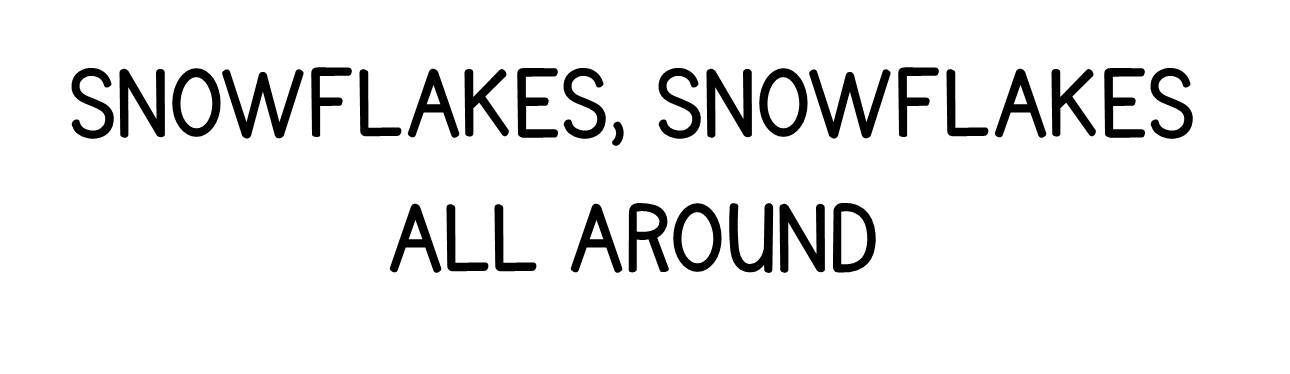 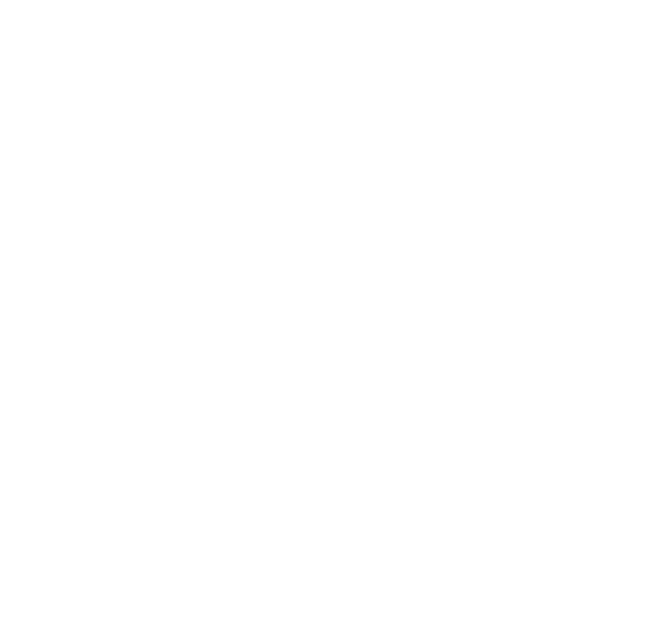 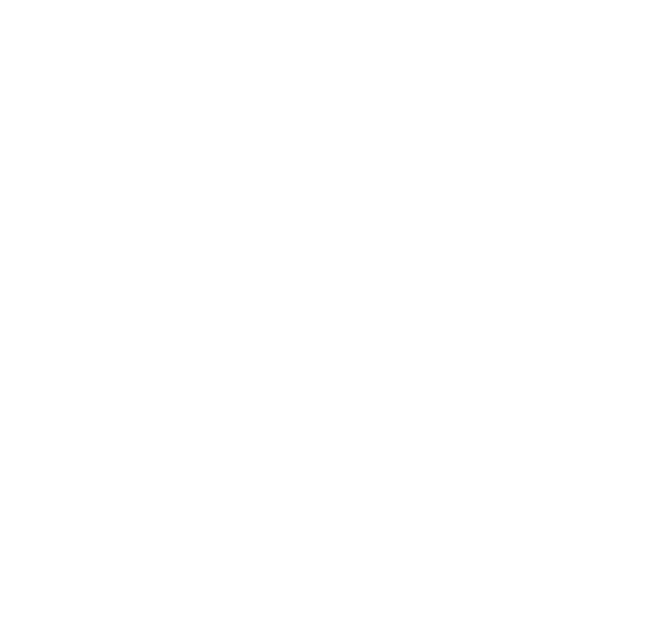 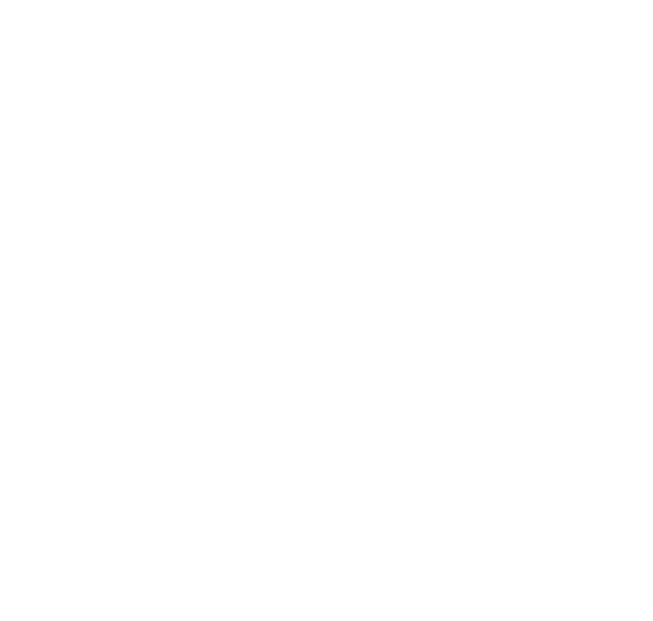 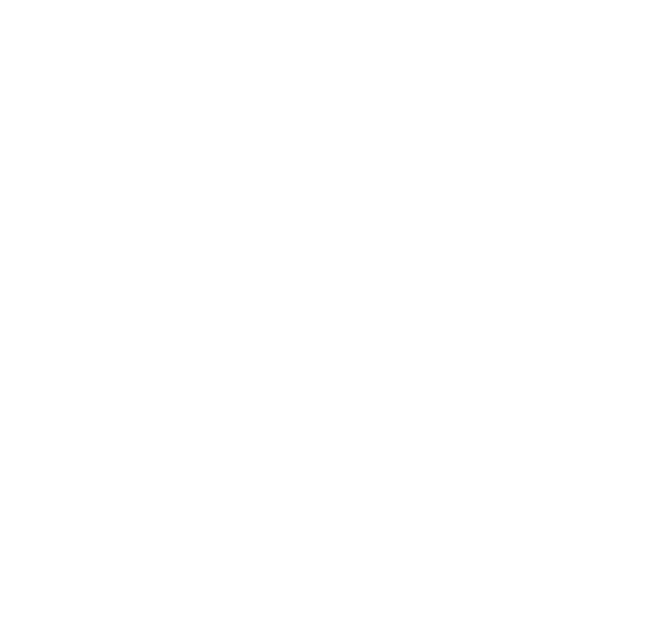 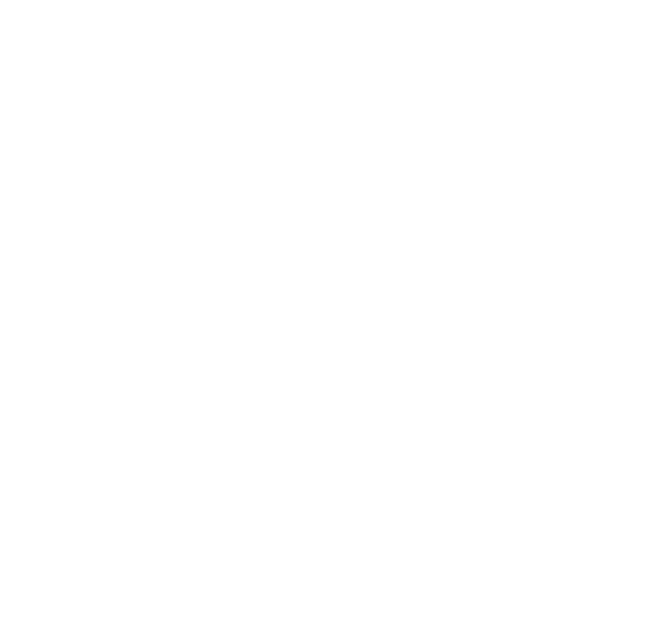 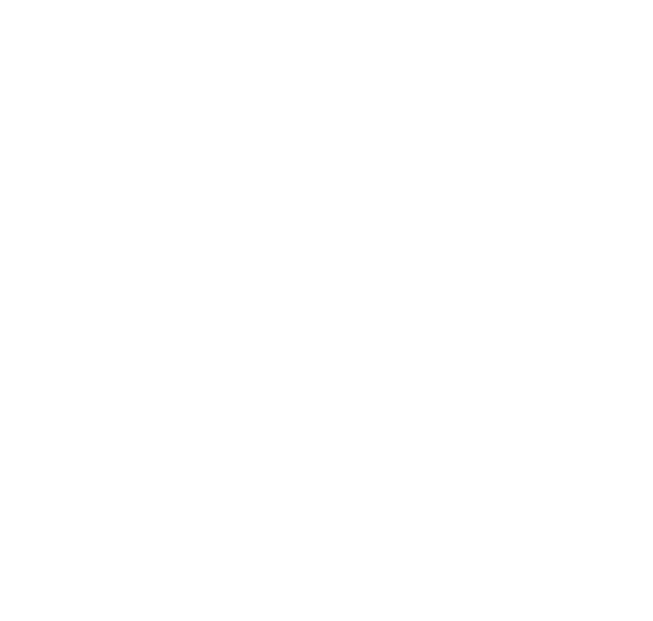 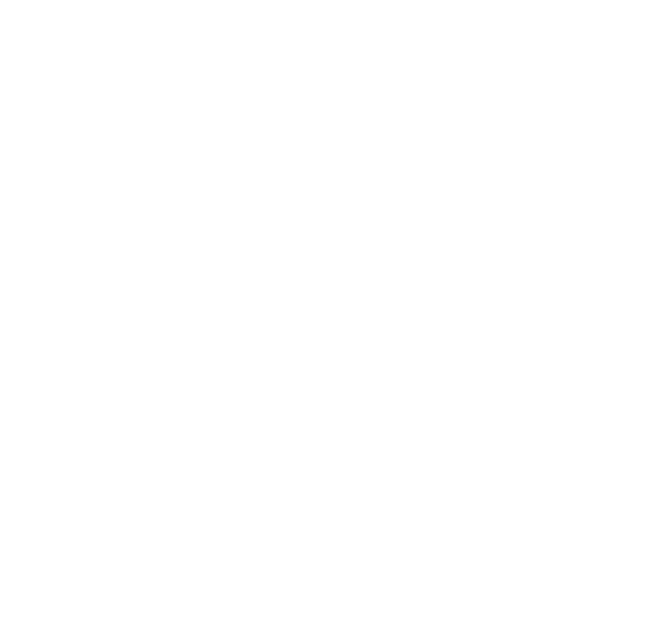 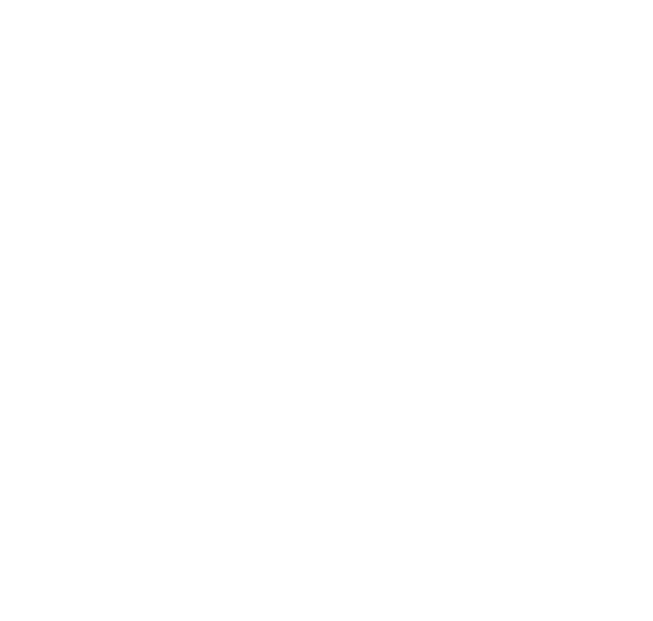 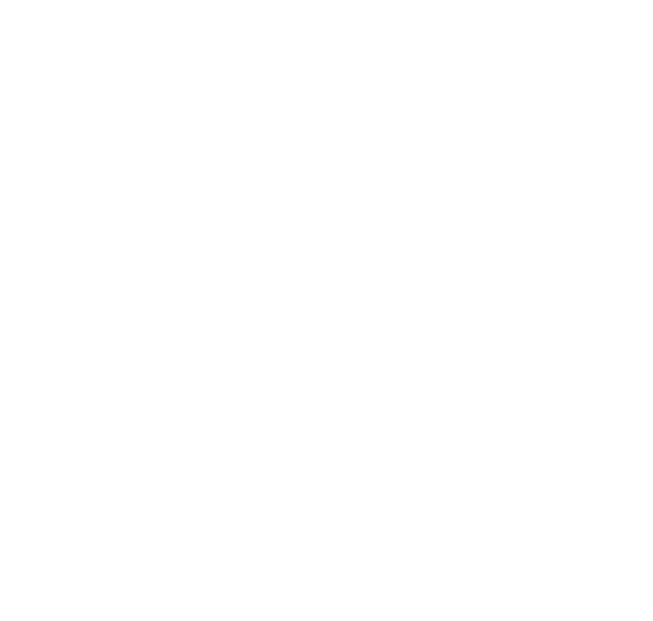 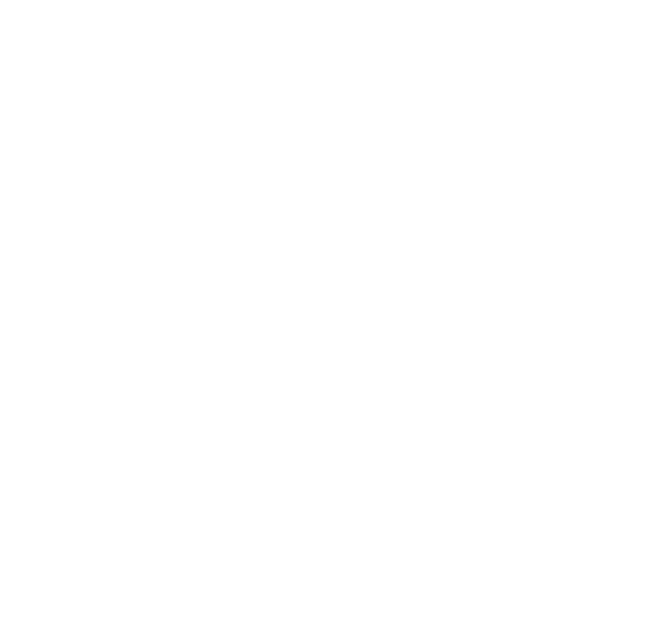 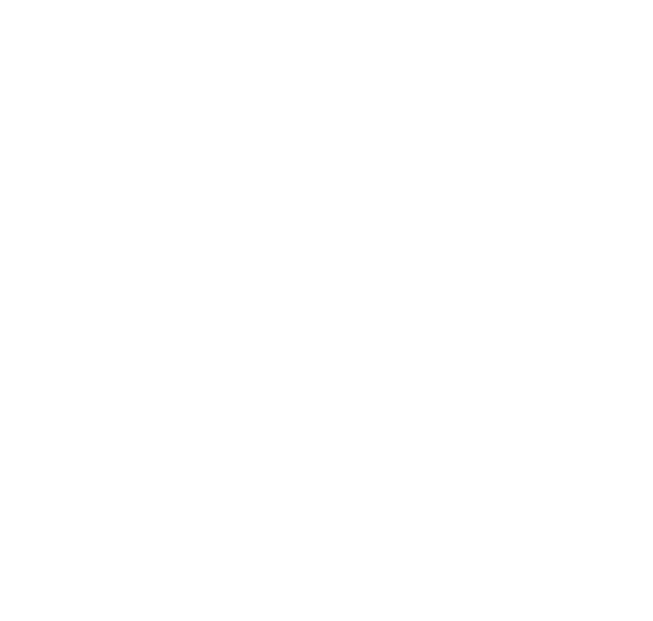 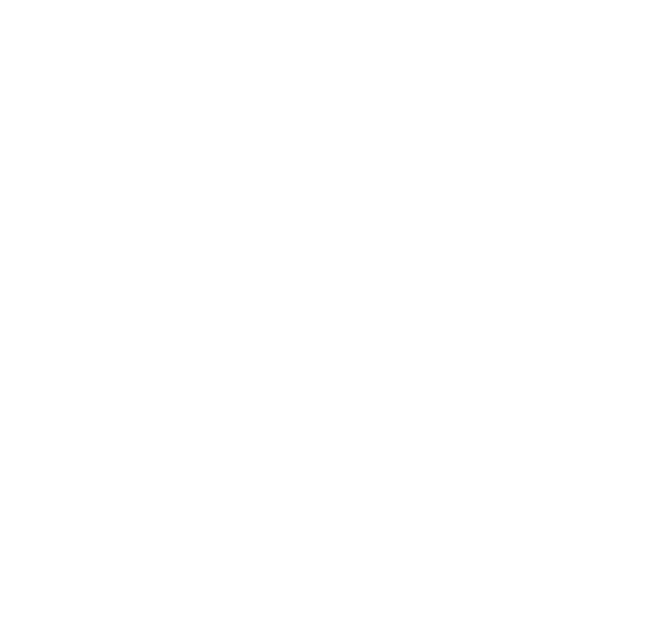 Here is an array of snowflakes.
How many different equal groups can you make?








Is there more than one way to see each group?
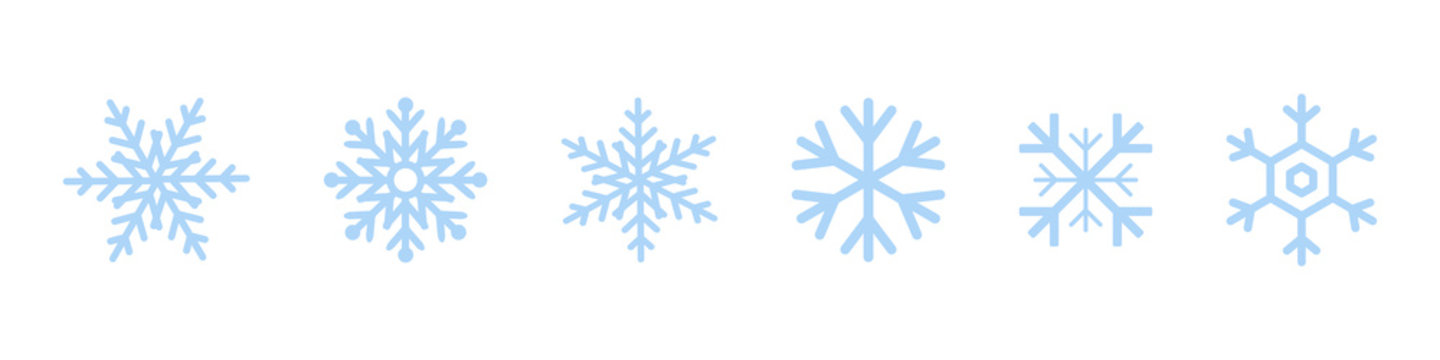 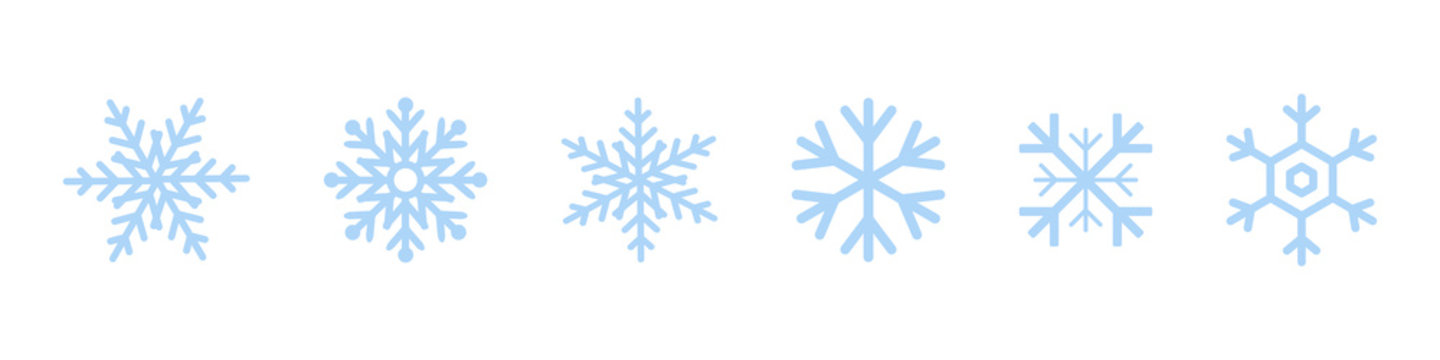 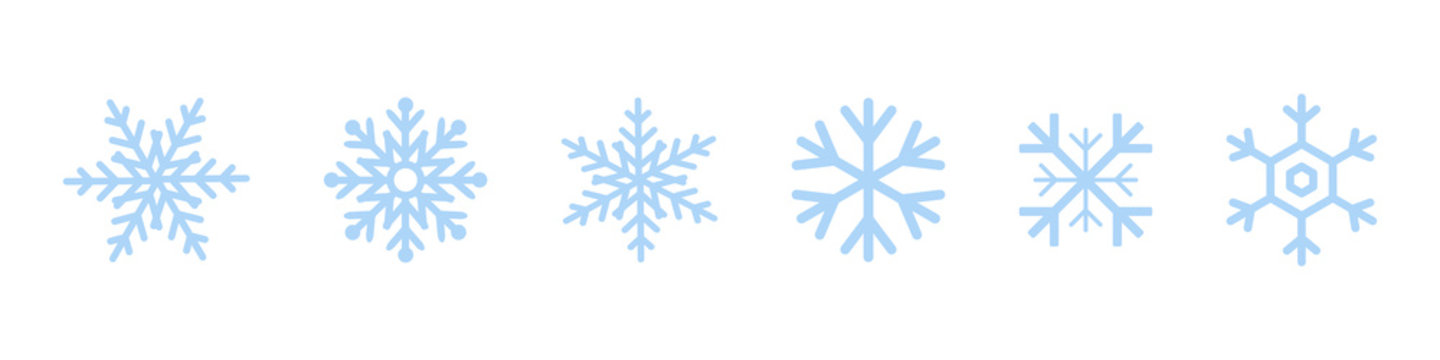 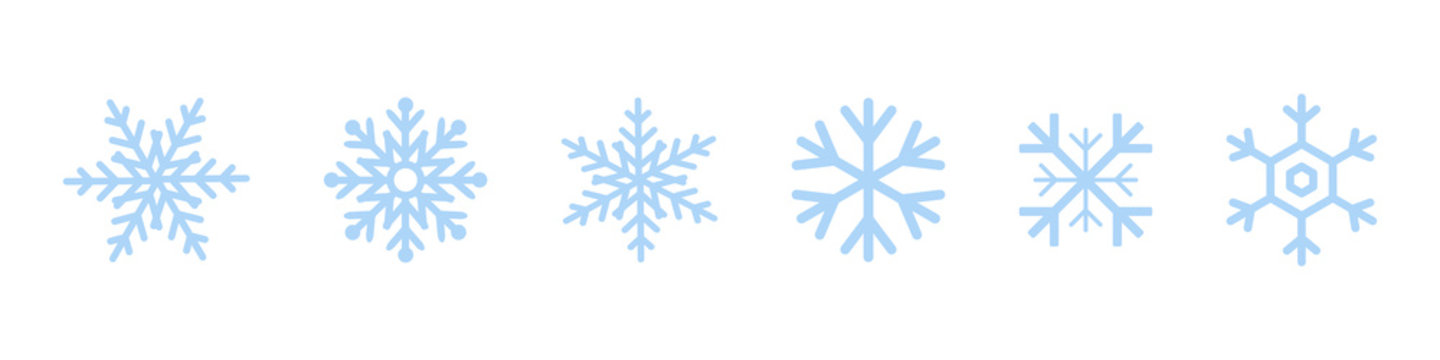 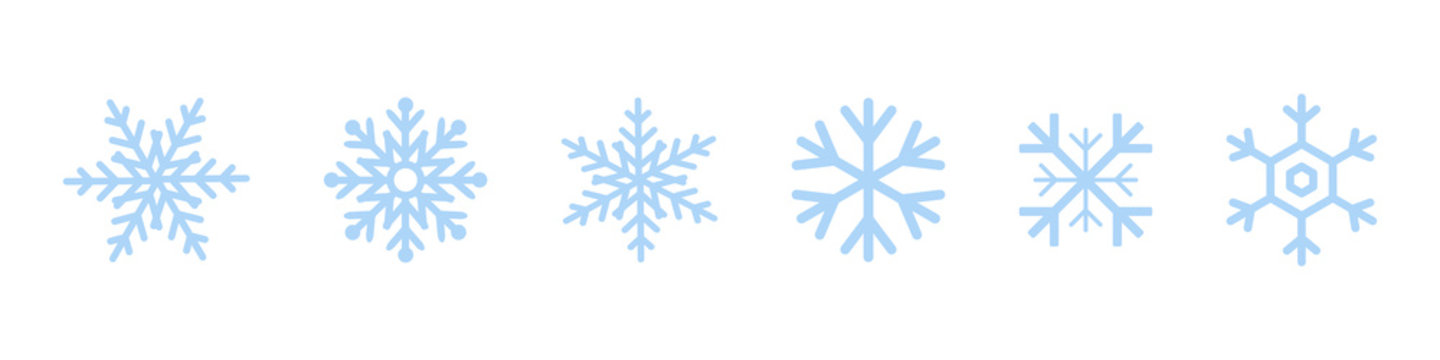 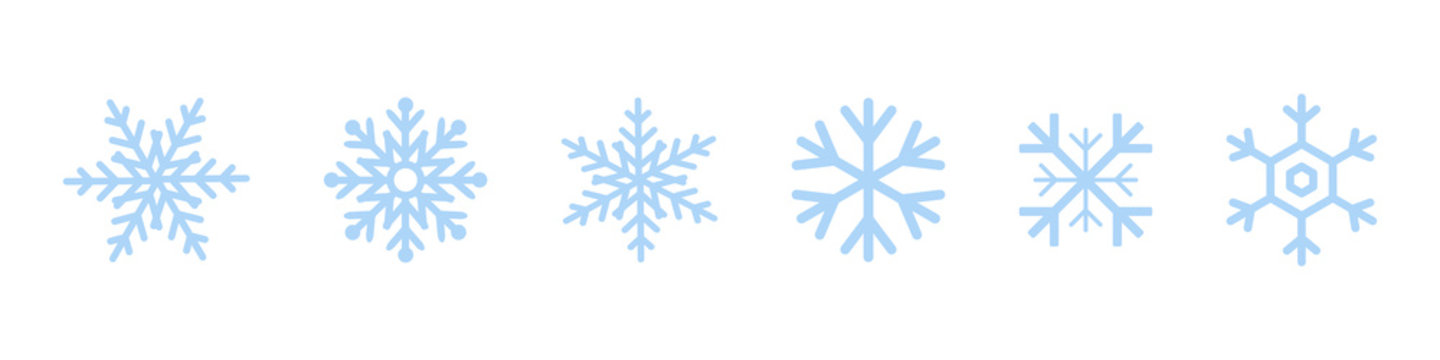 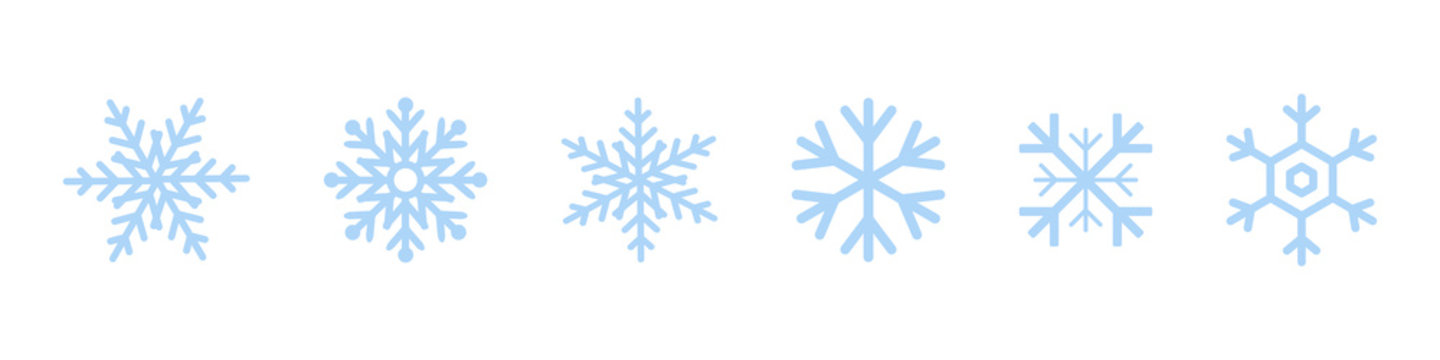 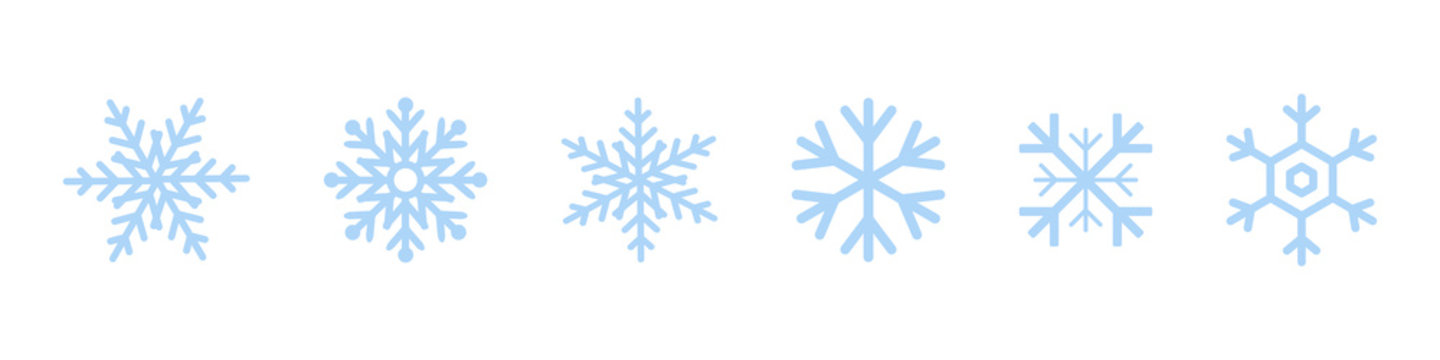 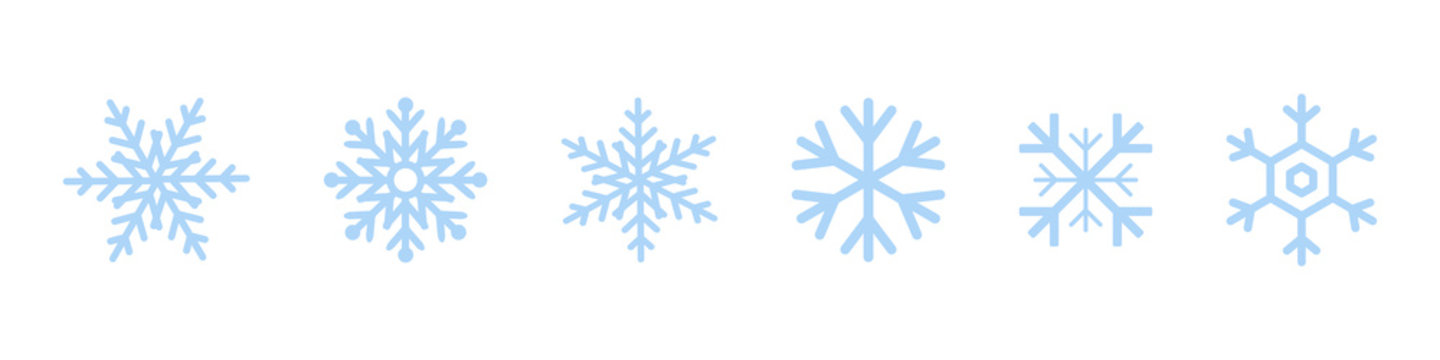 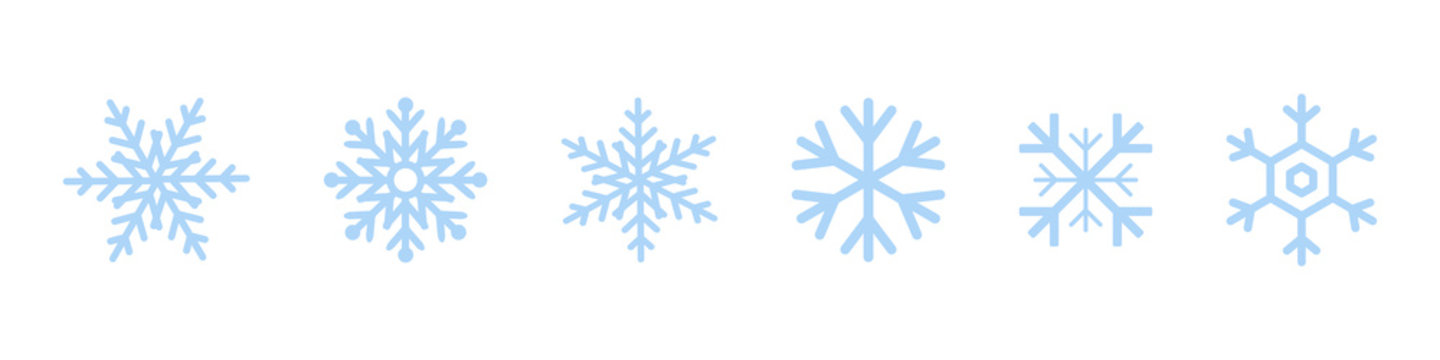 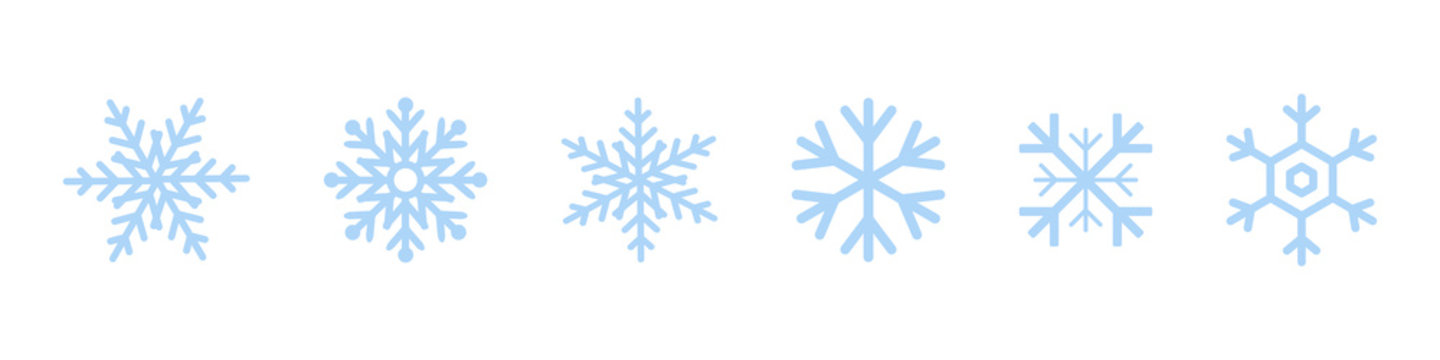 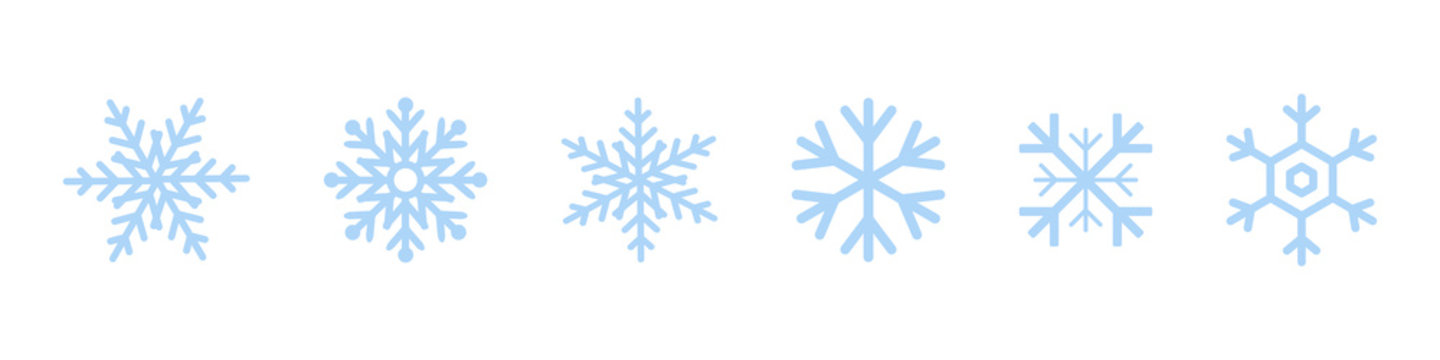 Have a think
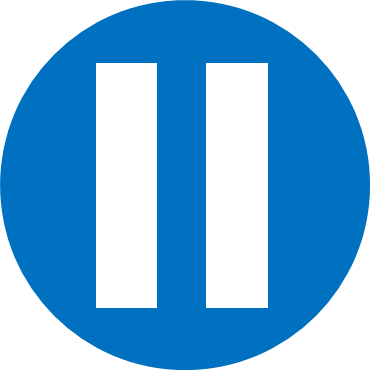 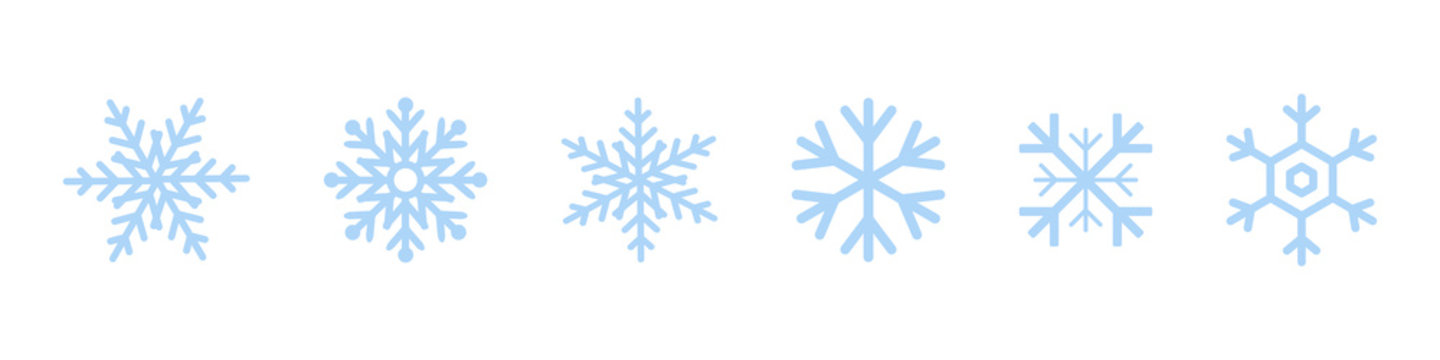 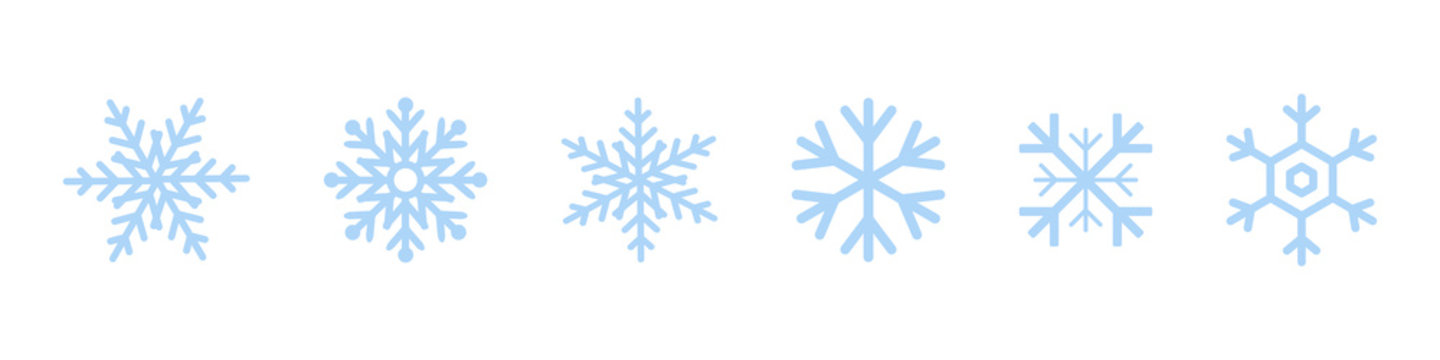 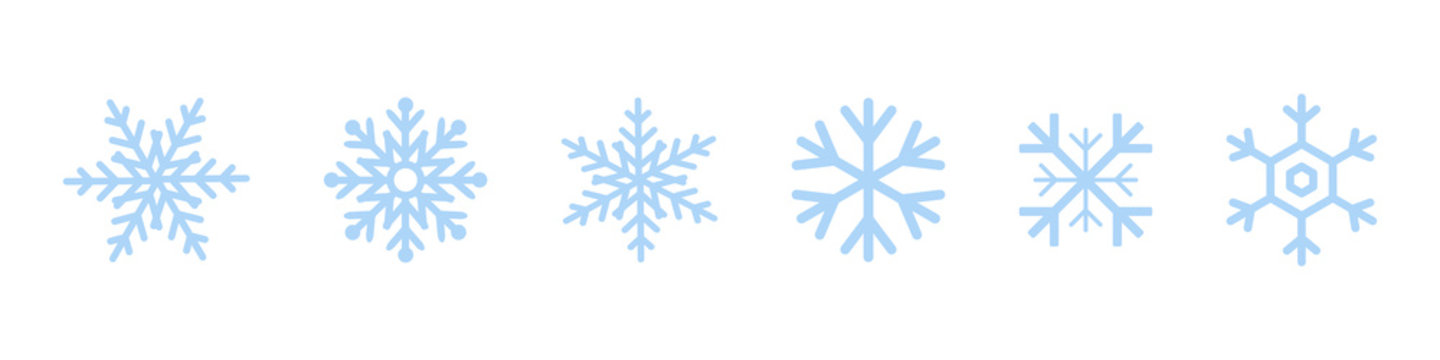 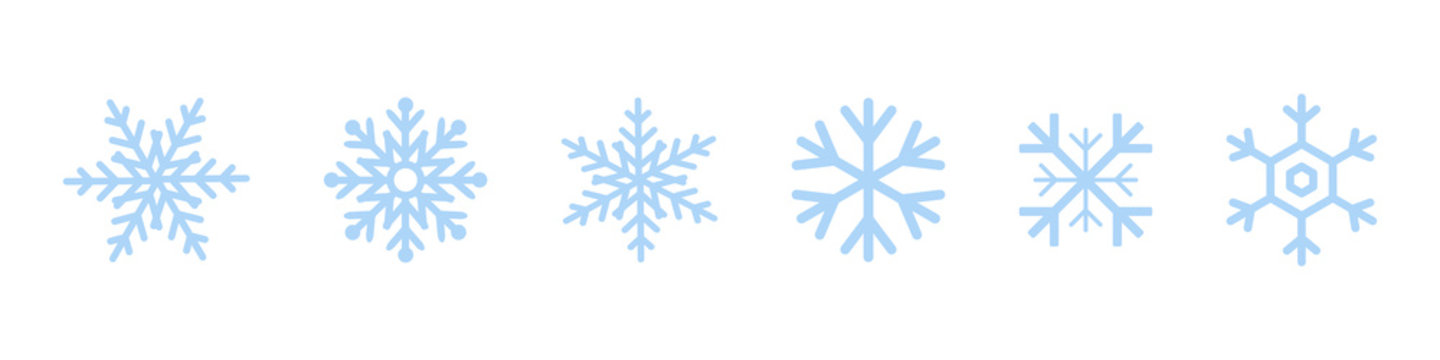 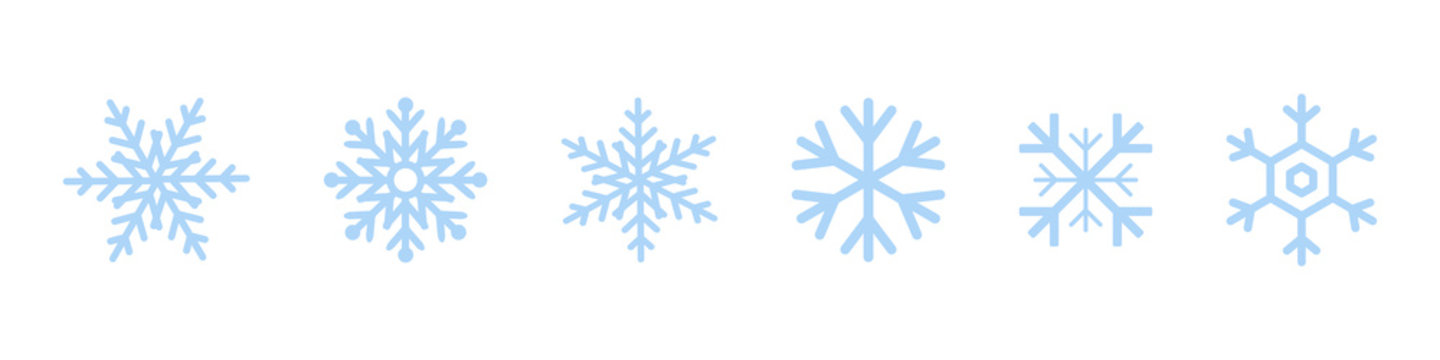 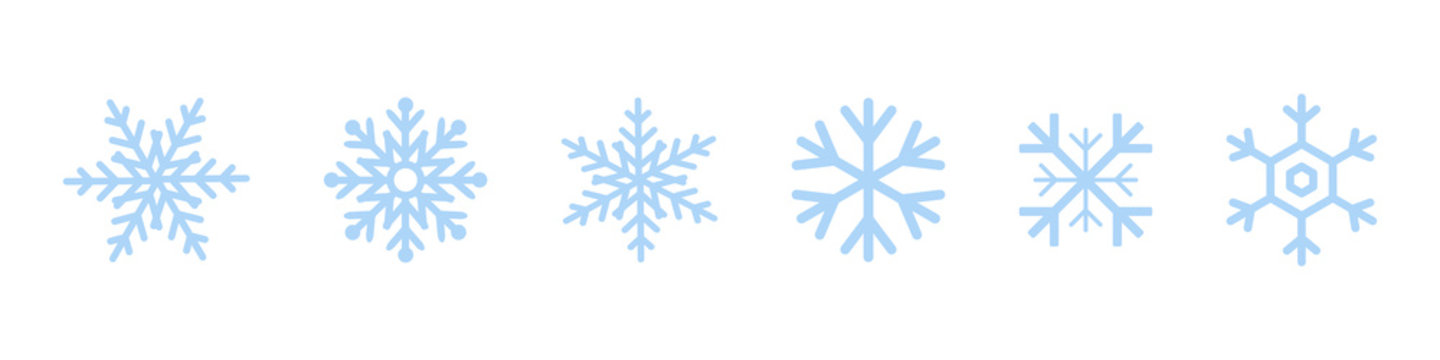 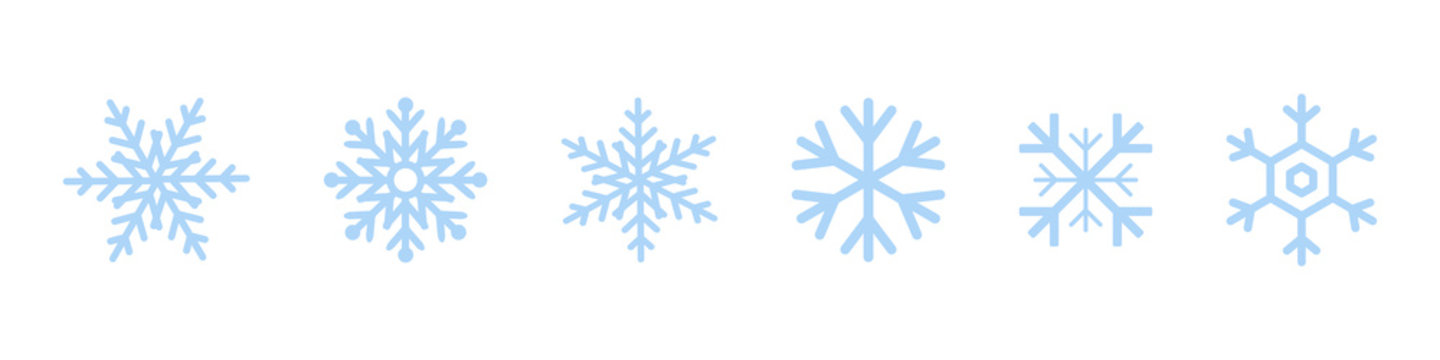 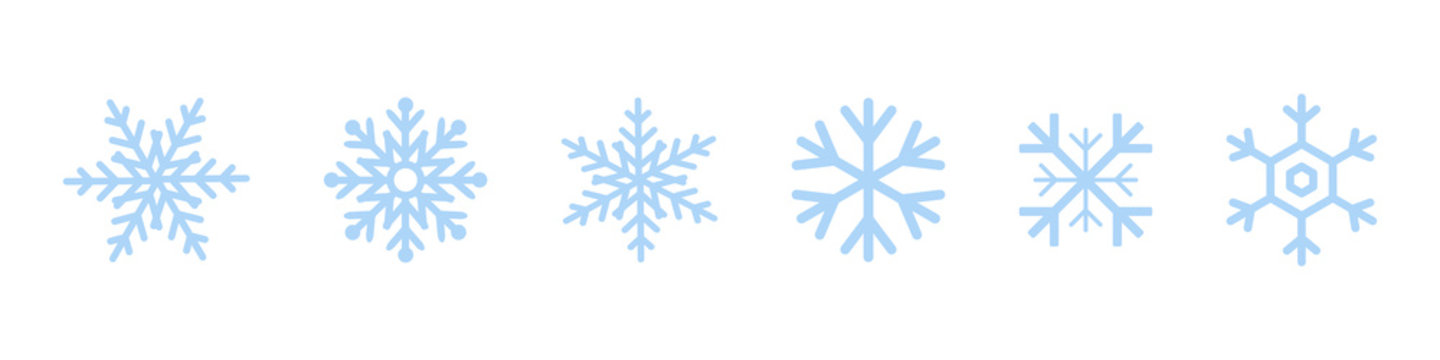 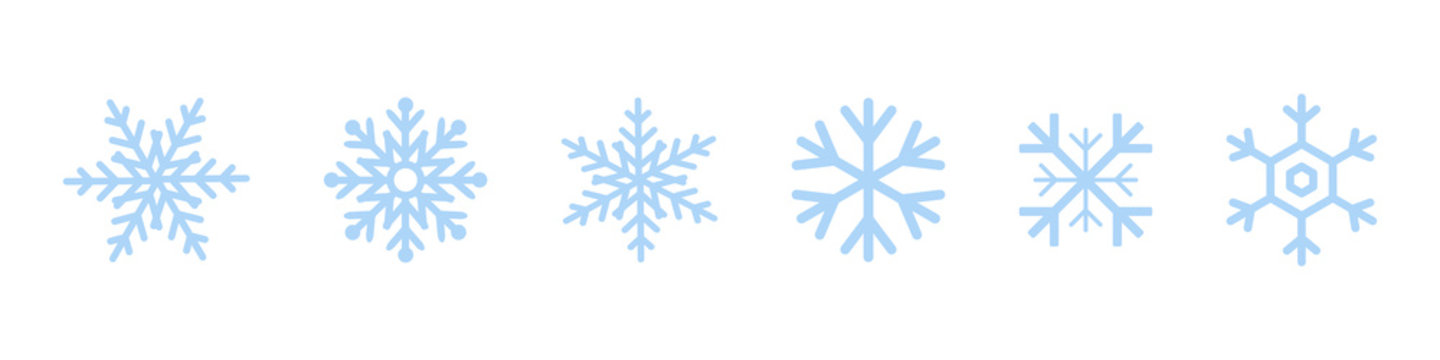 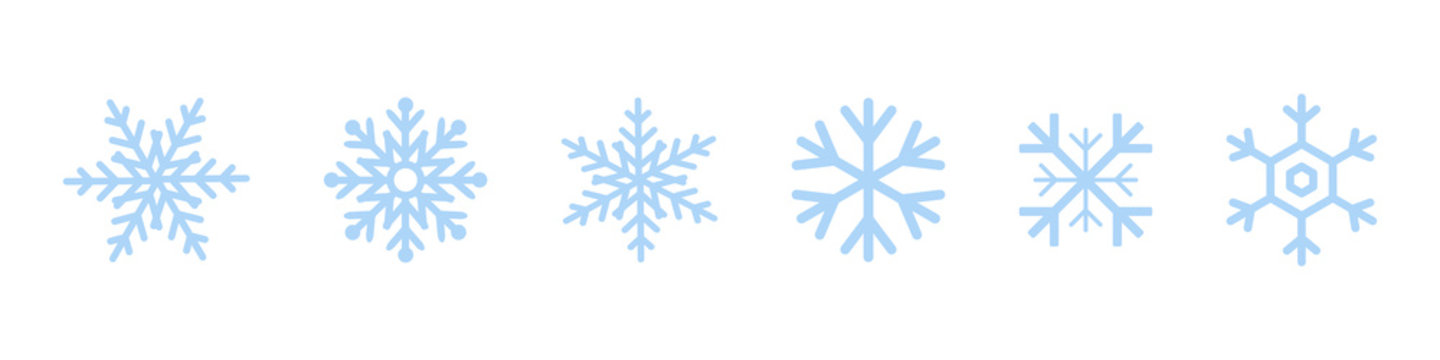 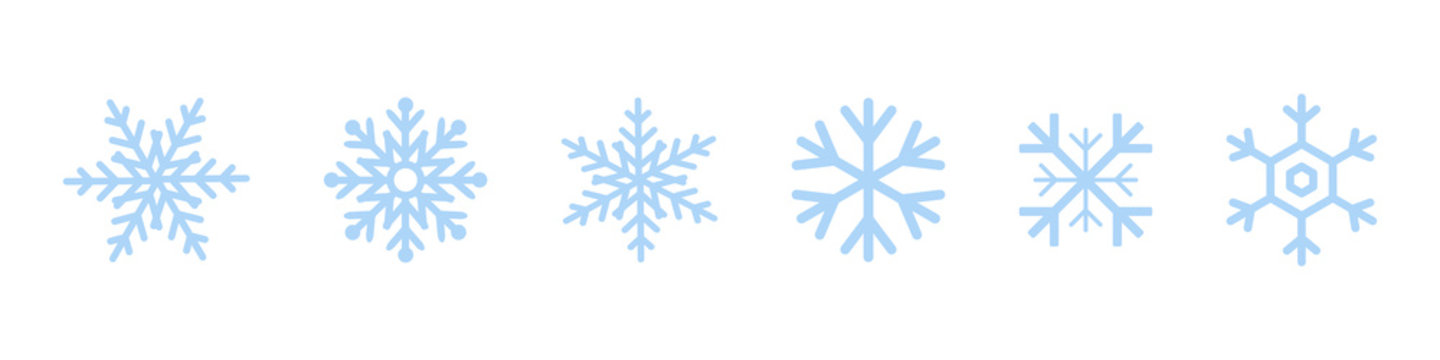 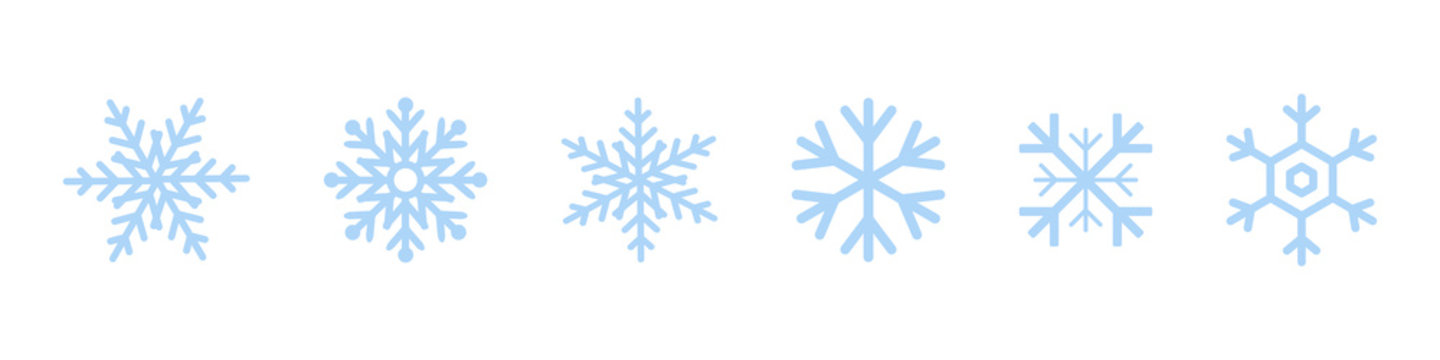 Here is an array of snowflakes.
How many different equal groups can you make?








Is there more than one way to see each group?
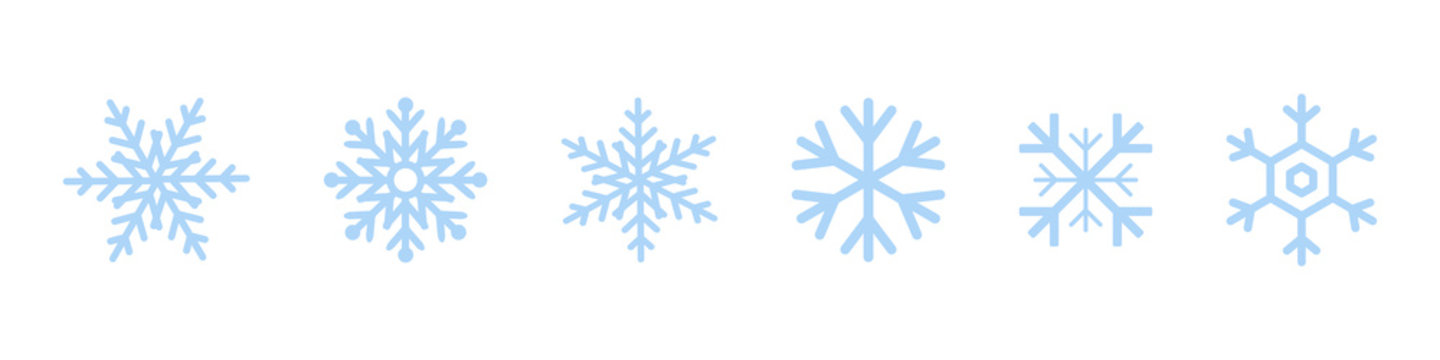 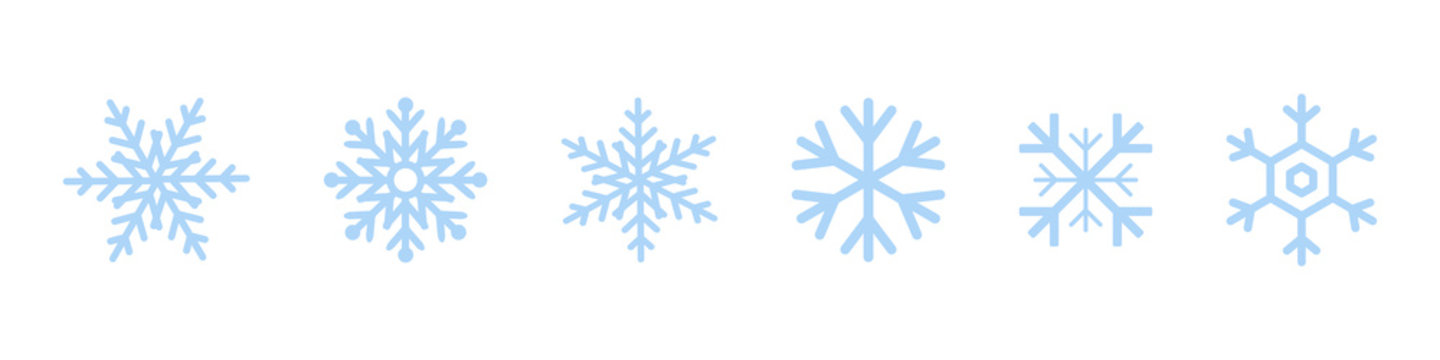 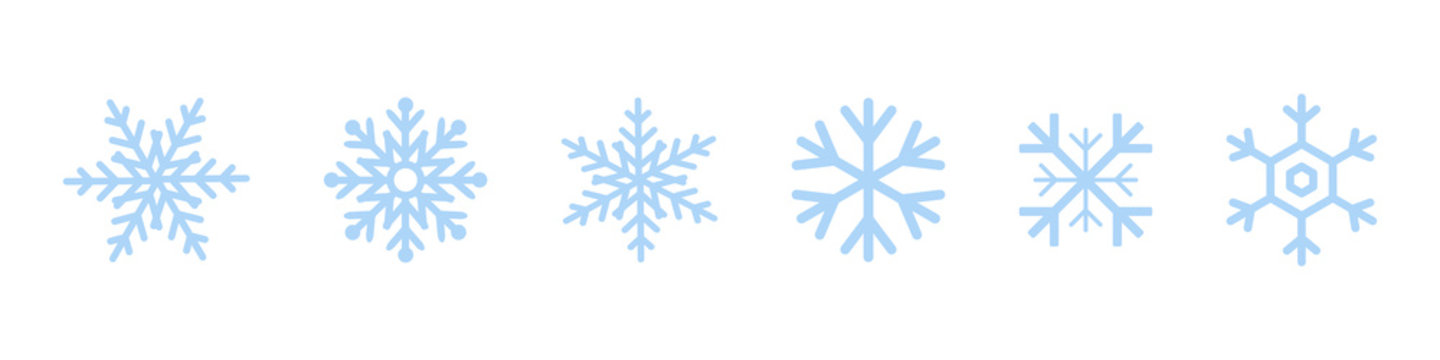 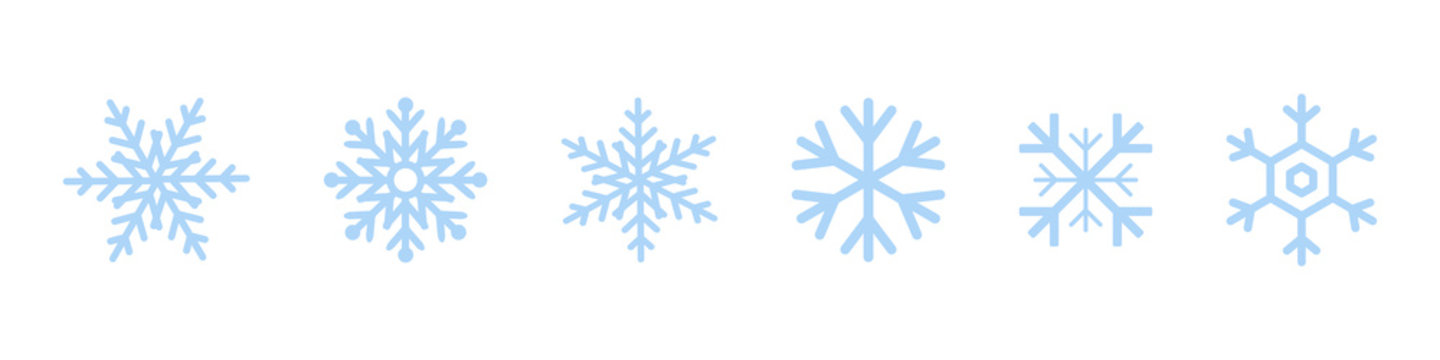 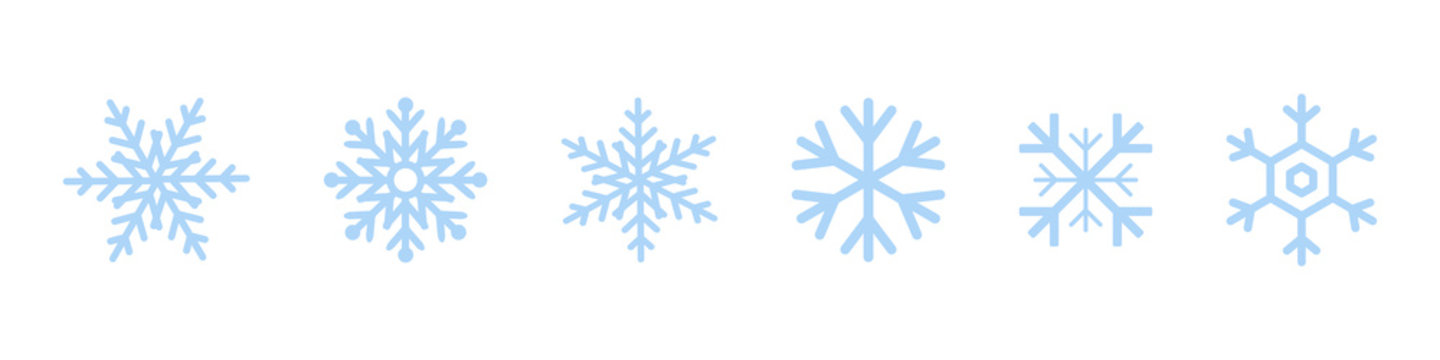 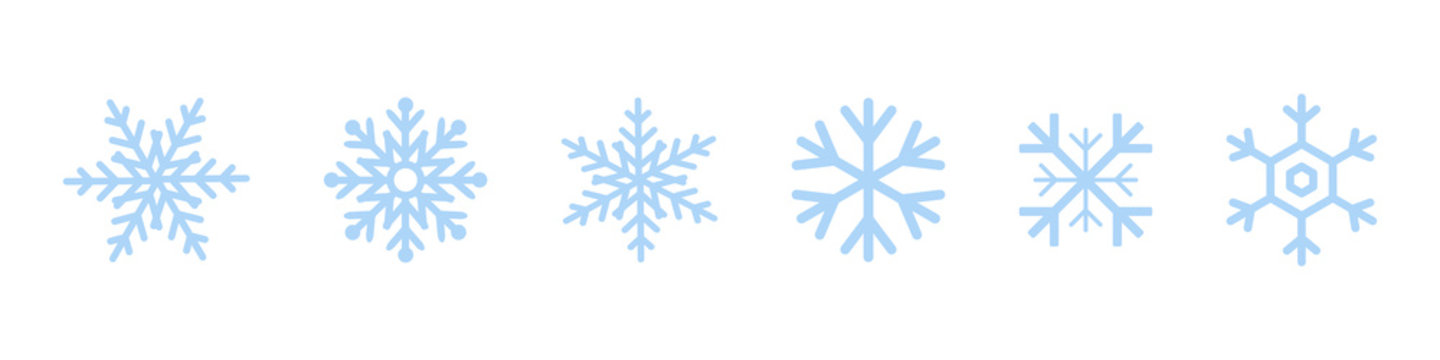 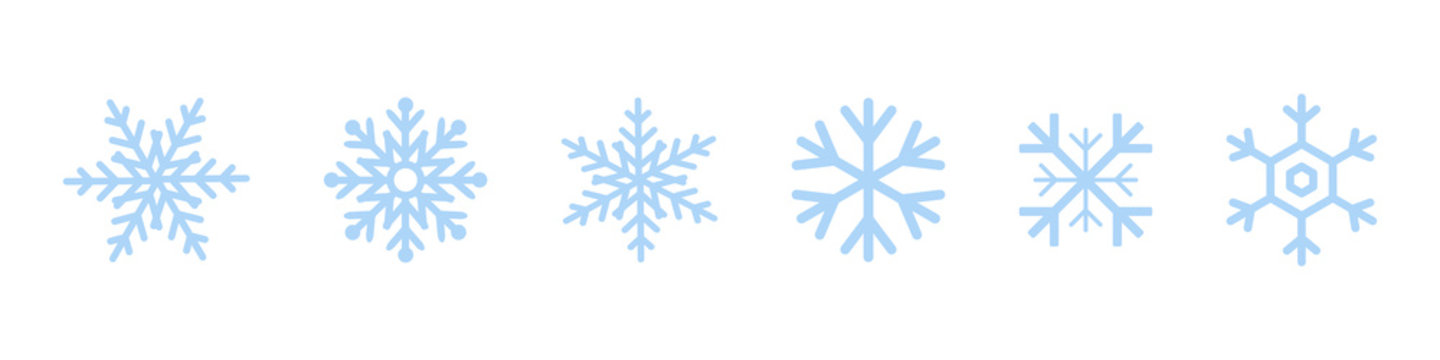 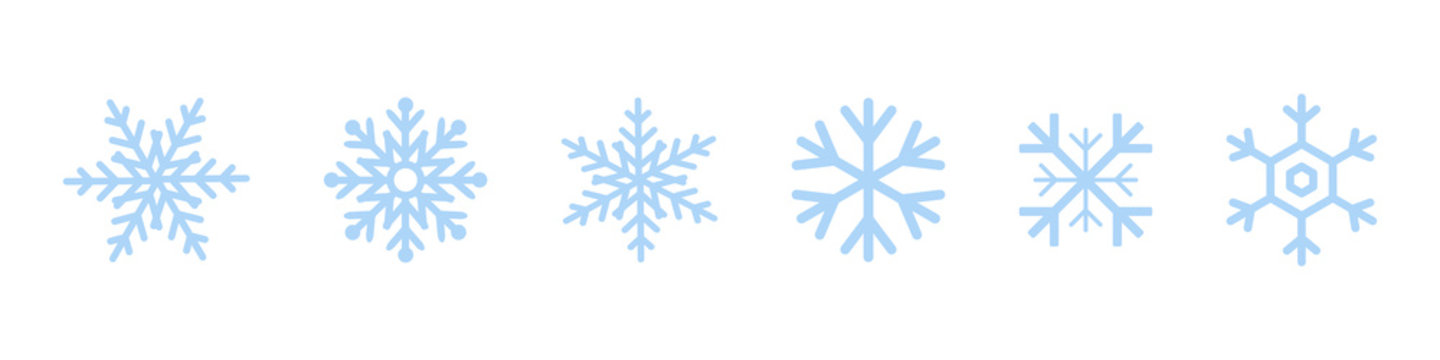 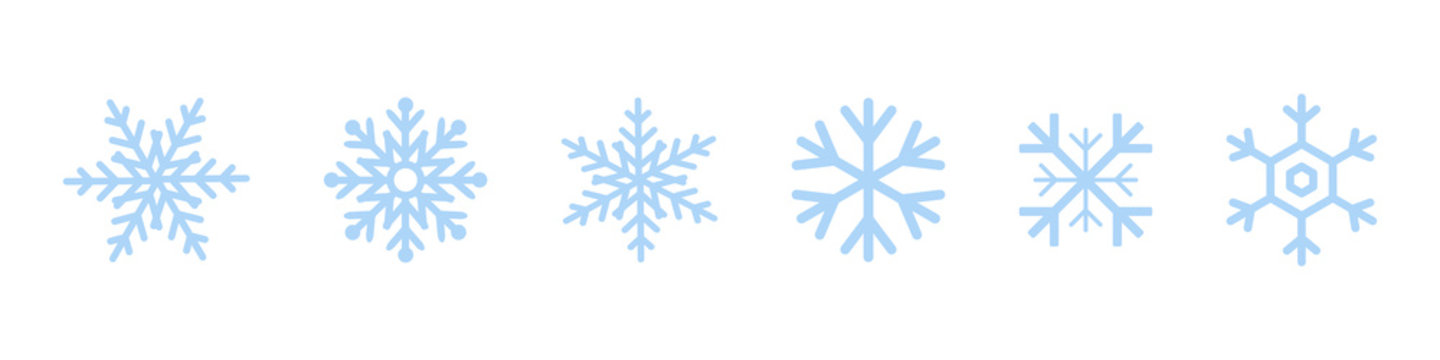 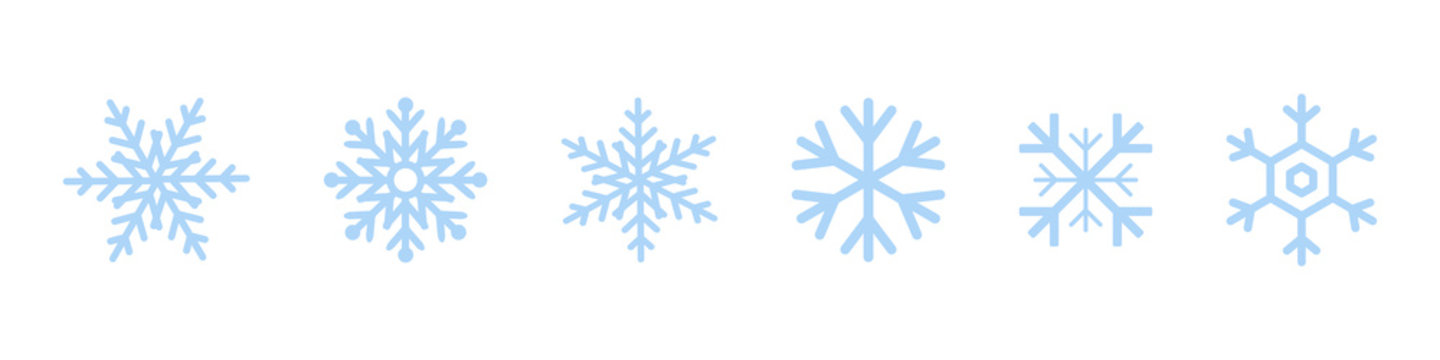 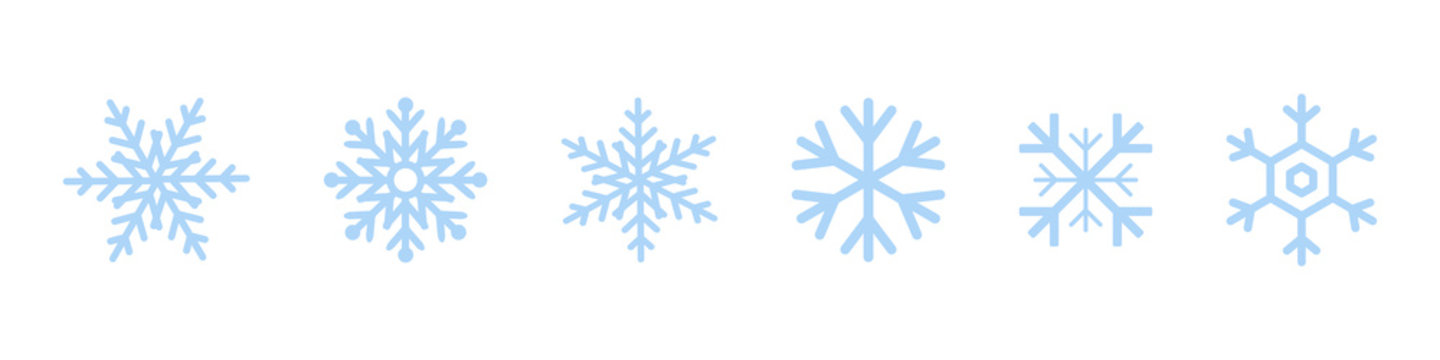 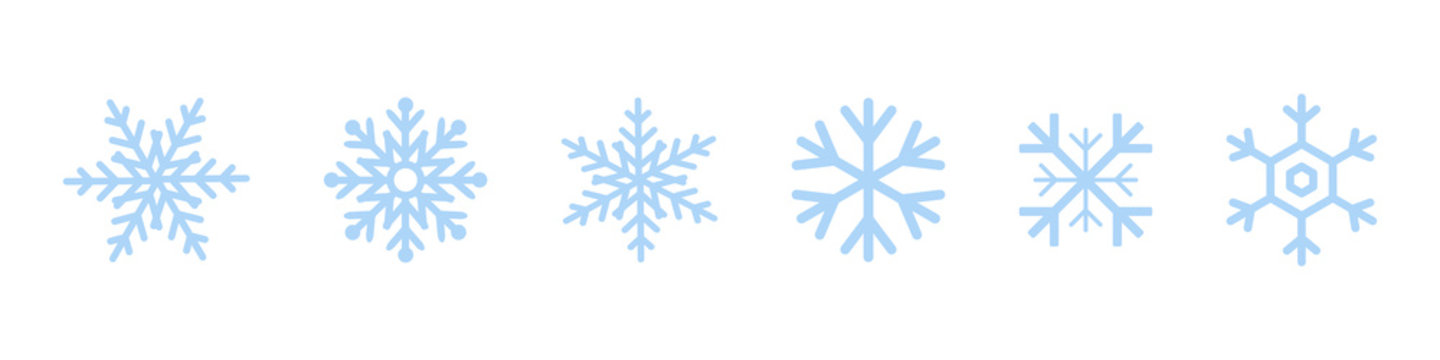 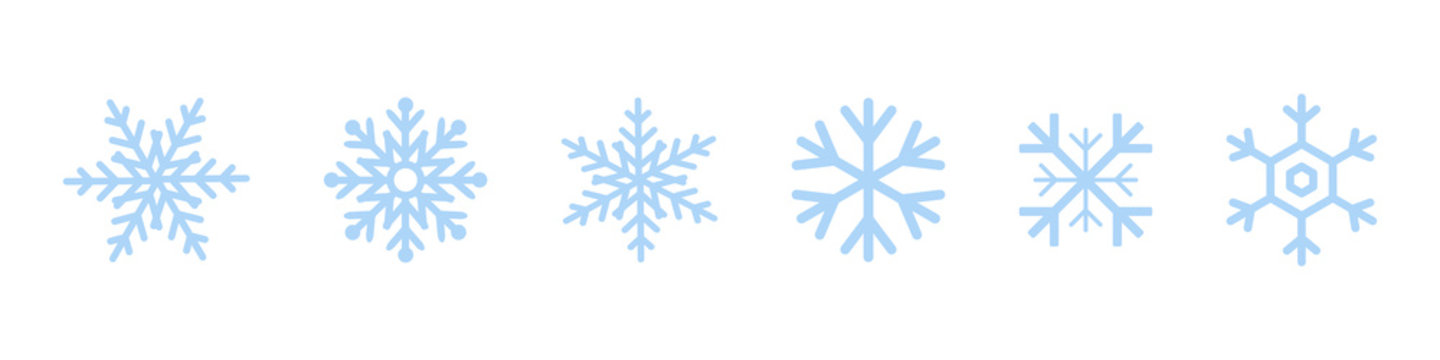 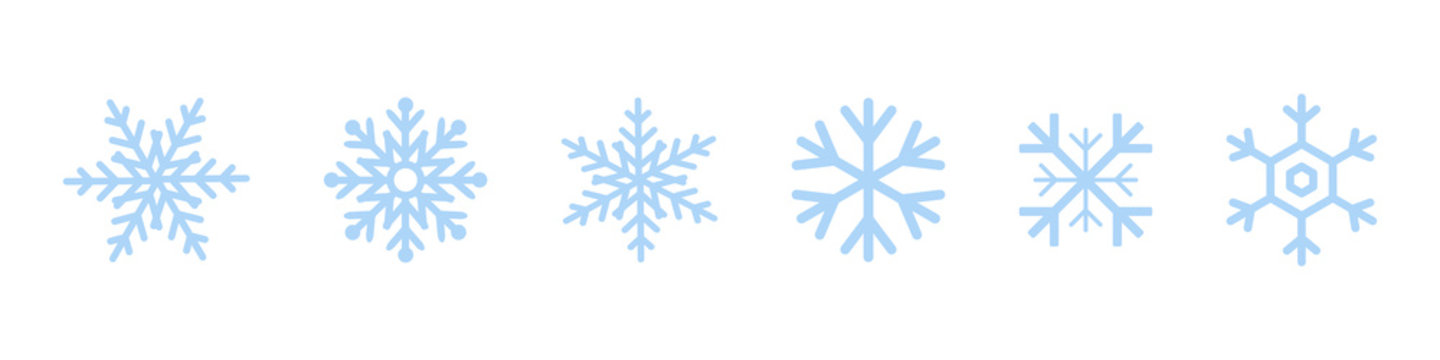 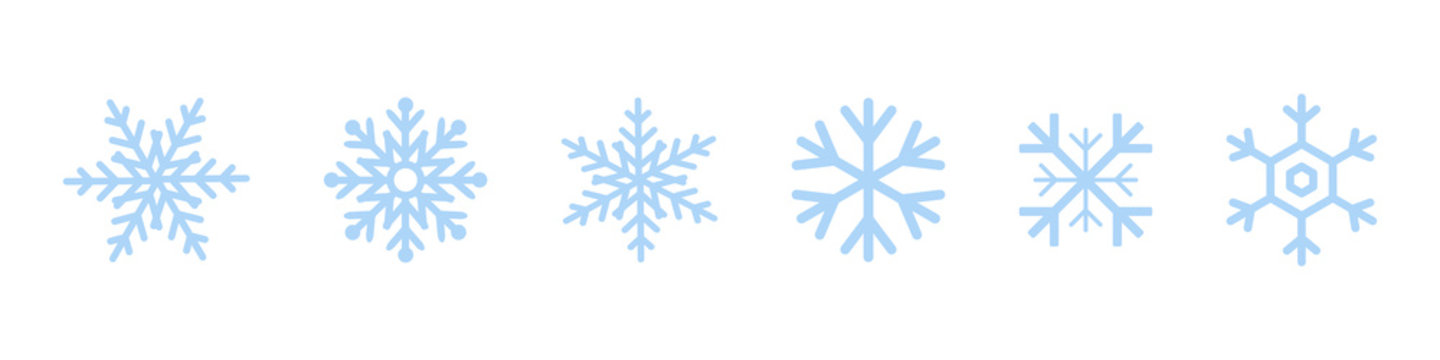 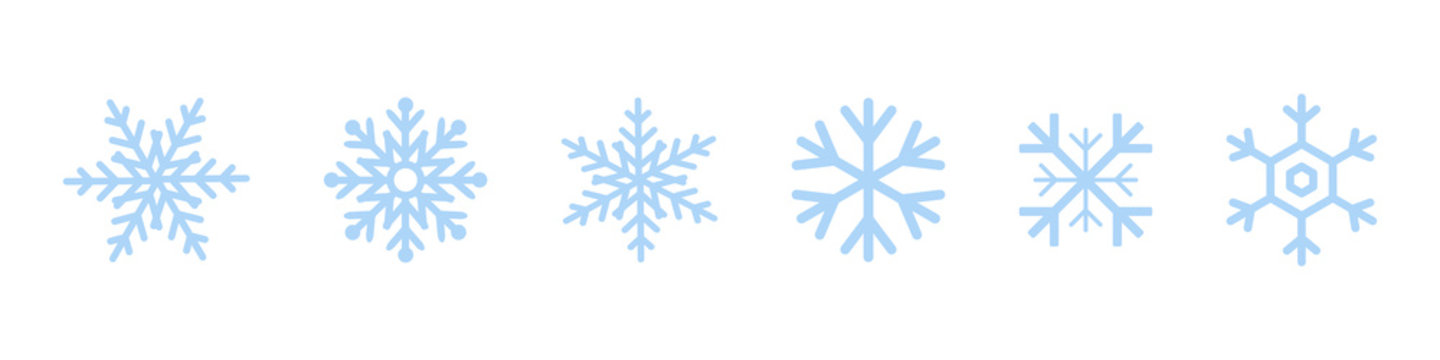 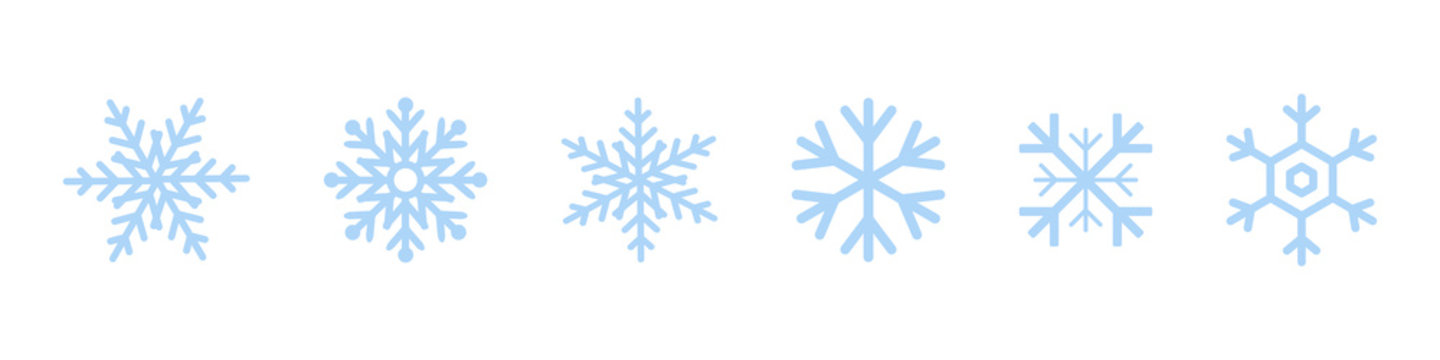 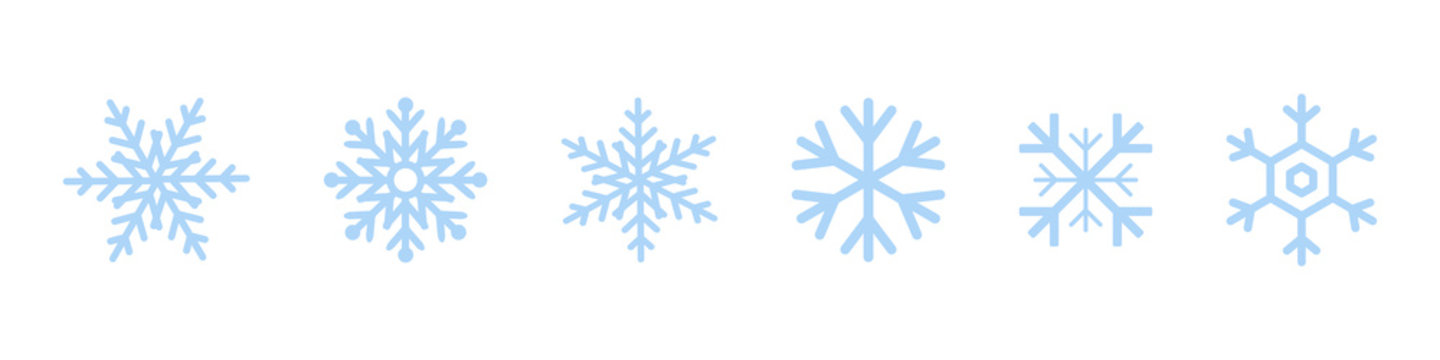 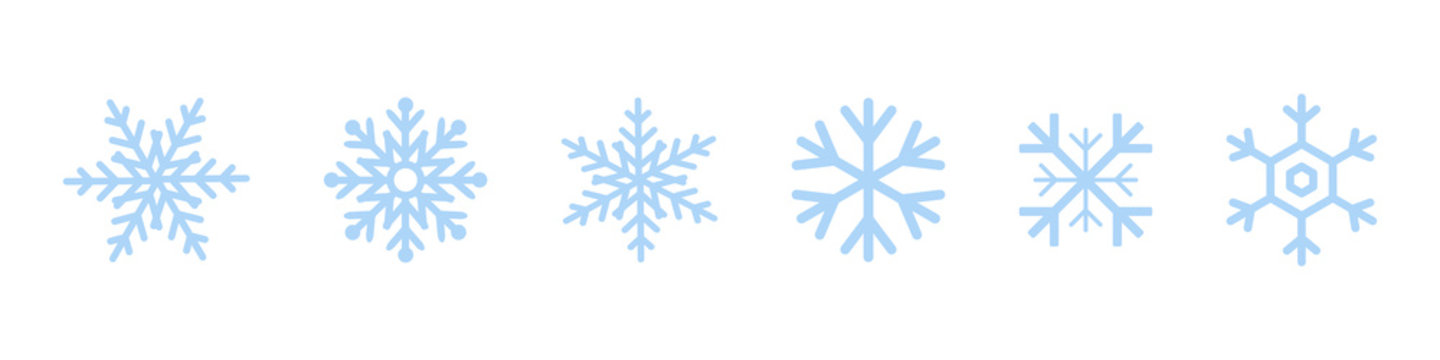 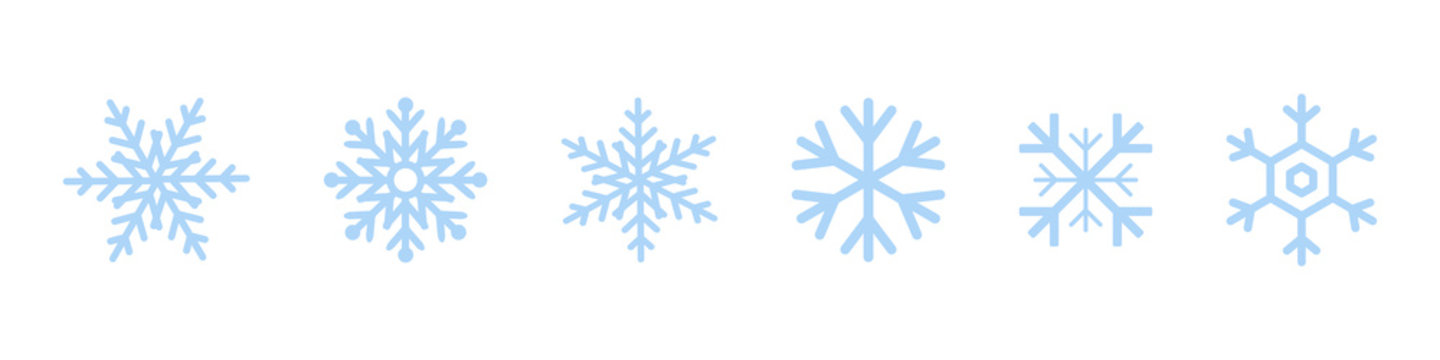 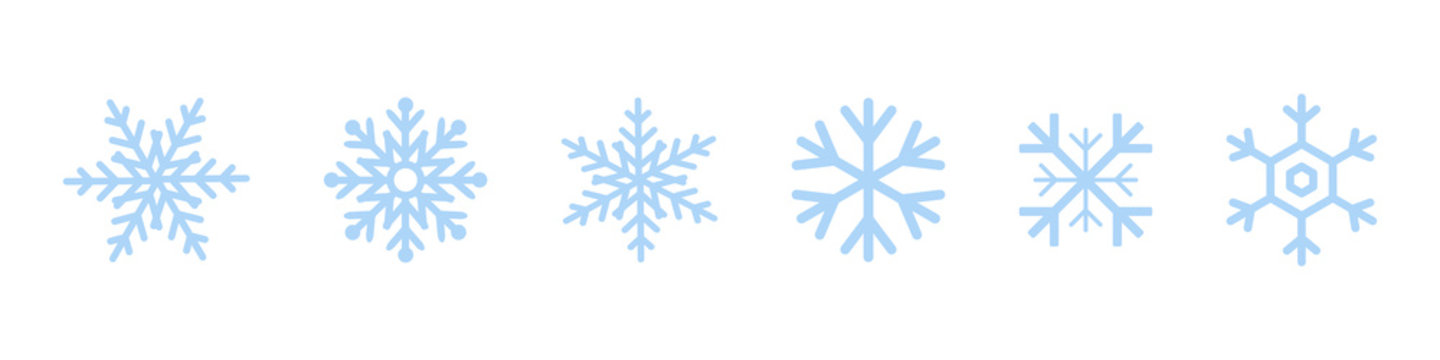 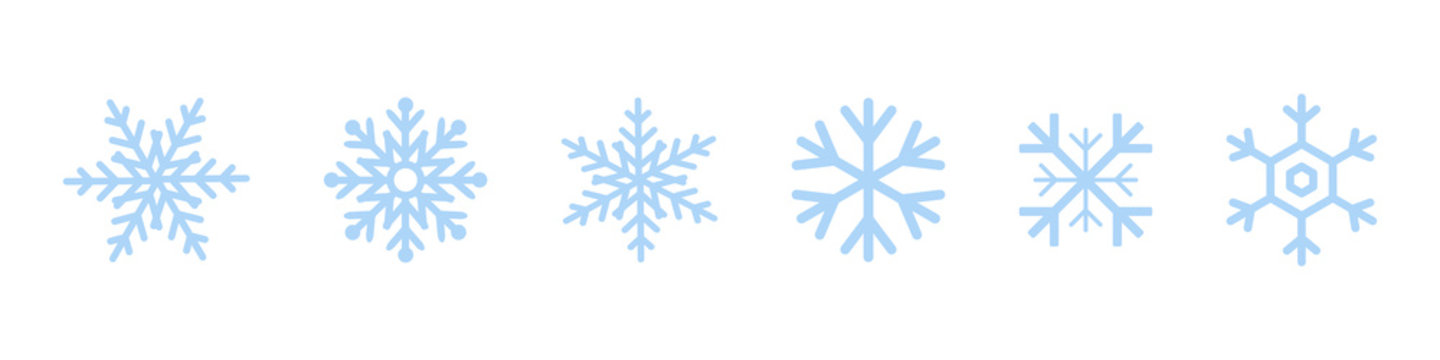 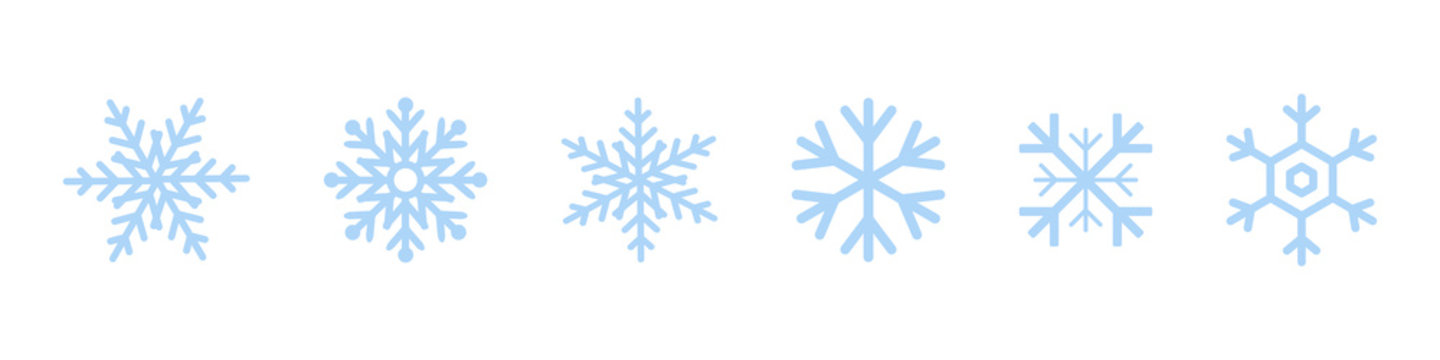 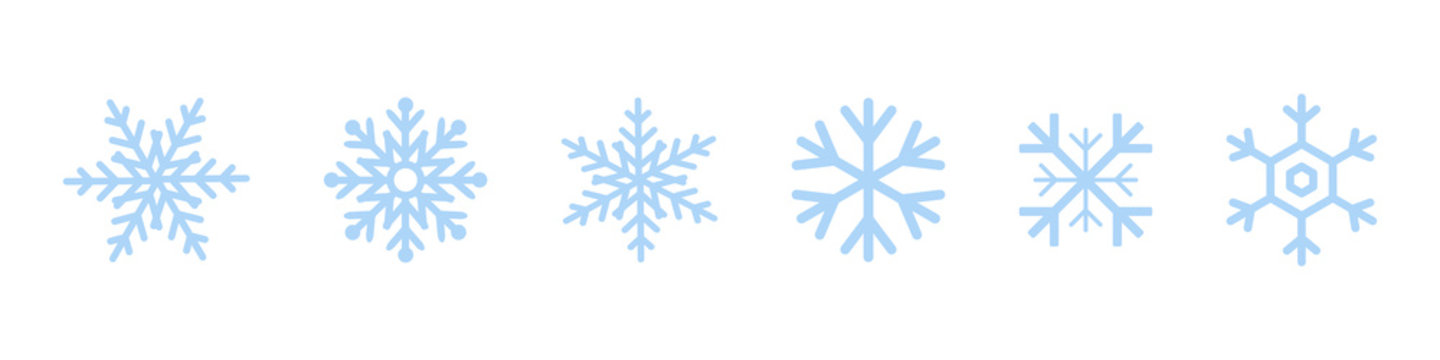 Here is an array of snowflakes.
How many different equal groups can you make?








Is there more than one way to see each group?
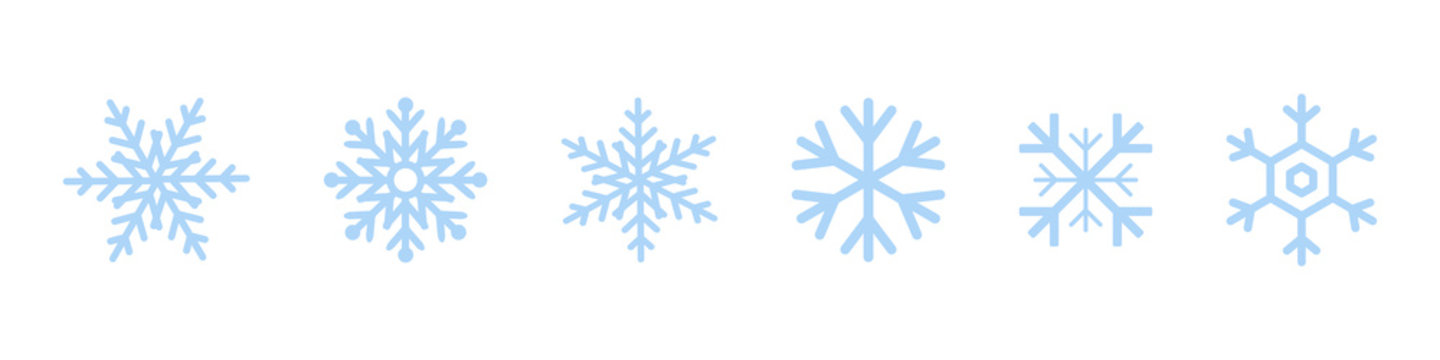 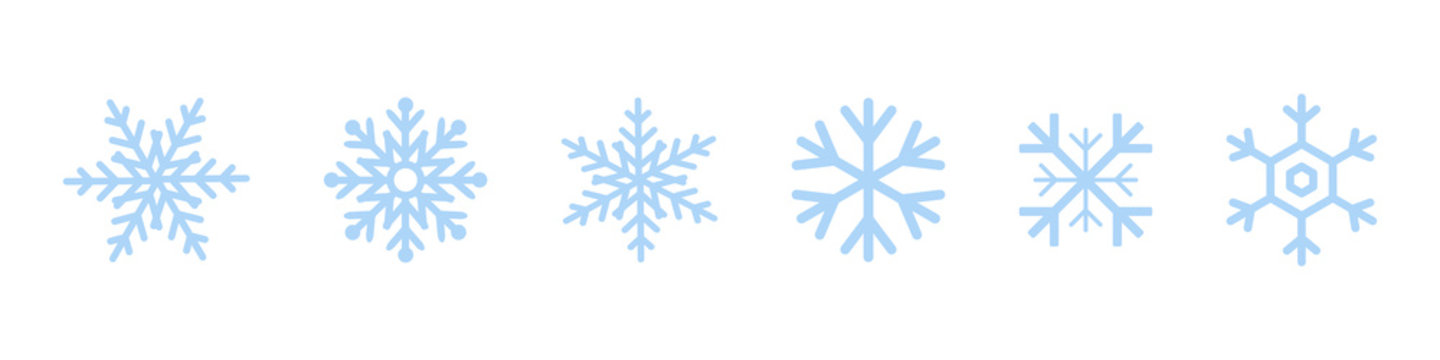 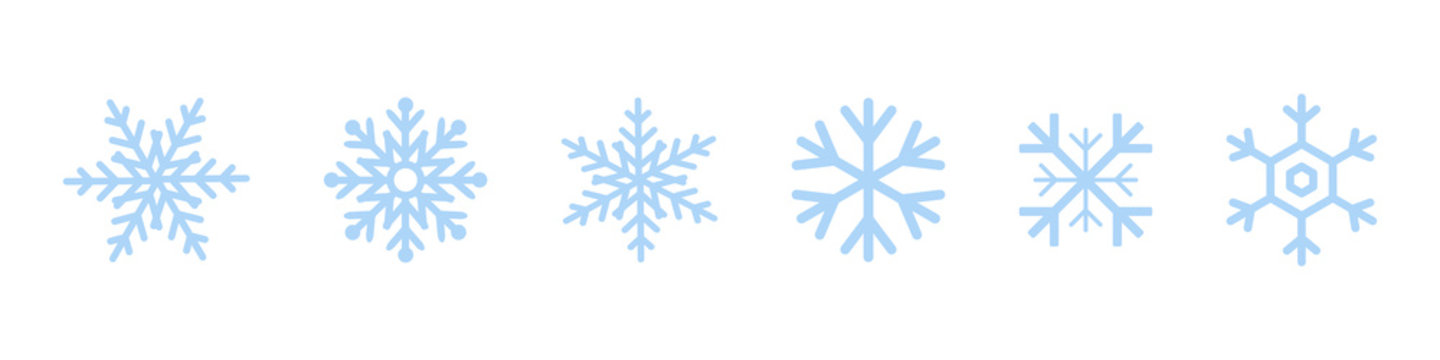 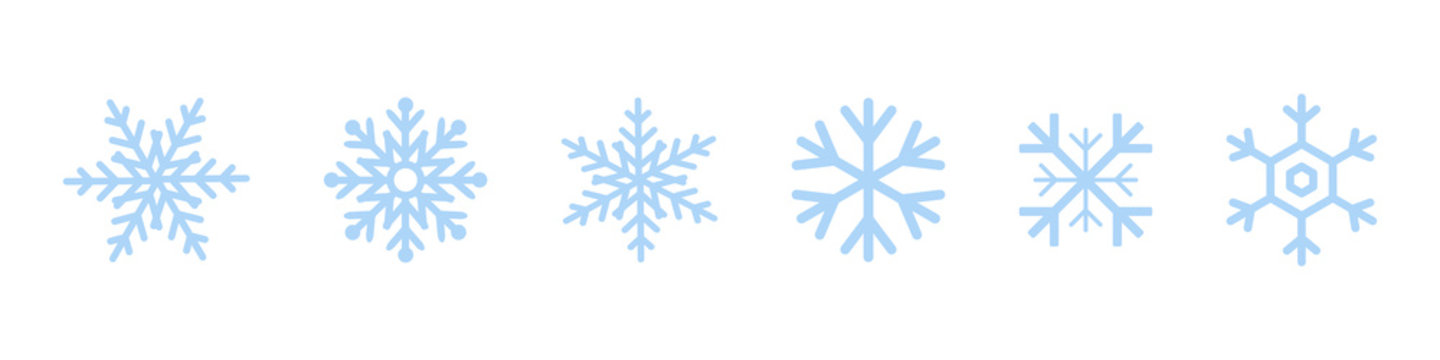 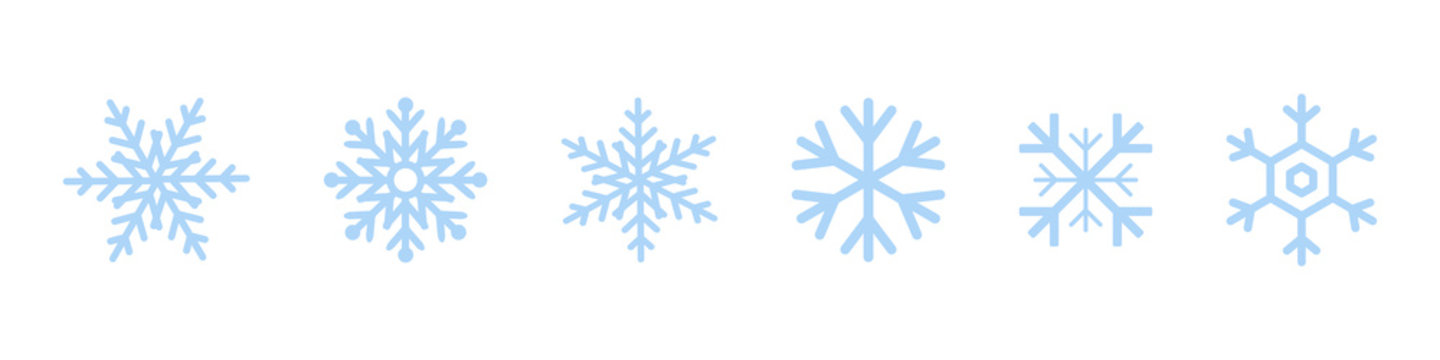 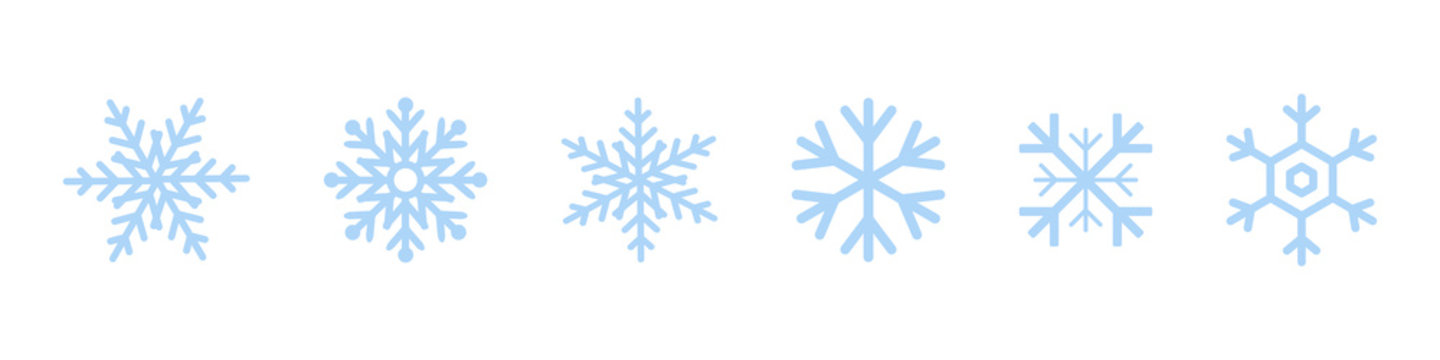 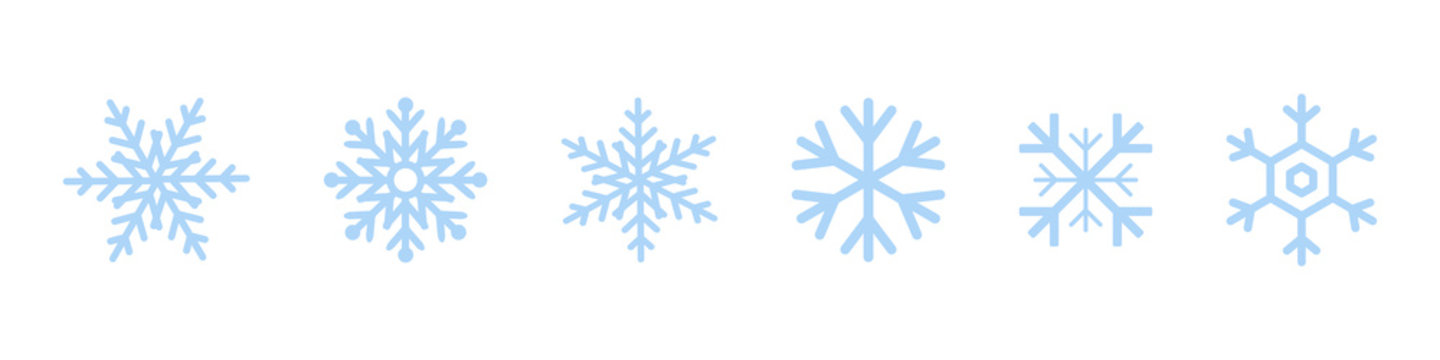 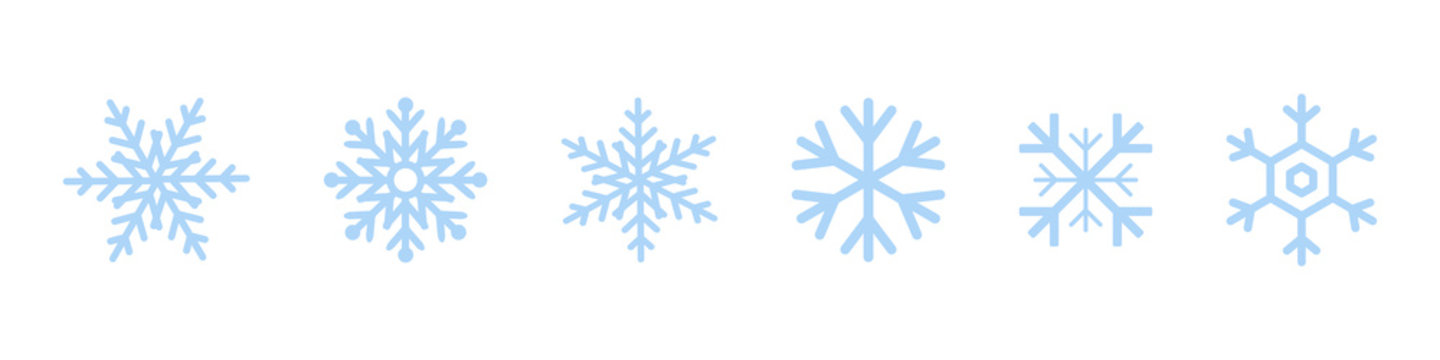 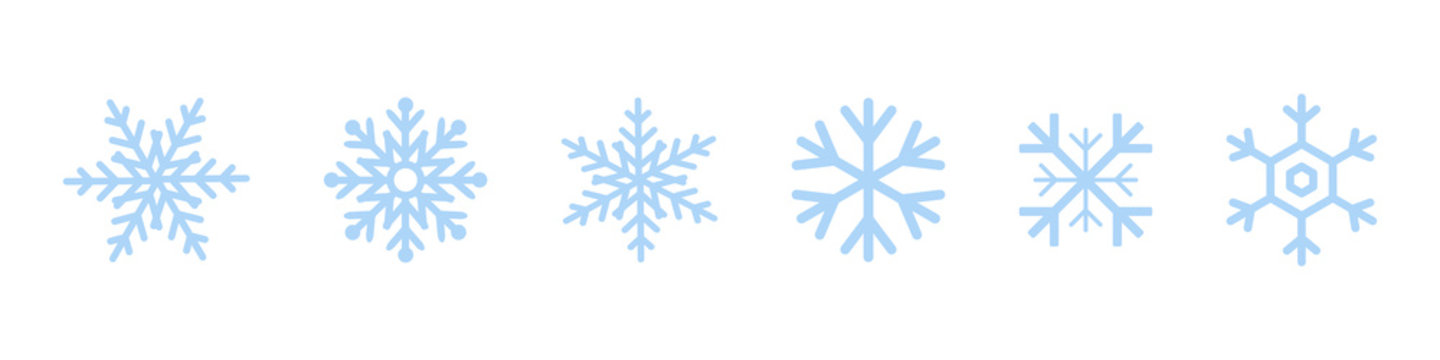 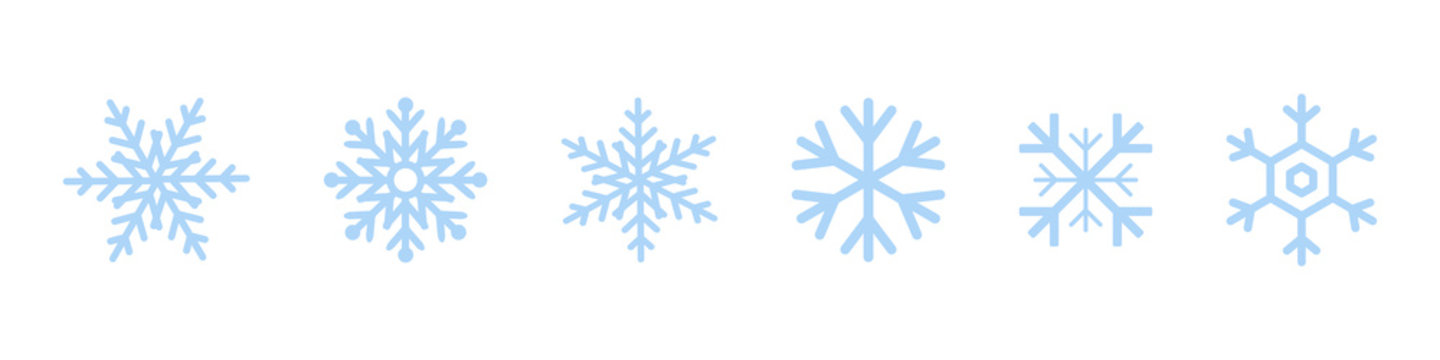 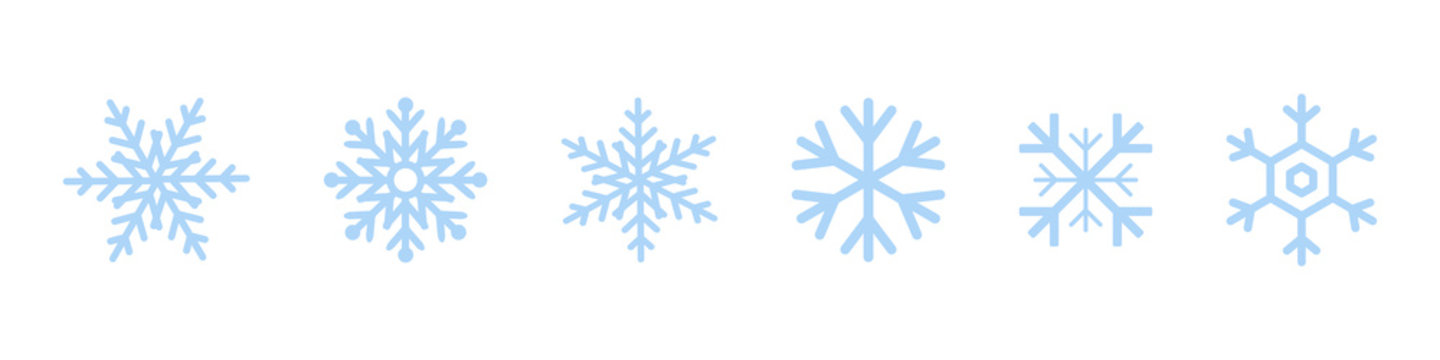 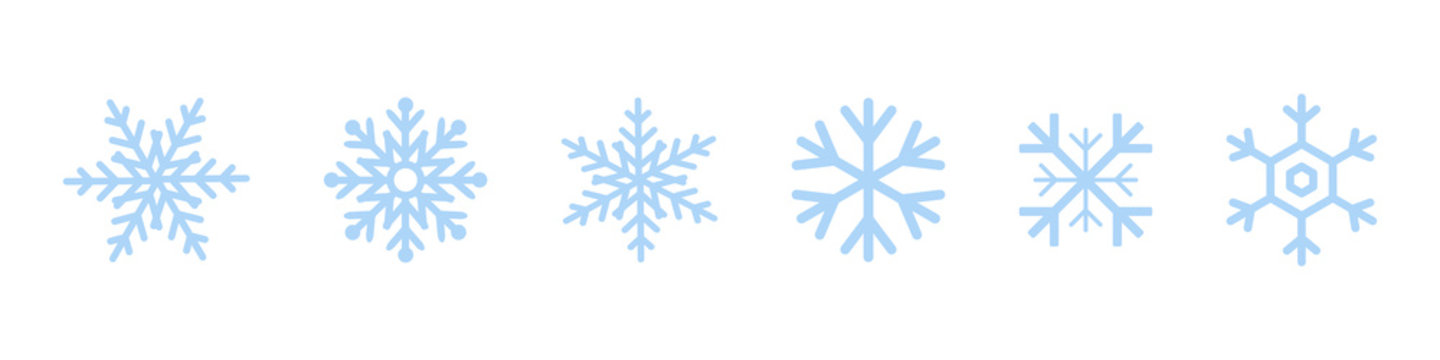 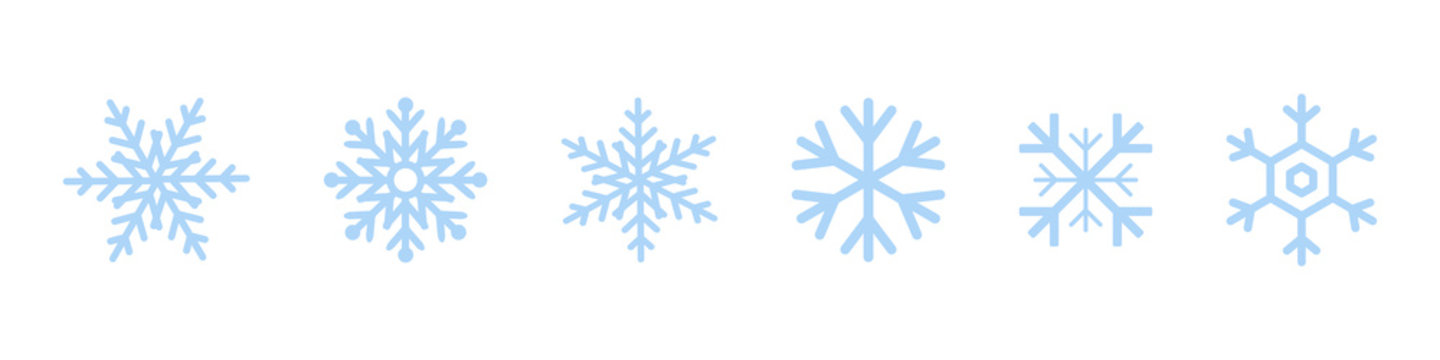 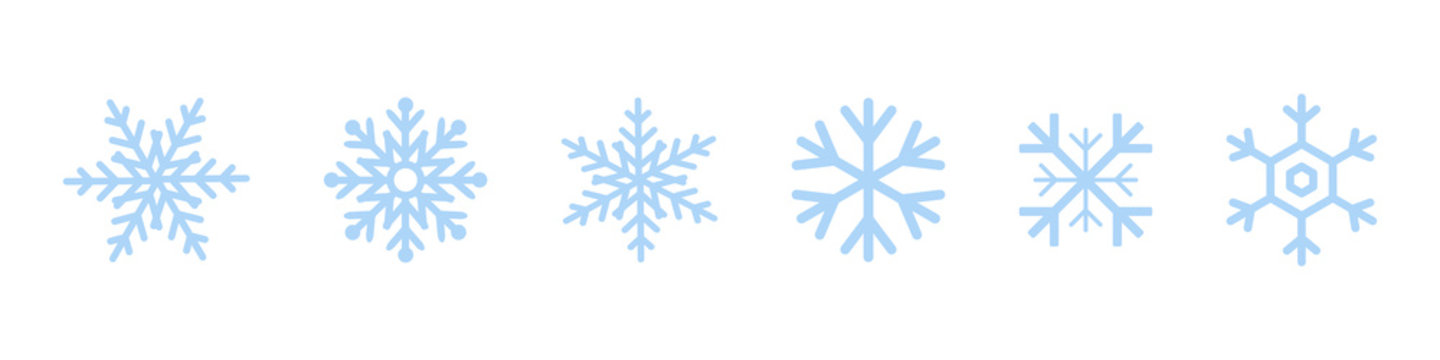 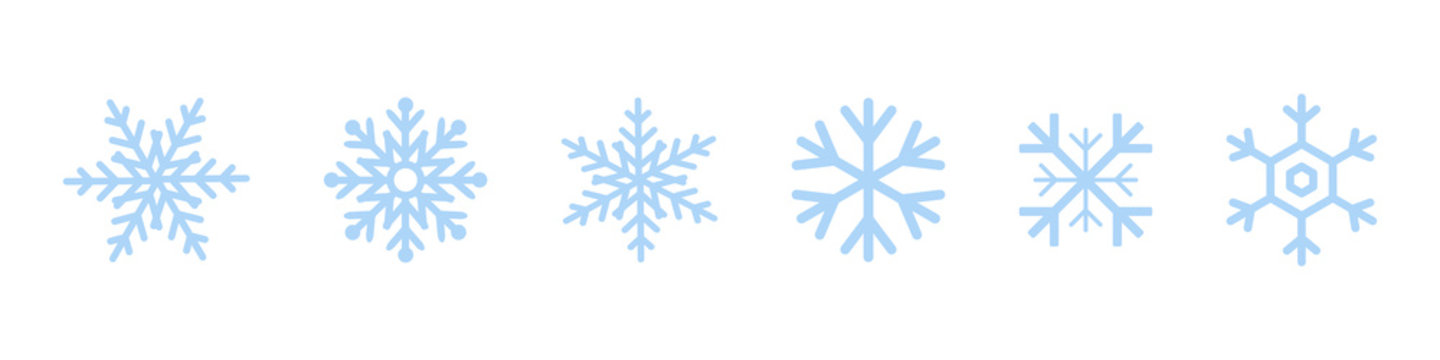 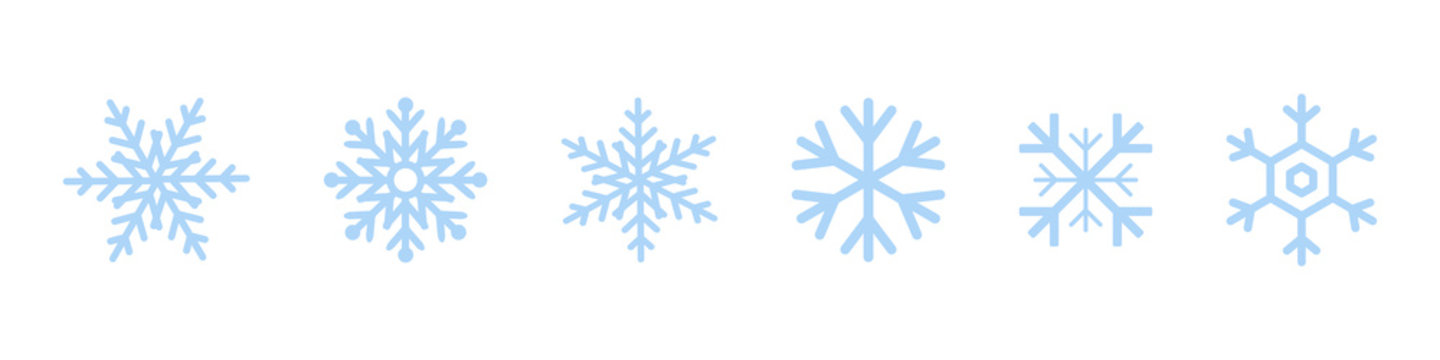 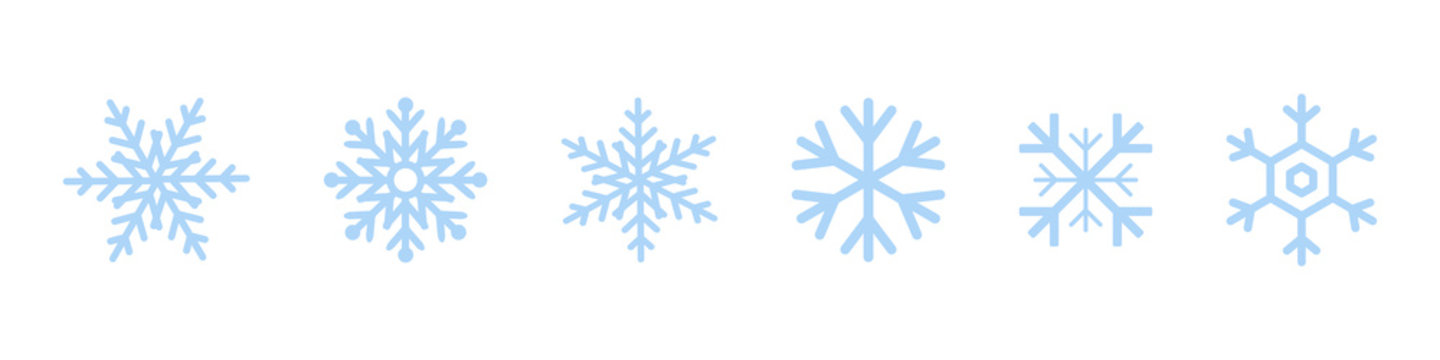 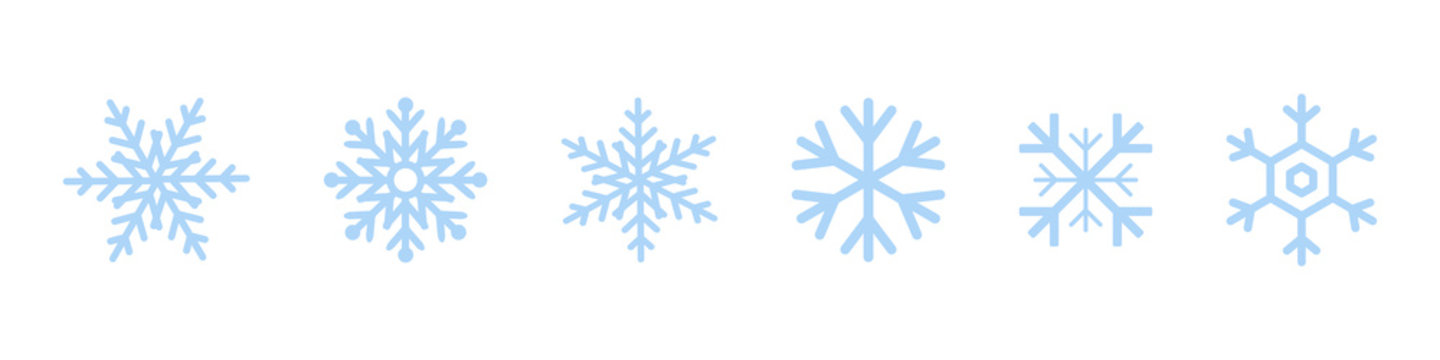 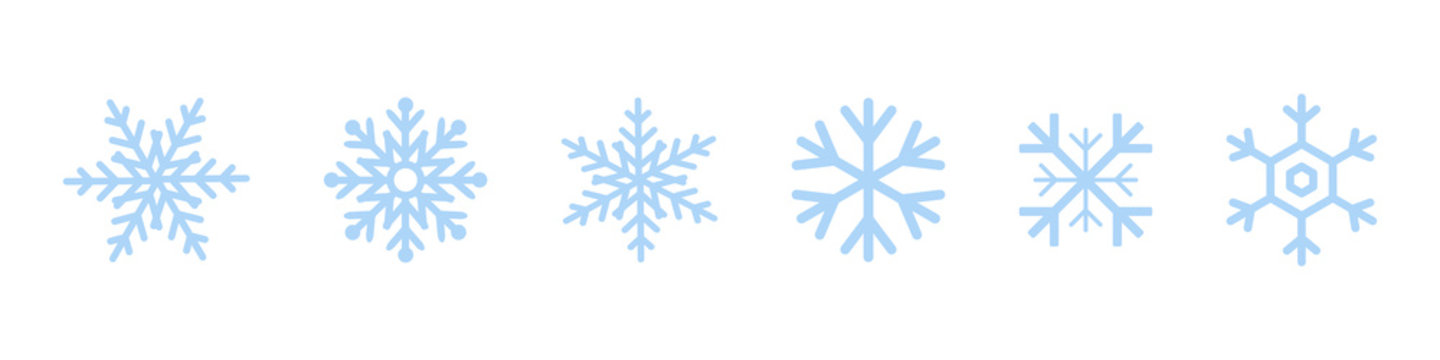 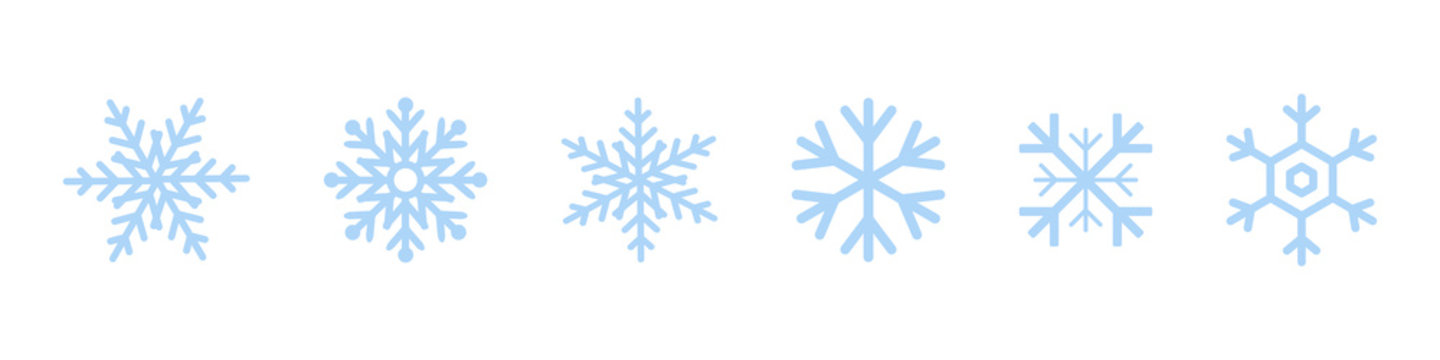 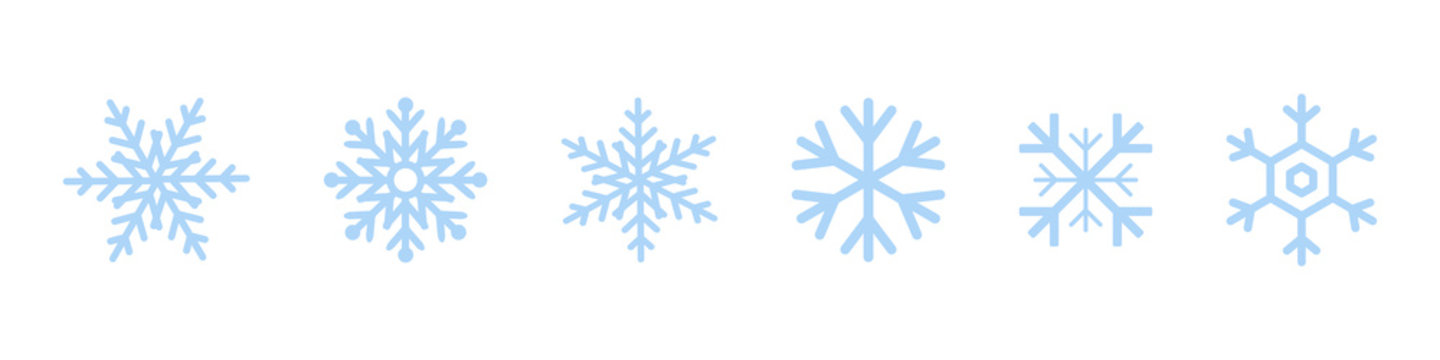 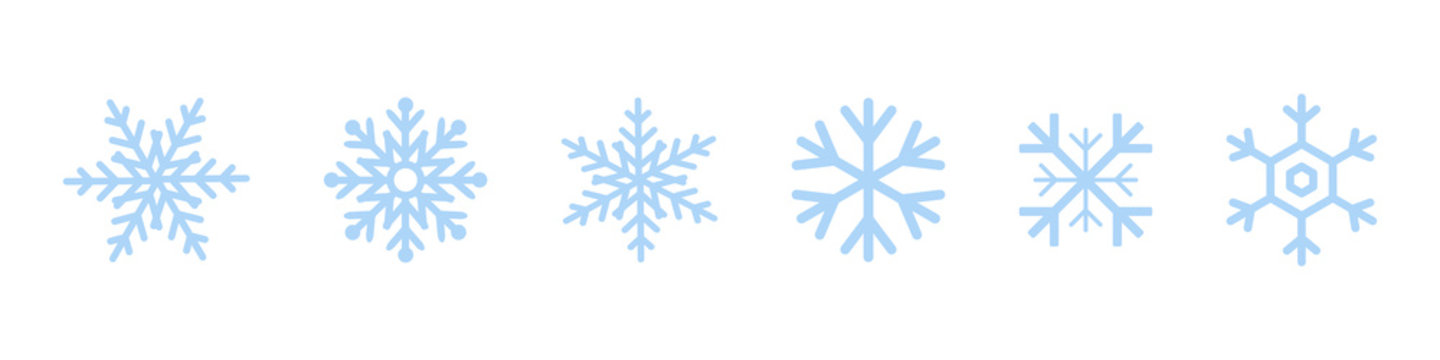 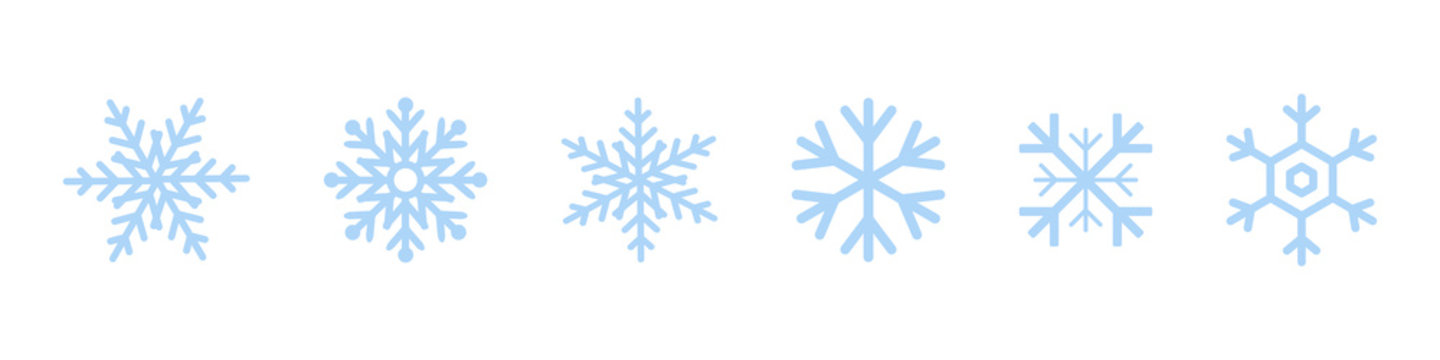 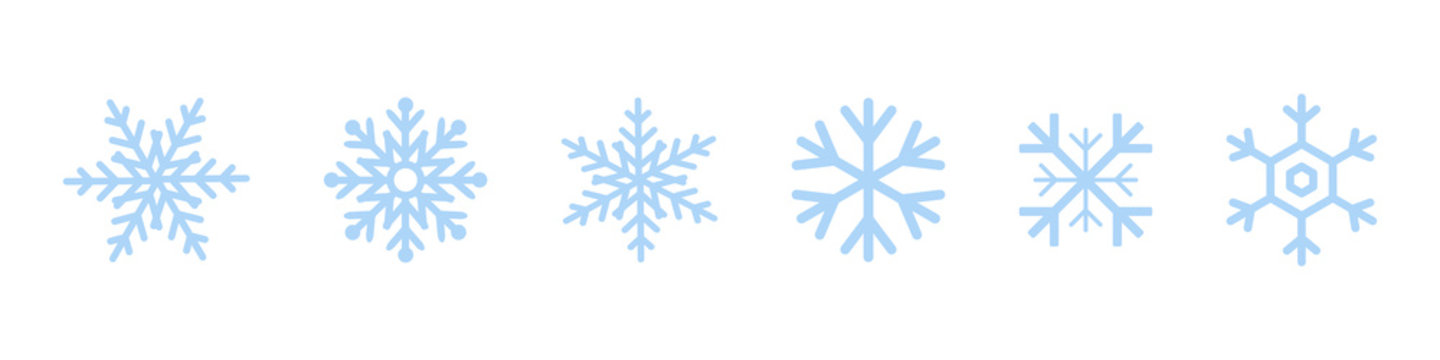 Here is an array of snowflakes.
How many different equal groups can you make?








Is there more than one way to see each group?
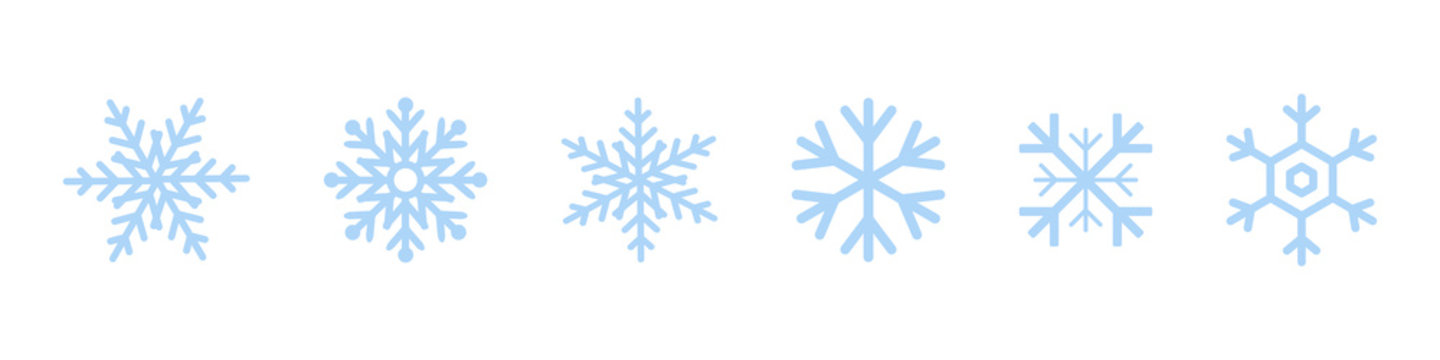 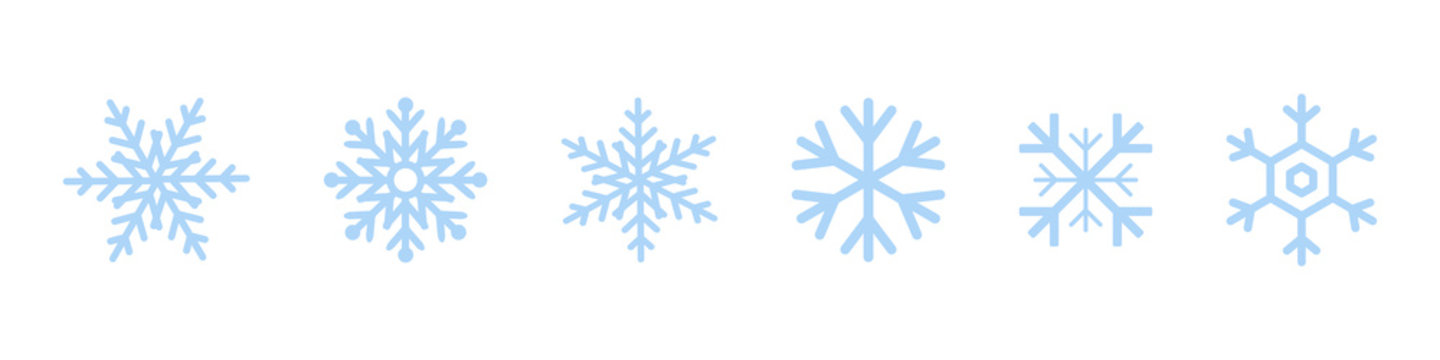 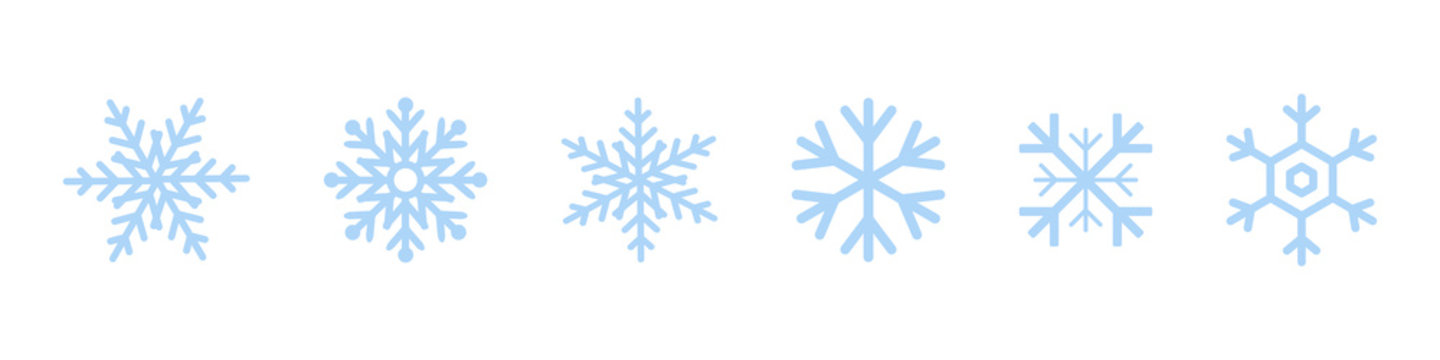 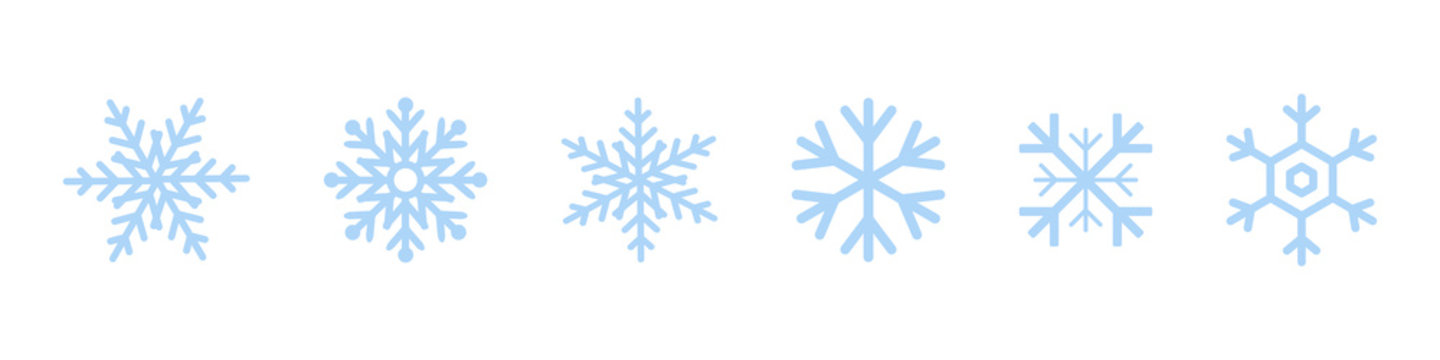 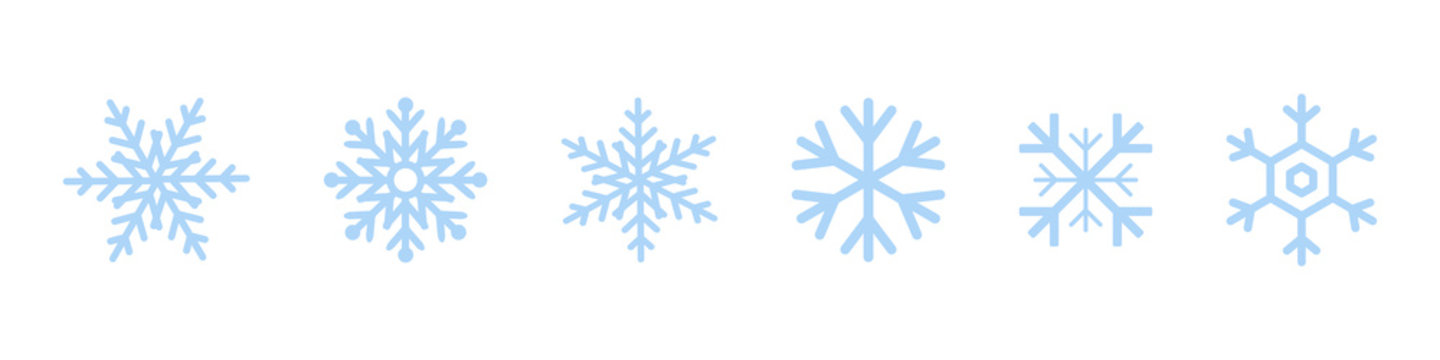 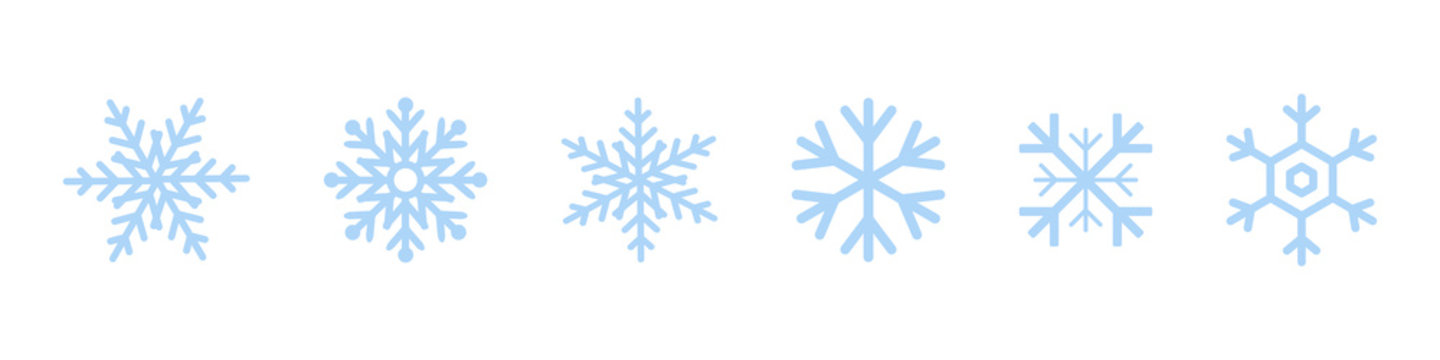 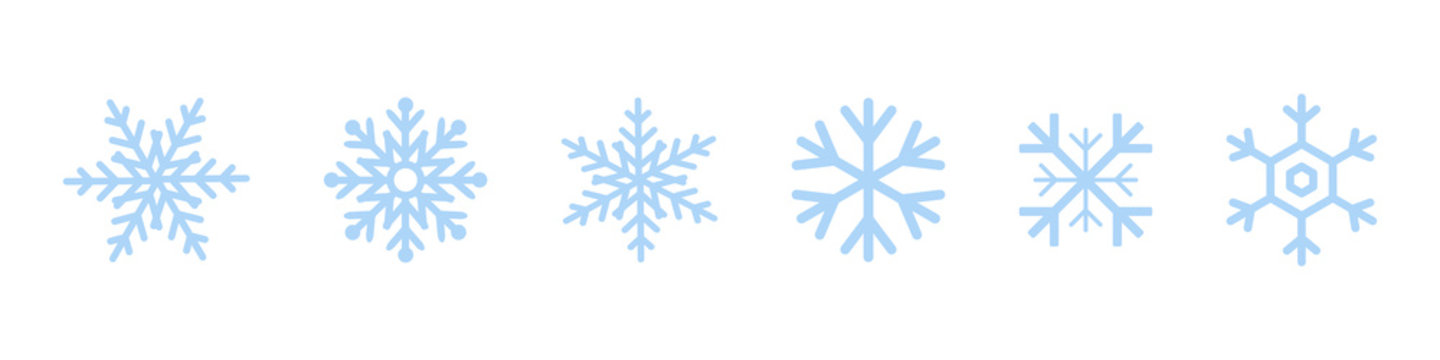 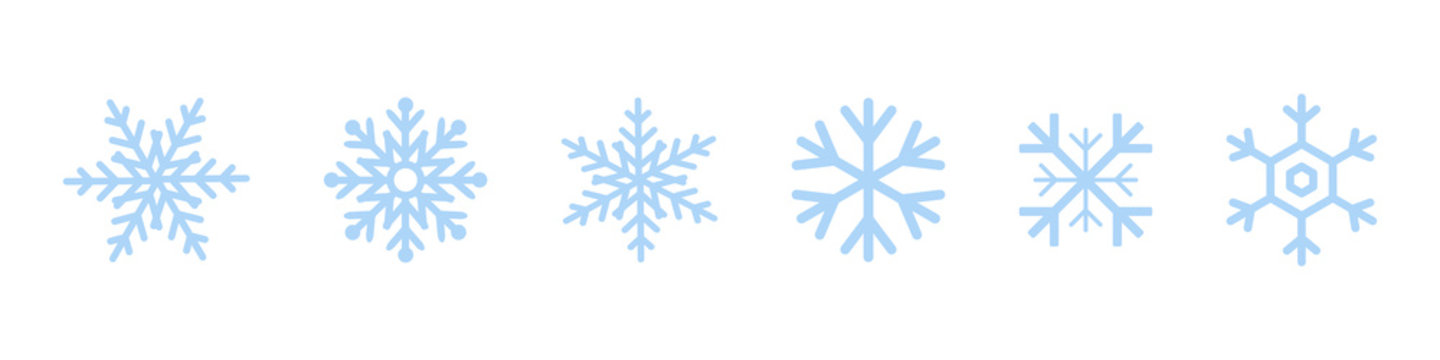 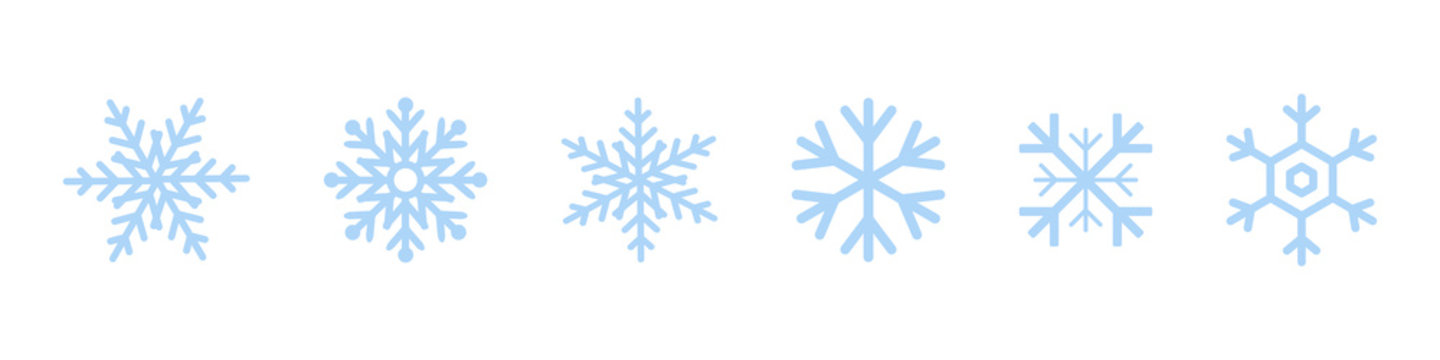 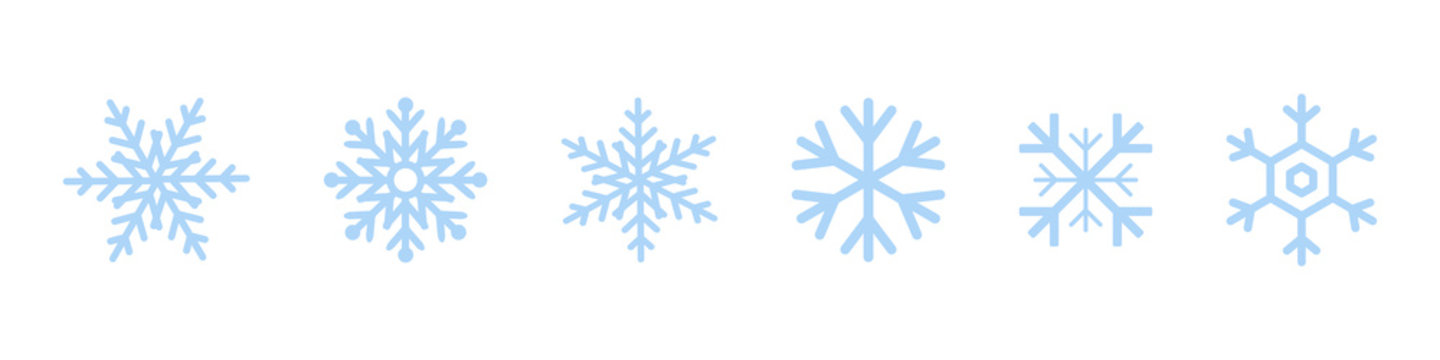 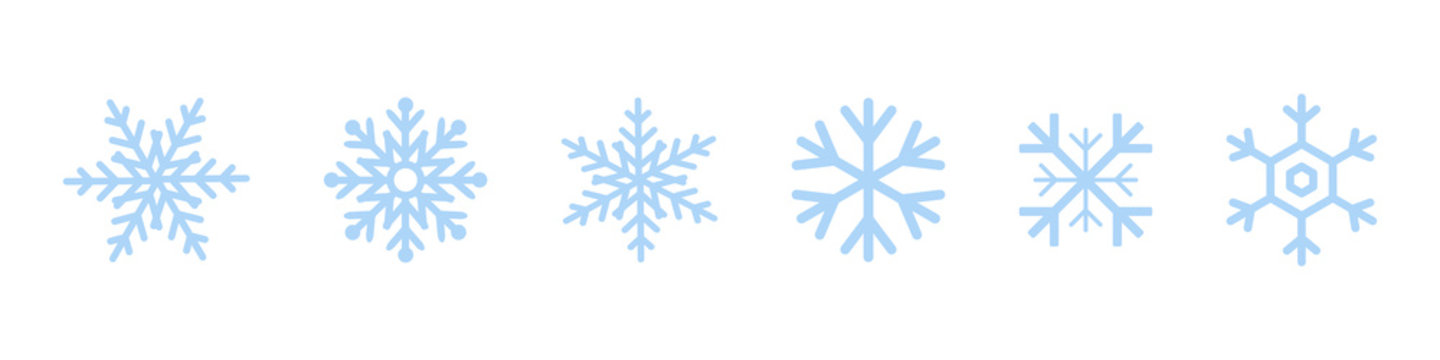 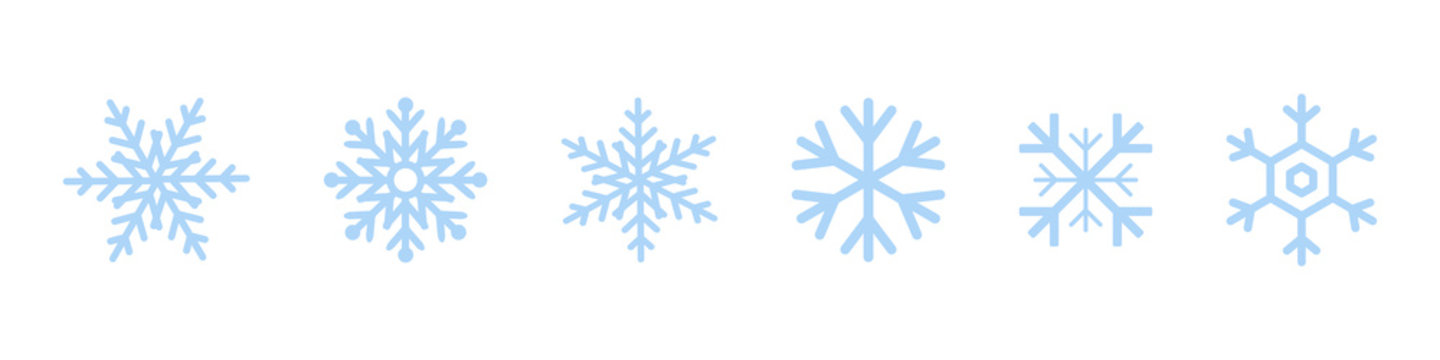 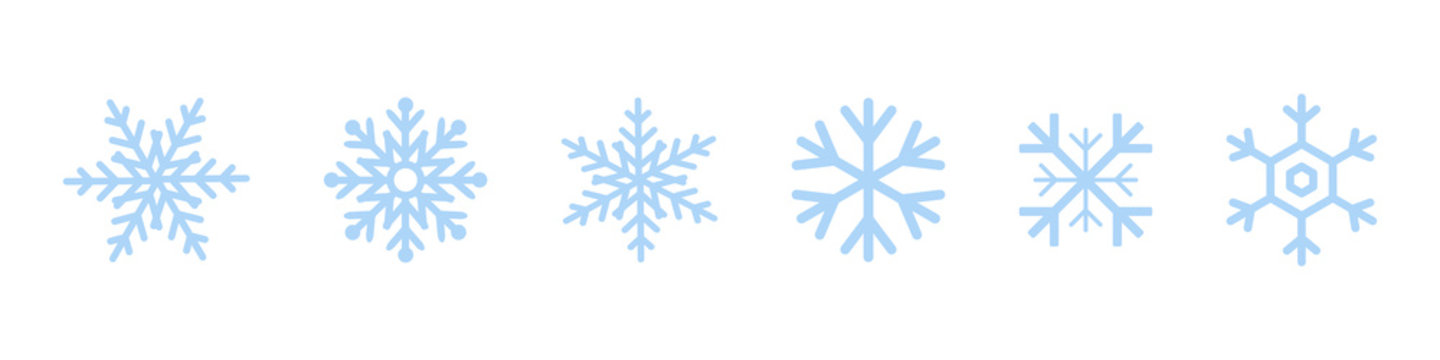 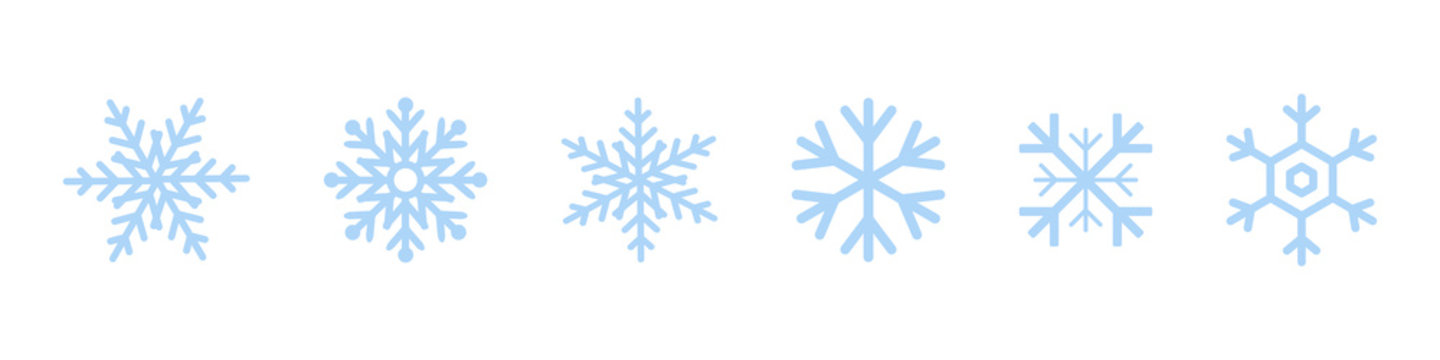 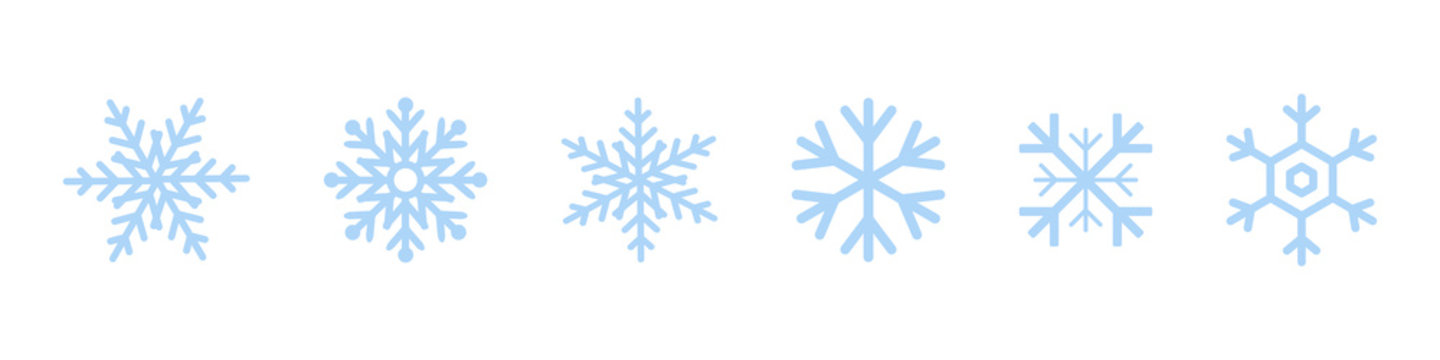 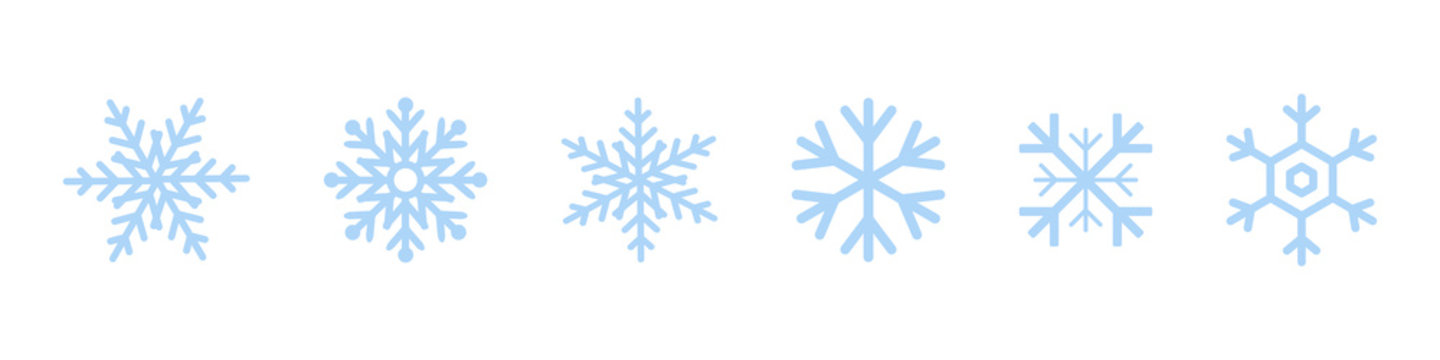 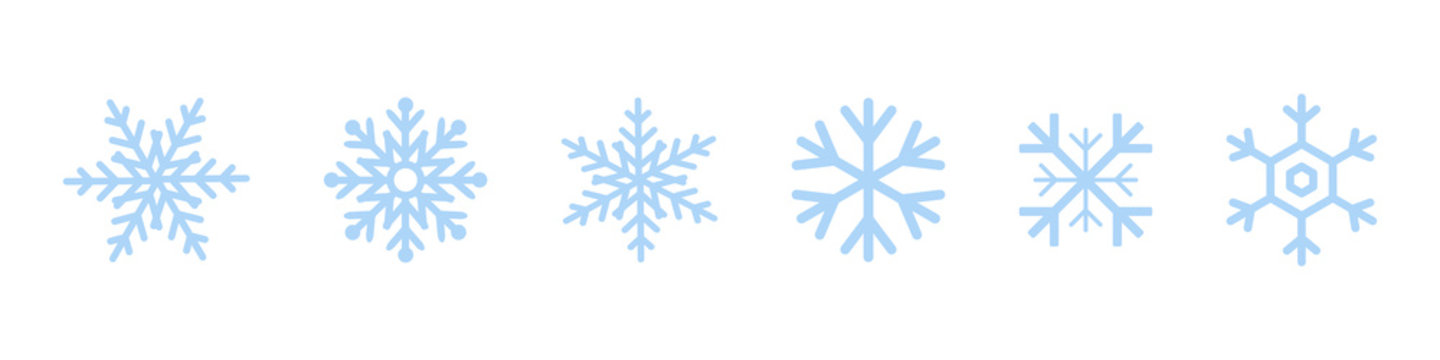 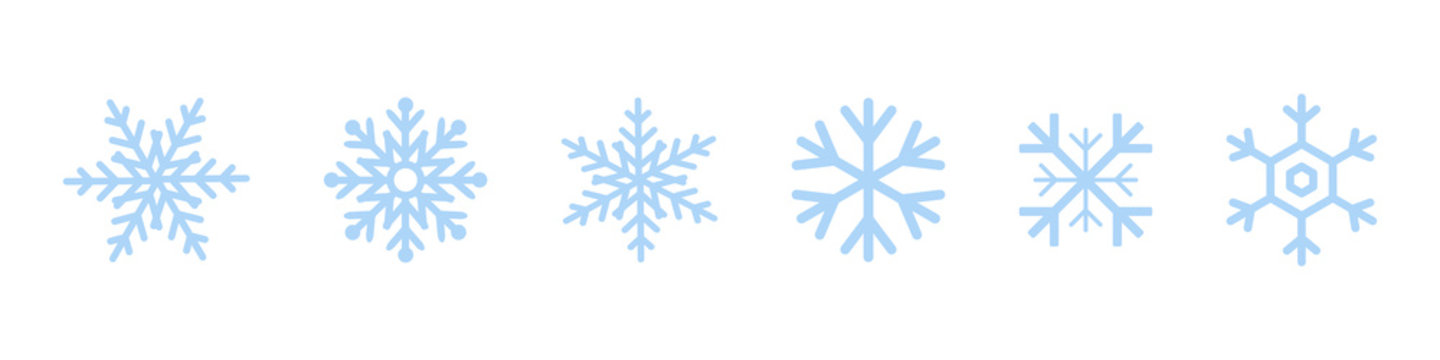 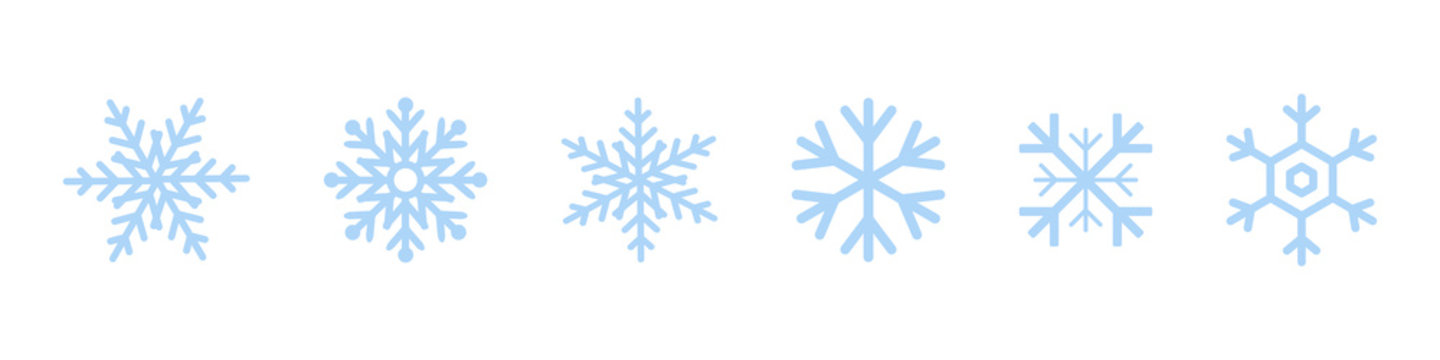 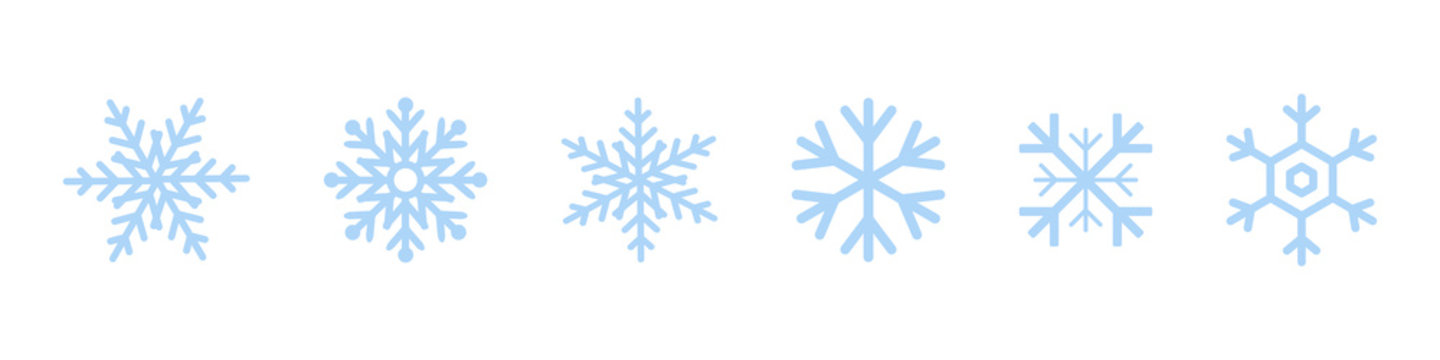 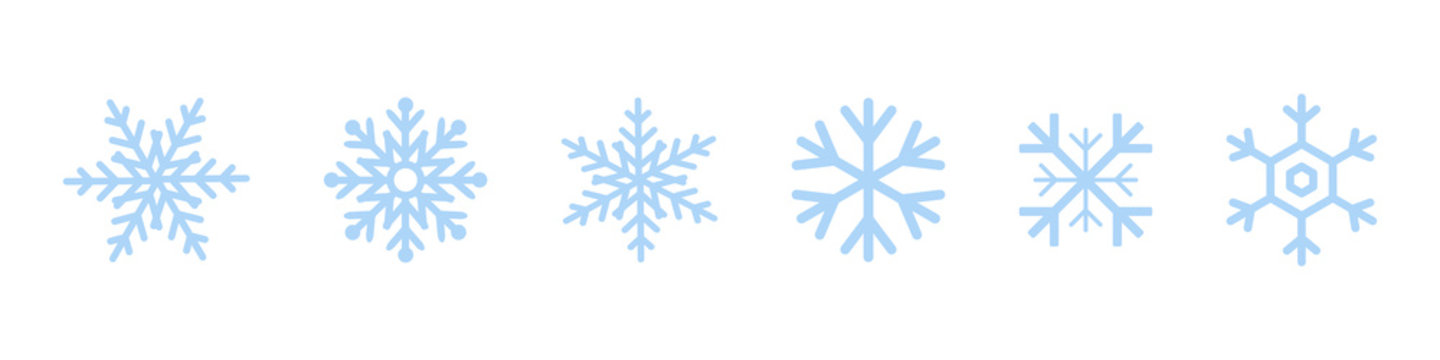 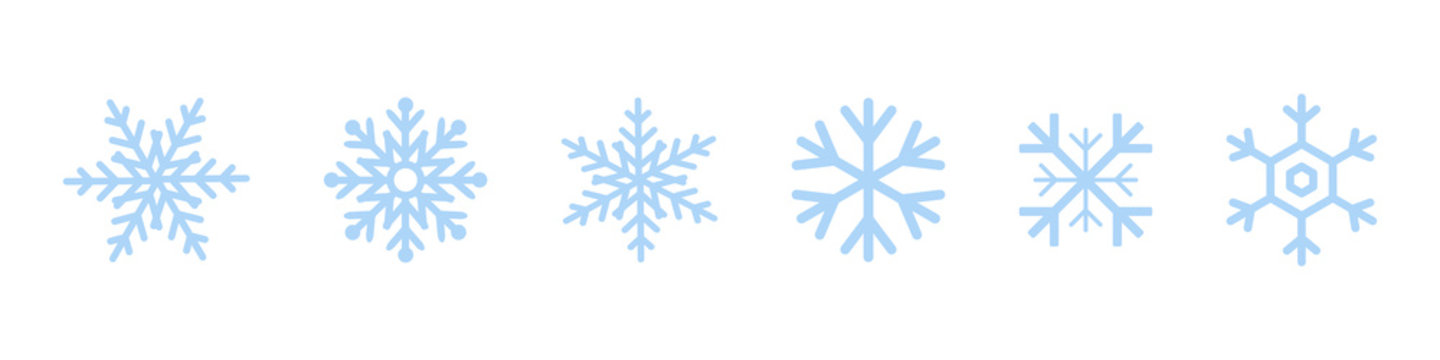 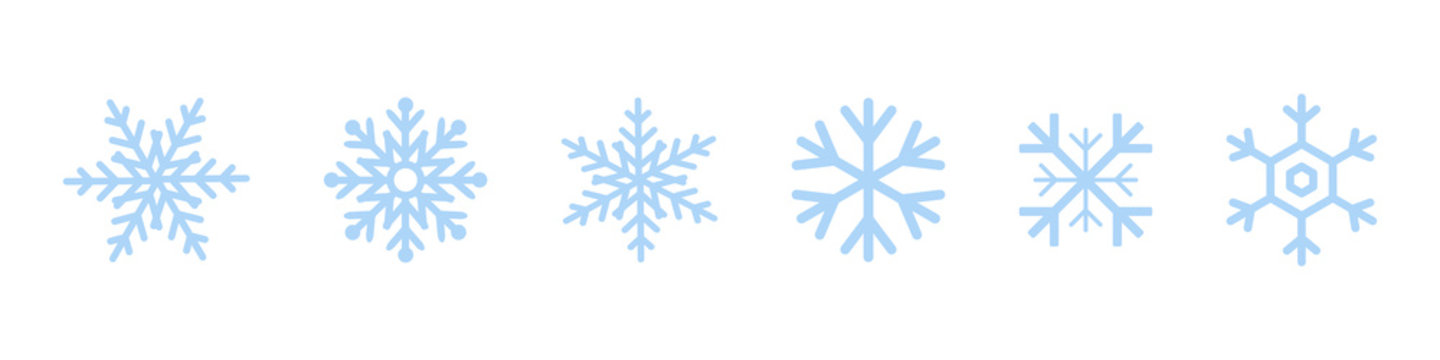 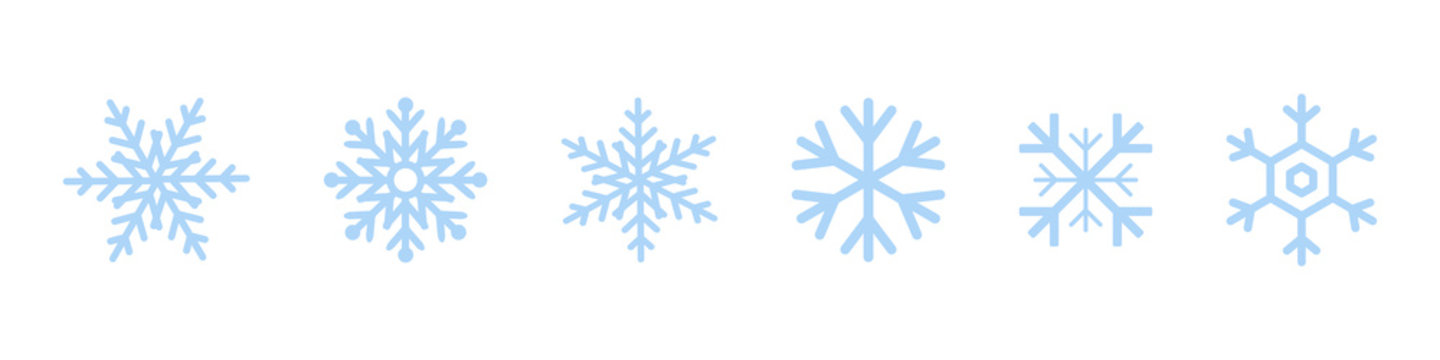 What if there were 32 snowflakes?
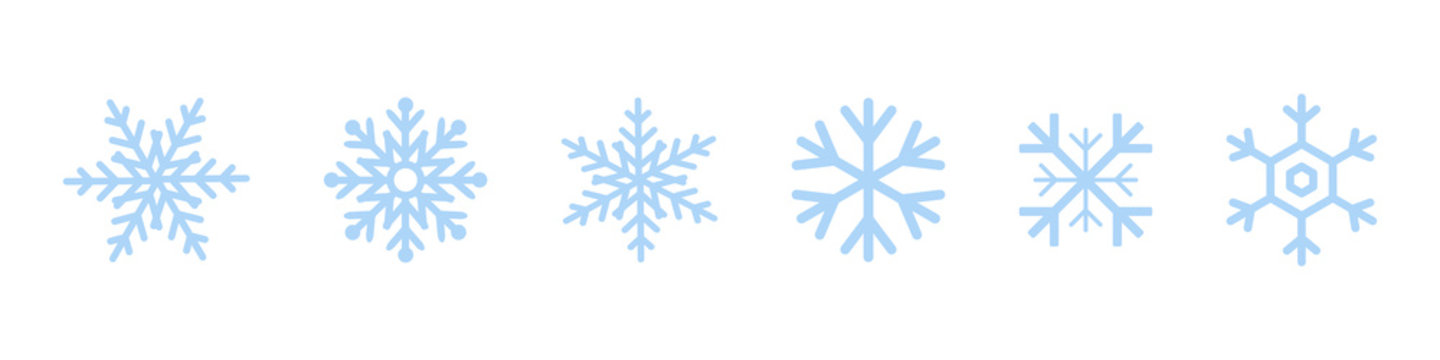 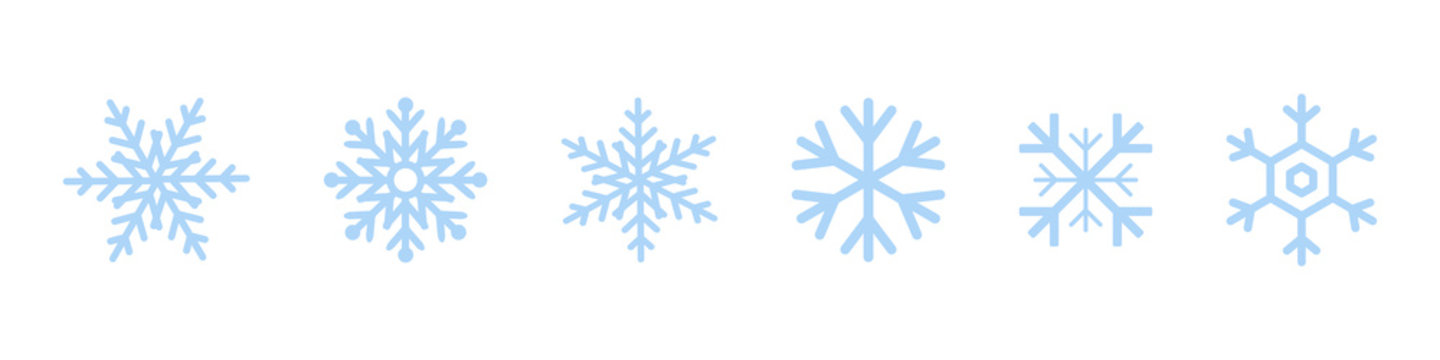 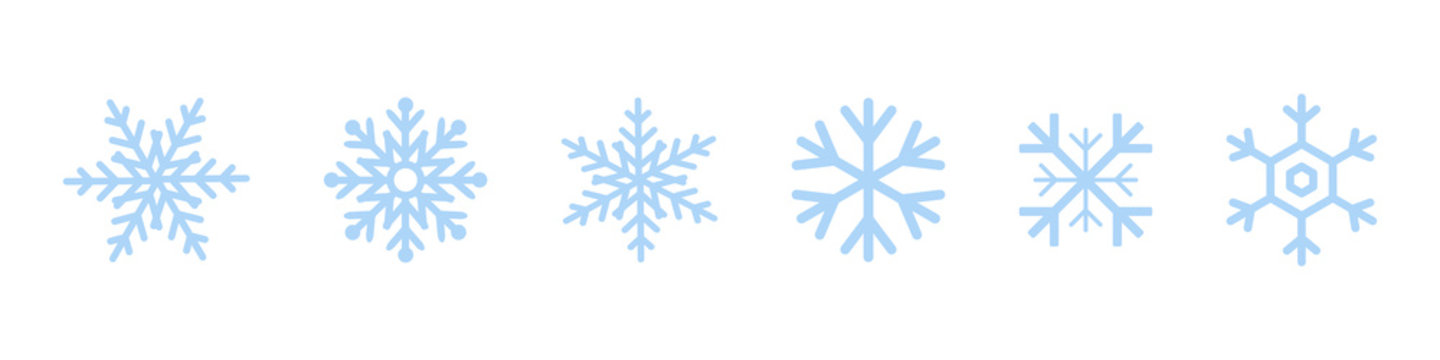 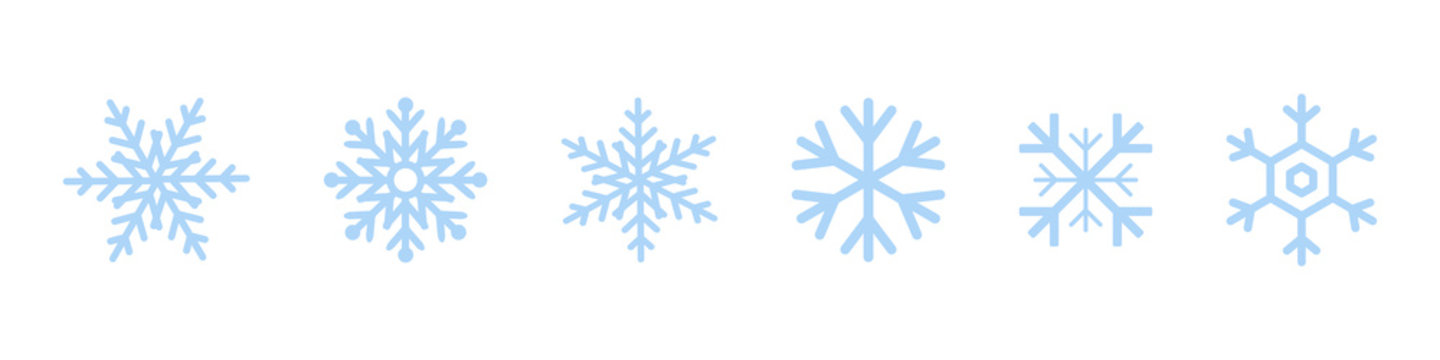 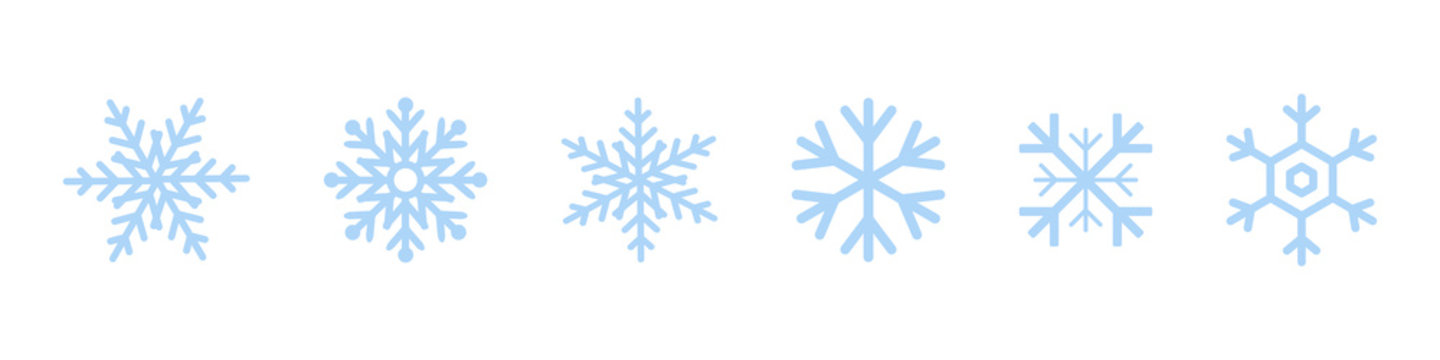 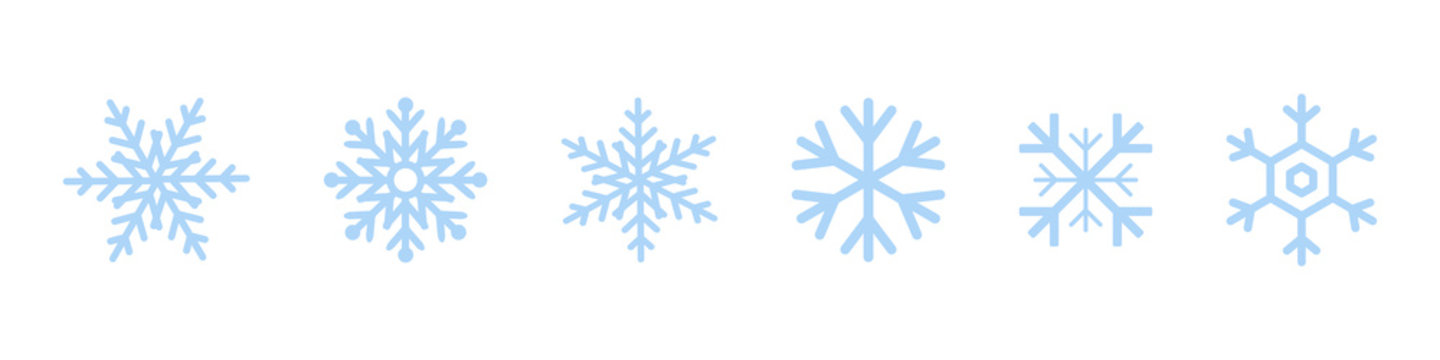 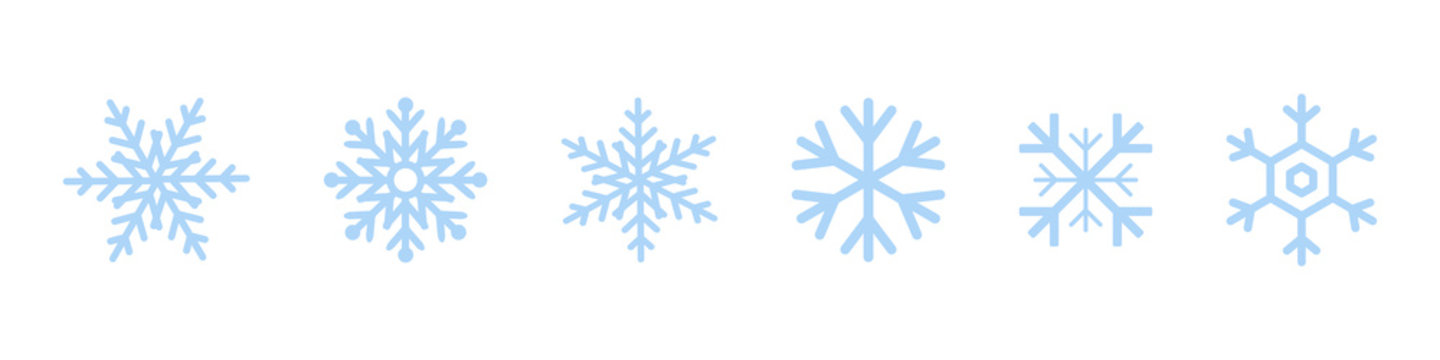 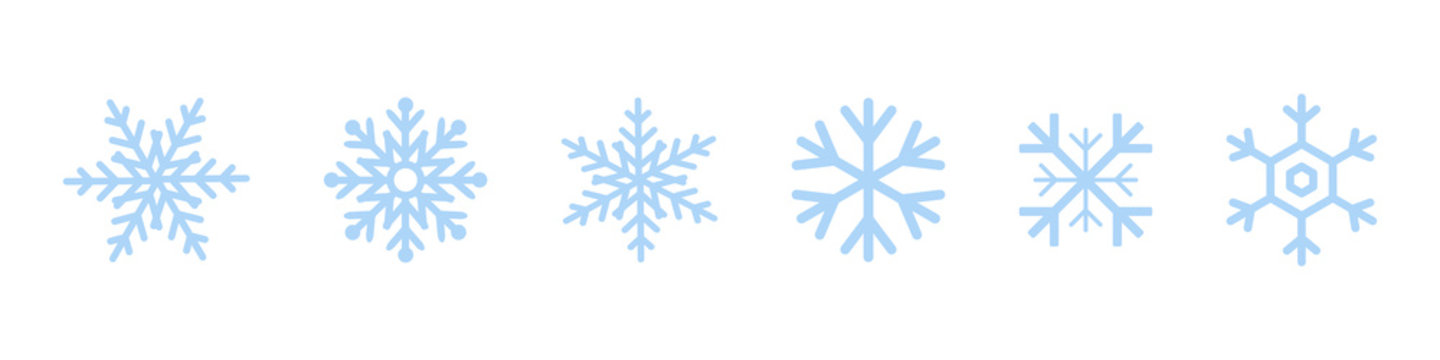 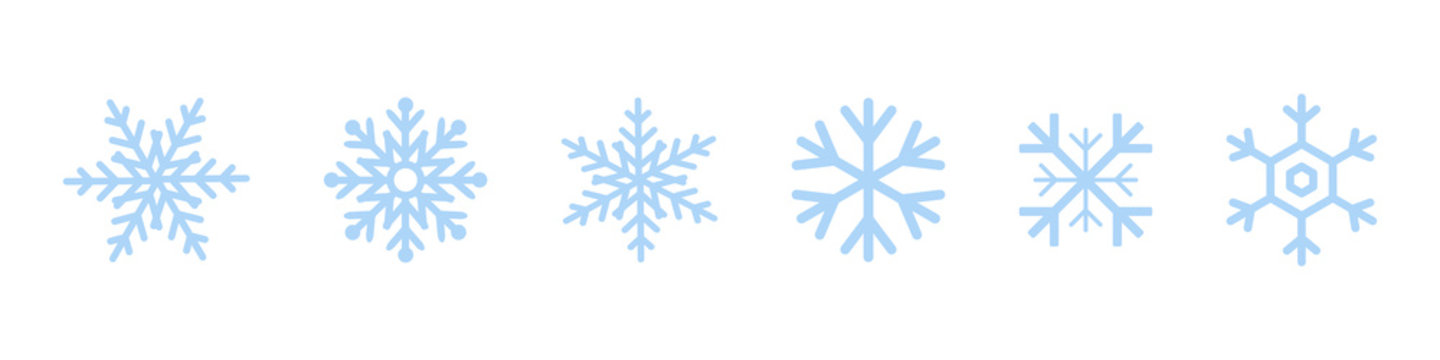 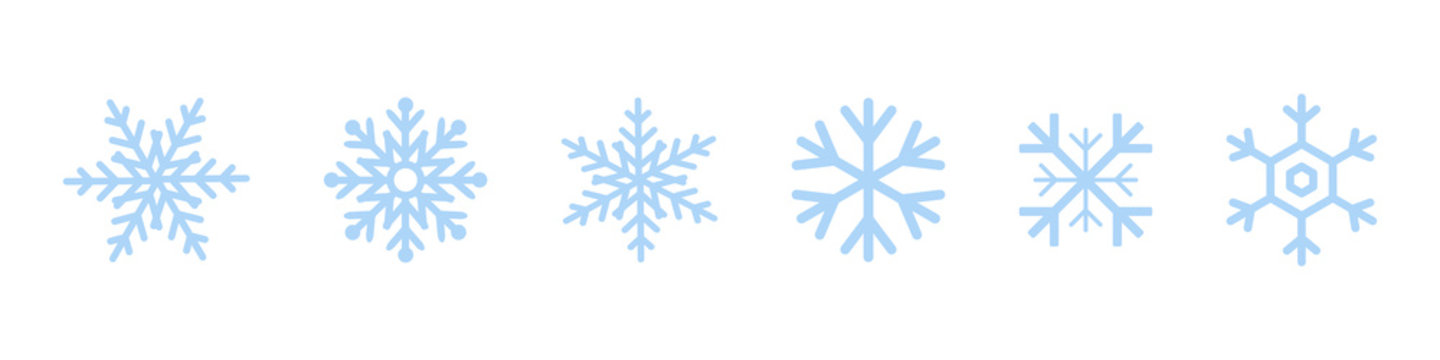 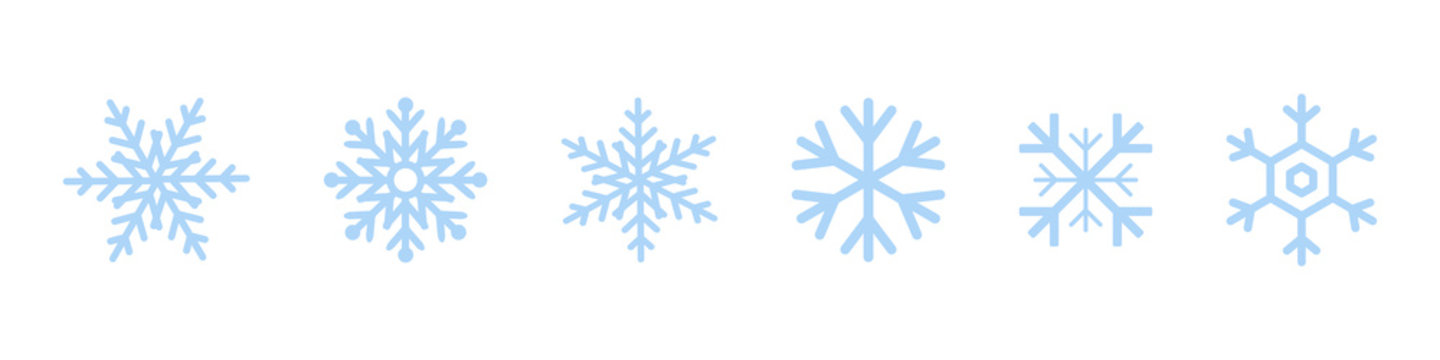 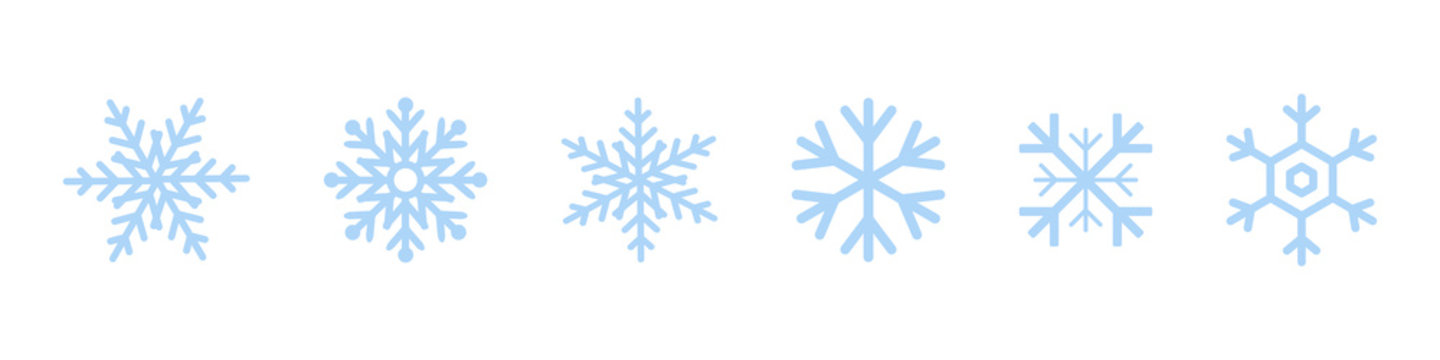 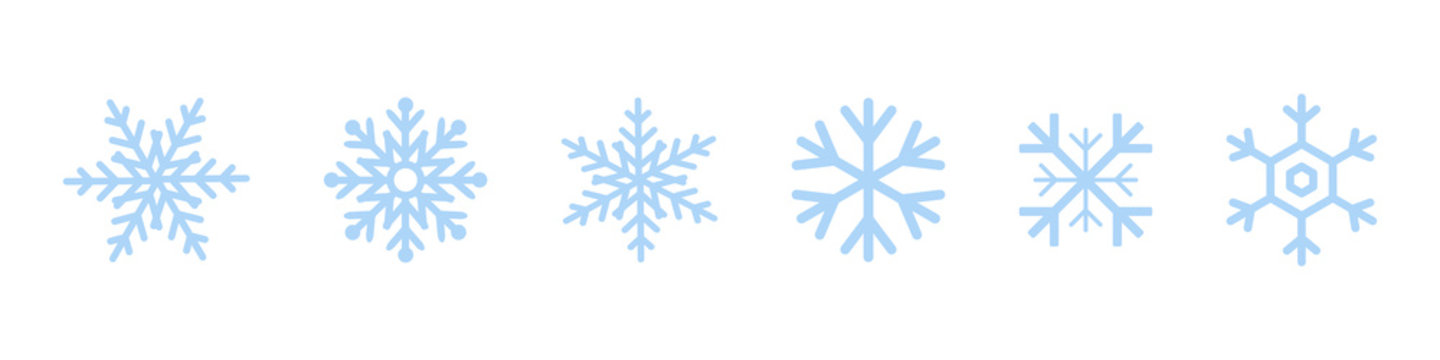 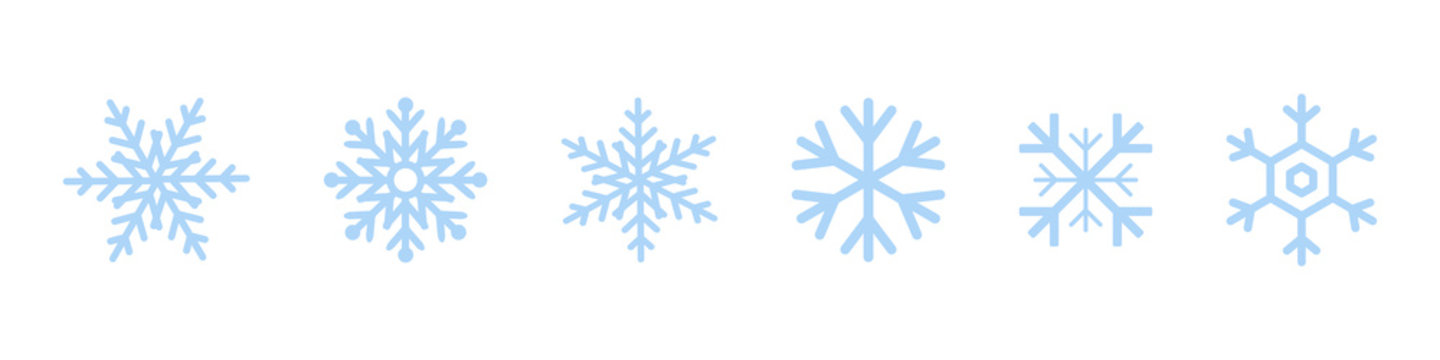 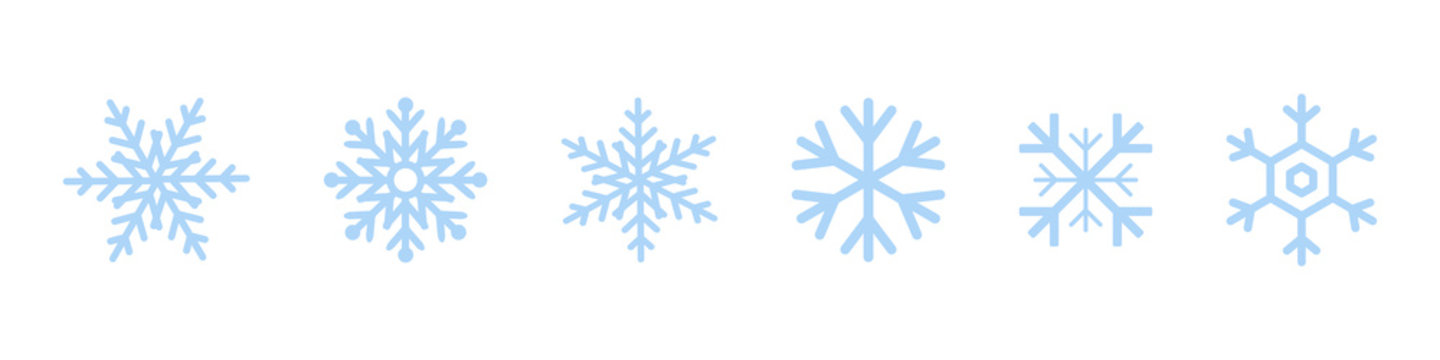 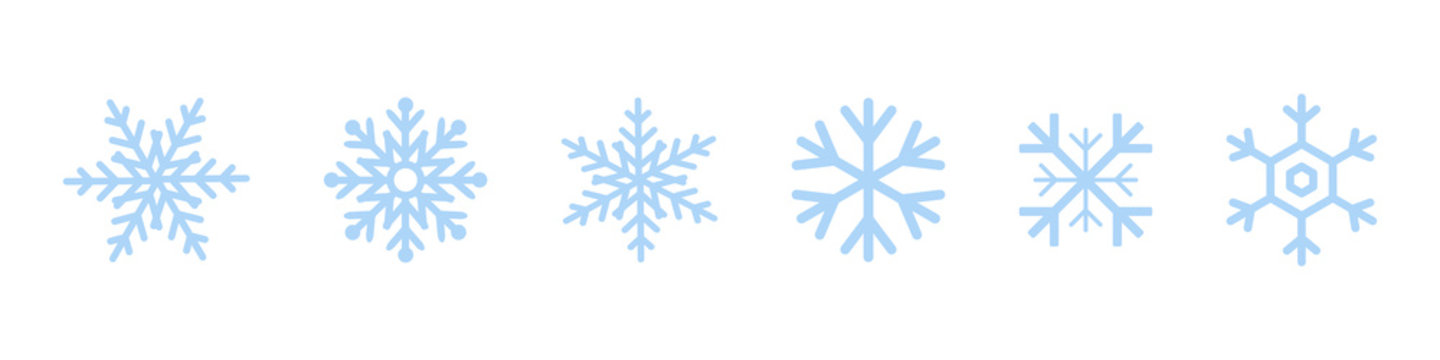 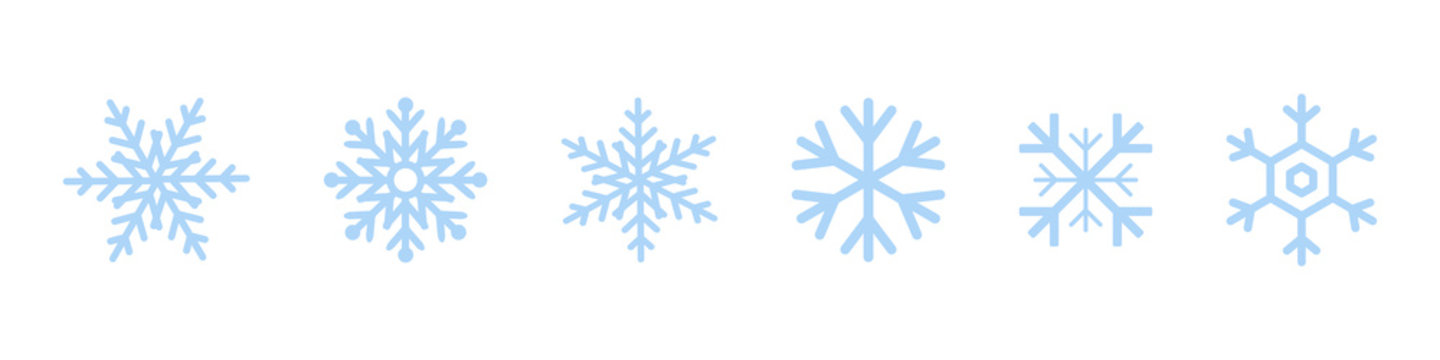 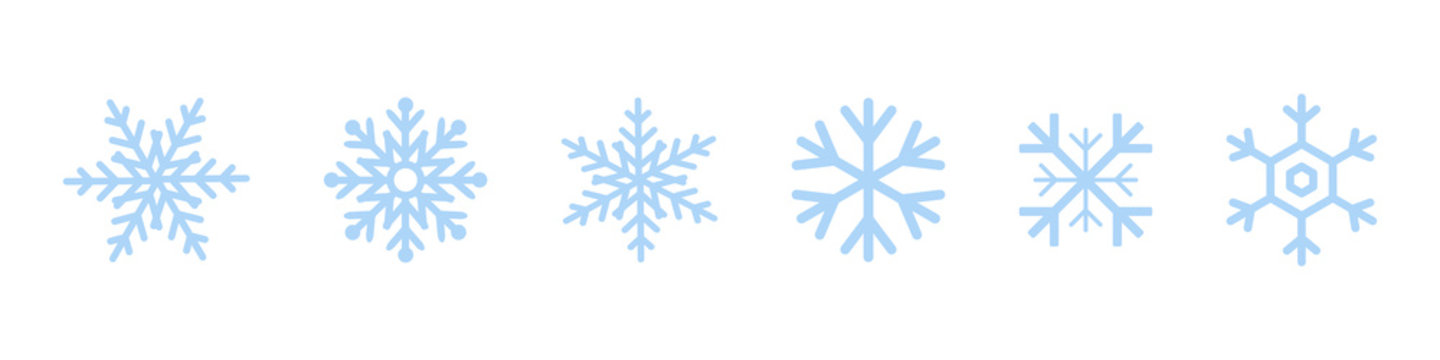 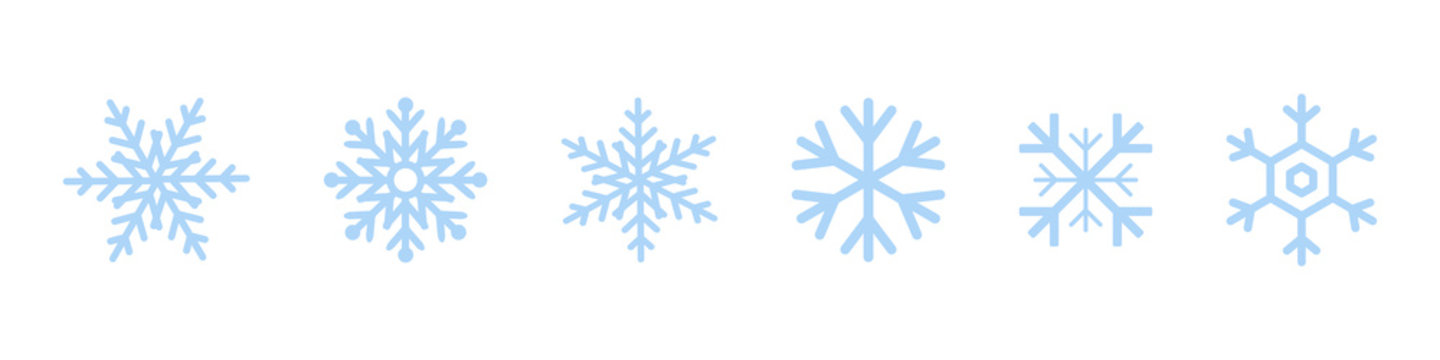 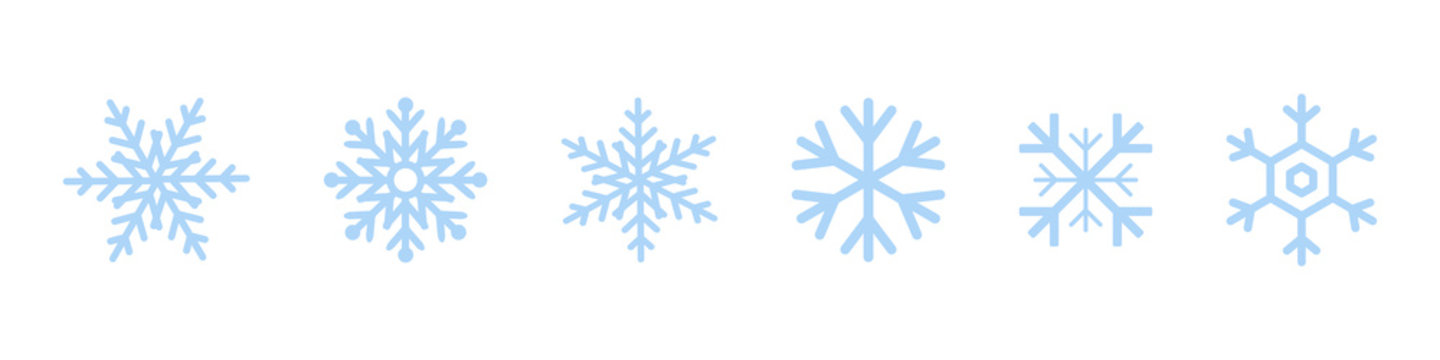 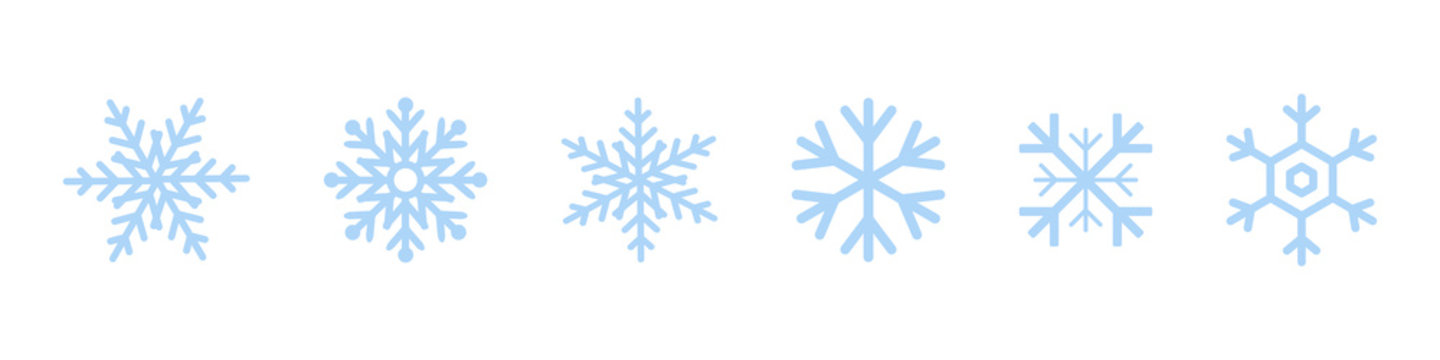 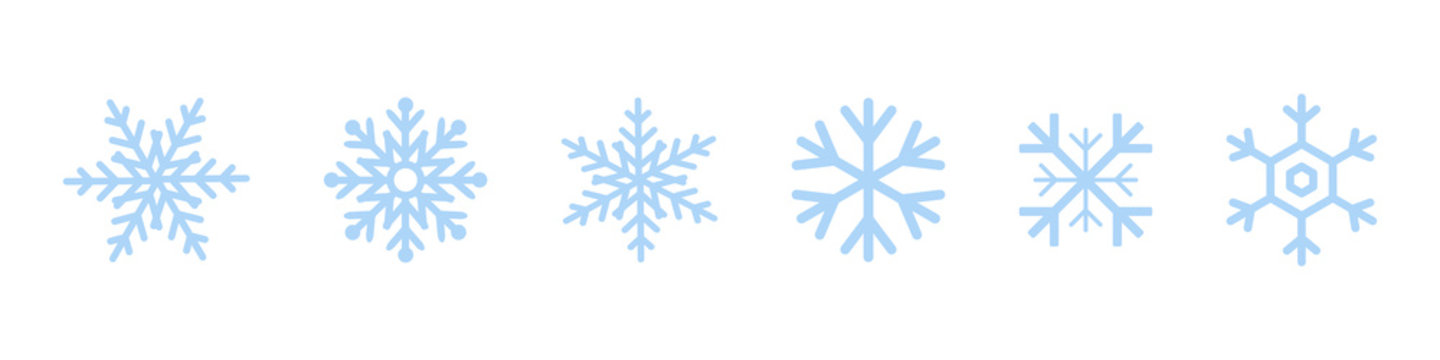 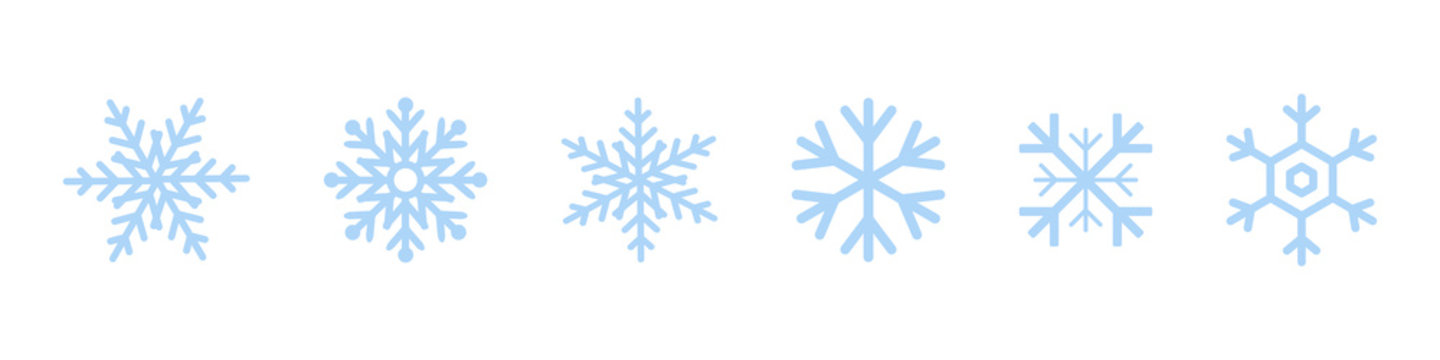 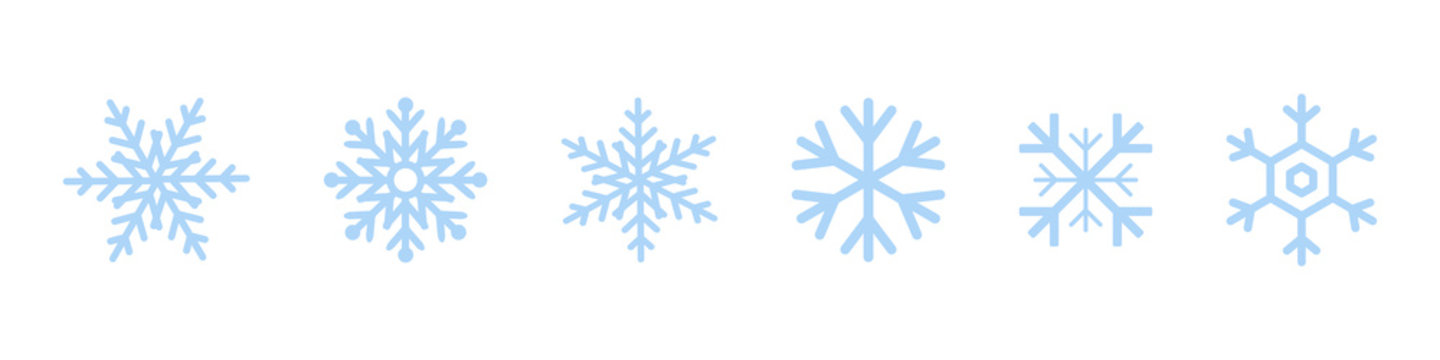 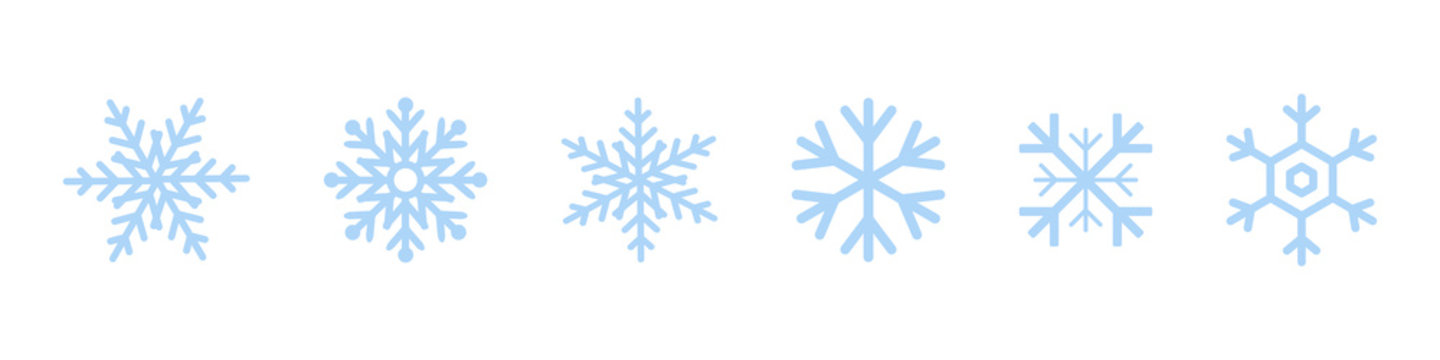 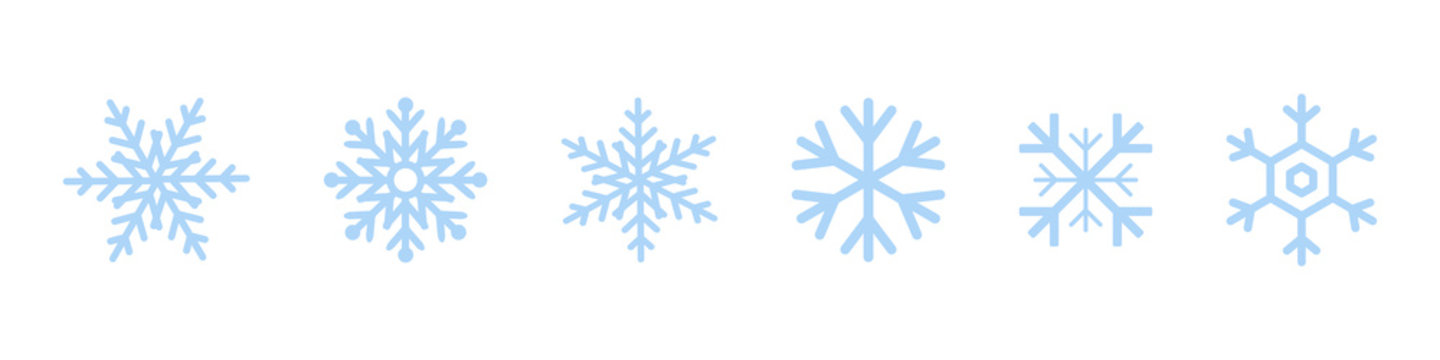 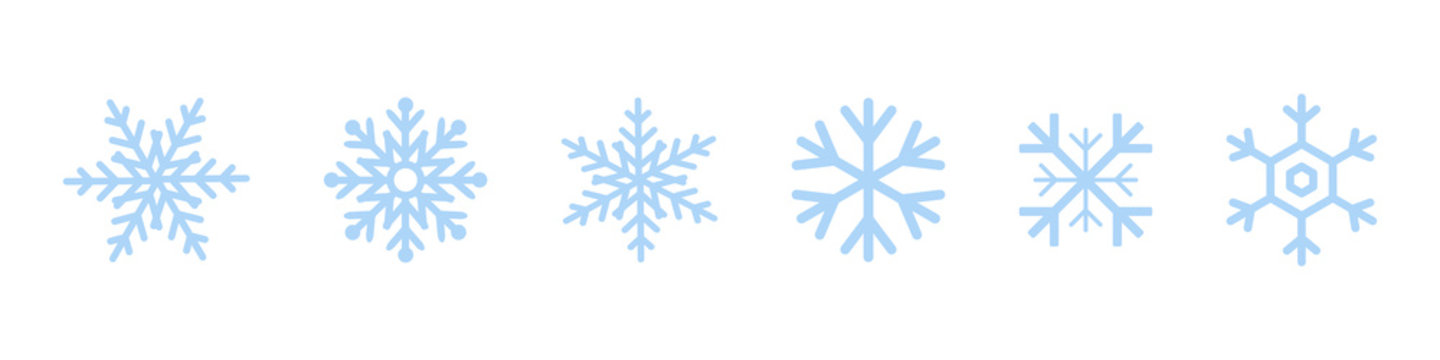 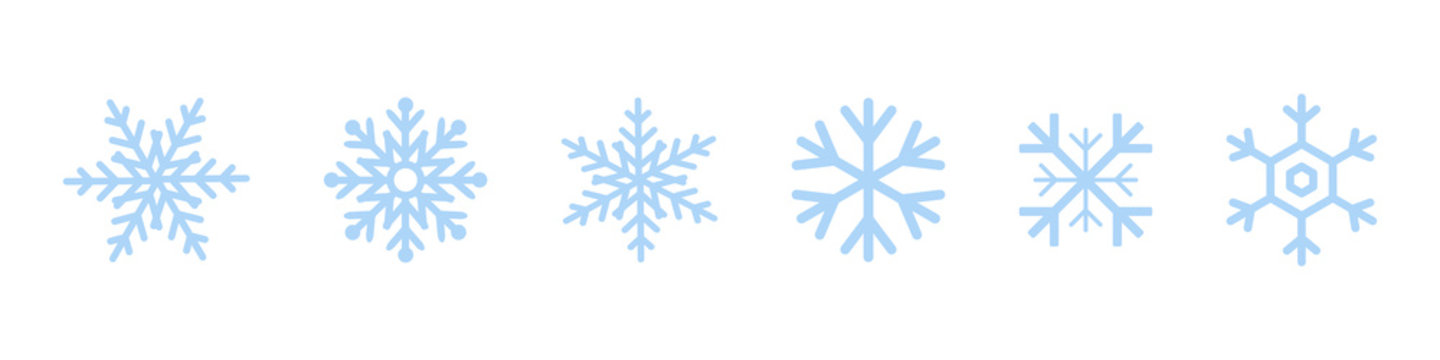 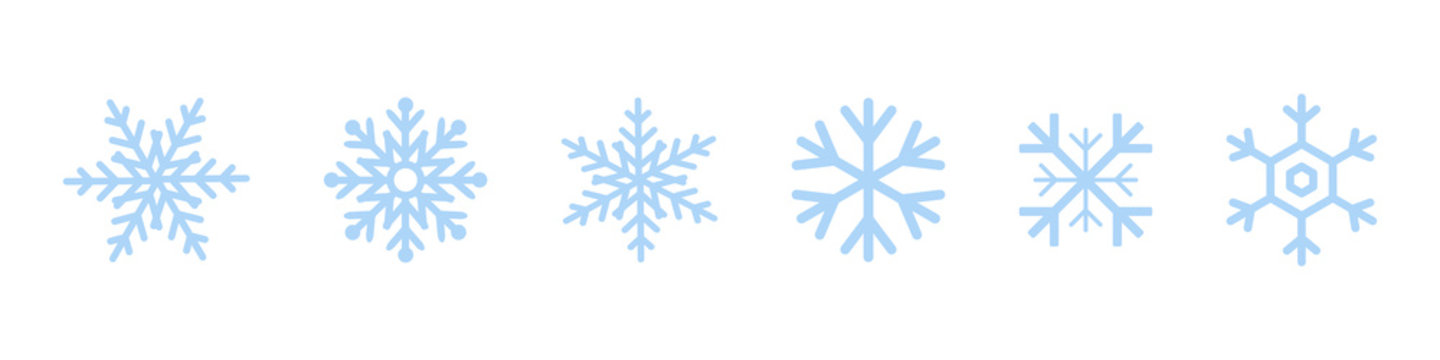 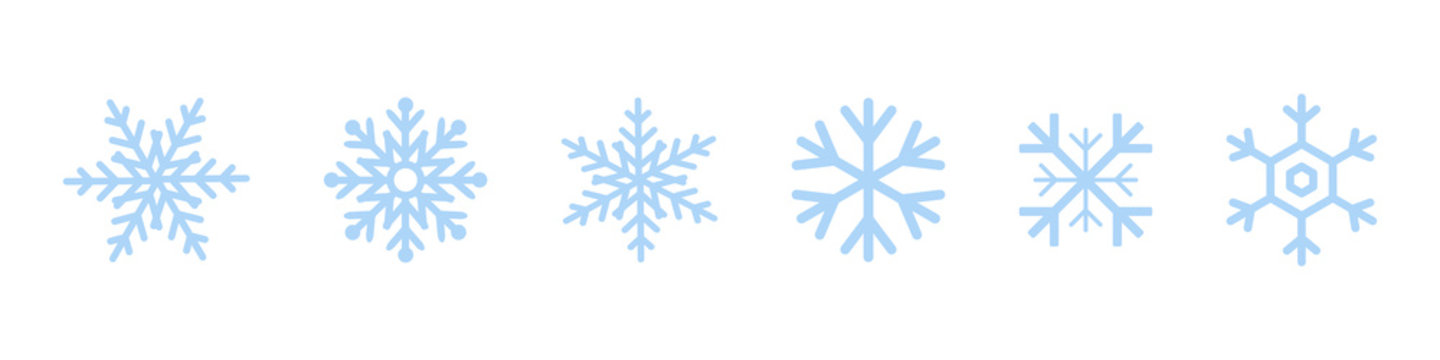 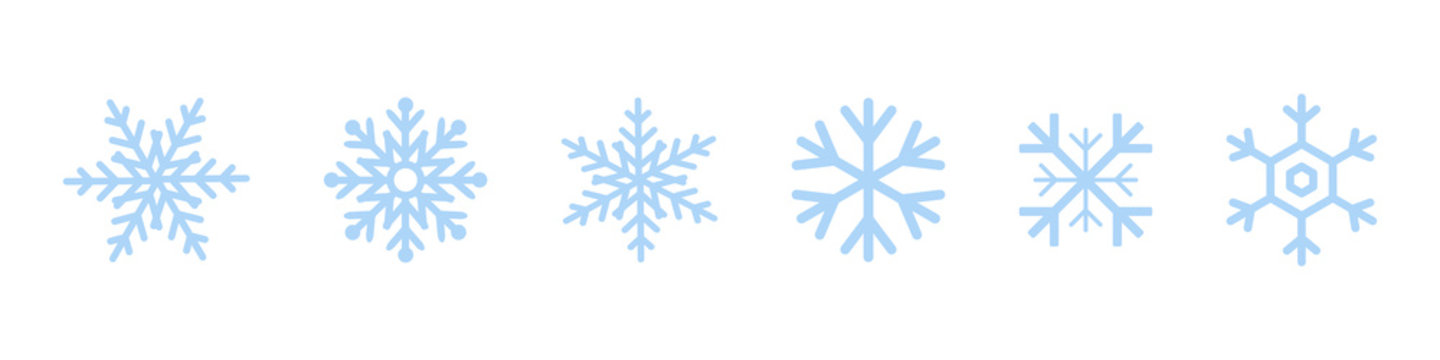 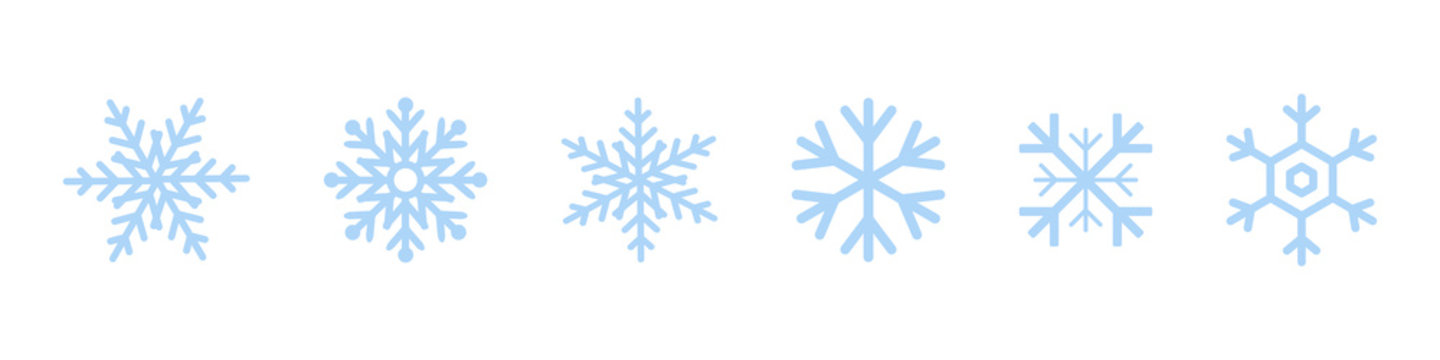 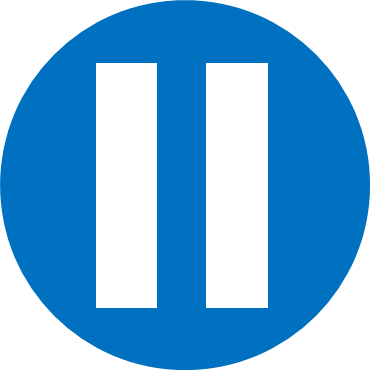 Have a think
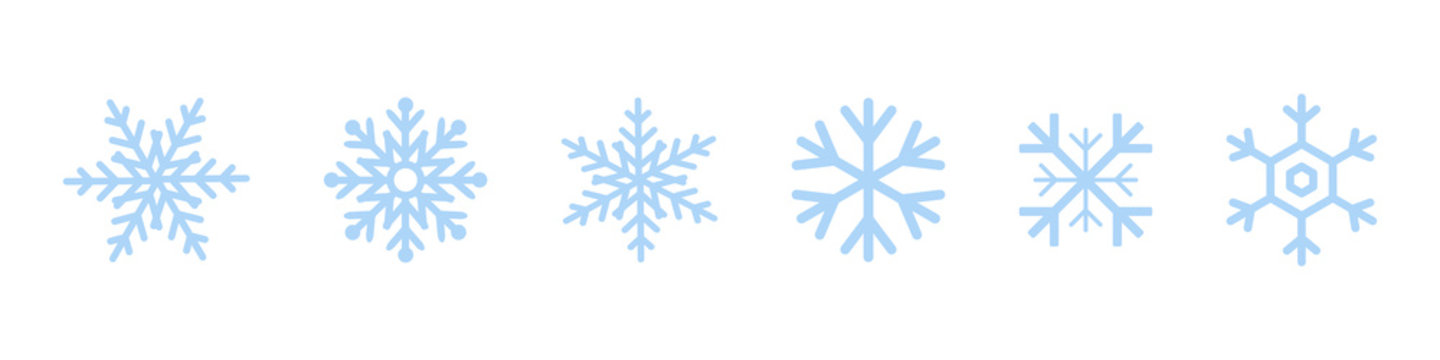 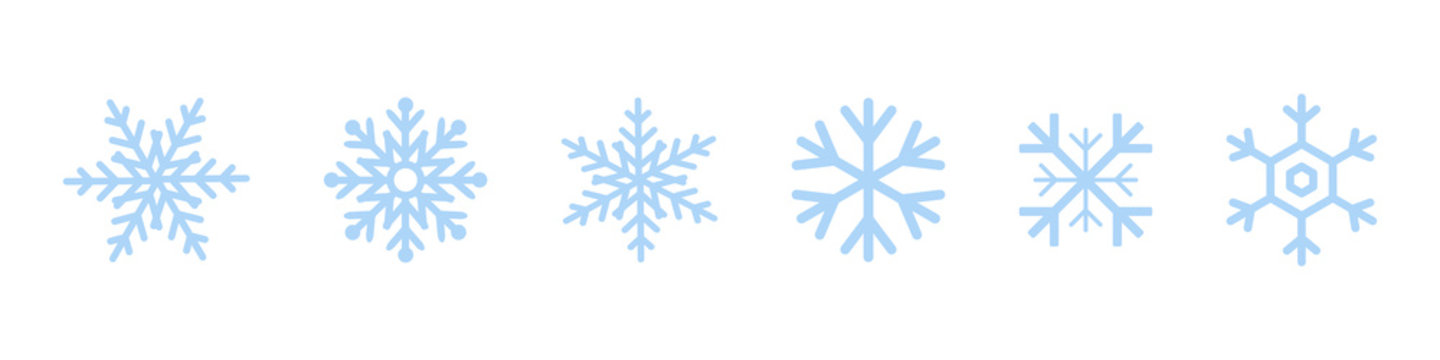 Alex is making paper snowflakes.

She makes fewer than 20 snowflakes.

She puts her snowflakes into groups of 4 and has 2 left over.

She puts them into groups of 3 and has no snowflakes 
left over.

How many snowflakes could Alex have made?
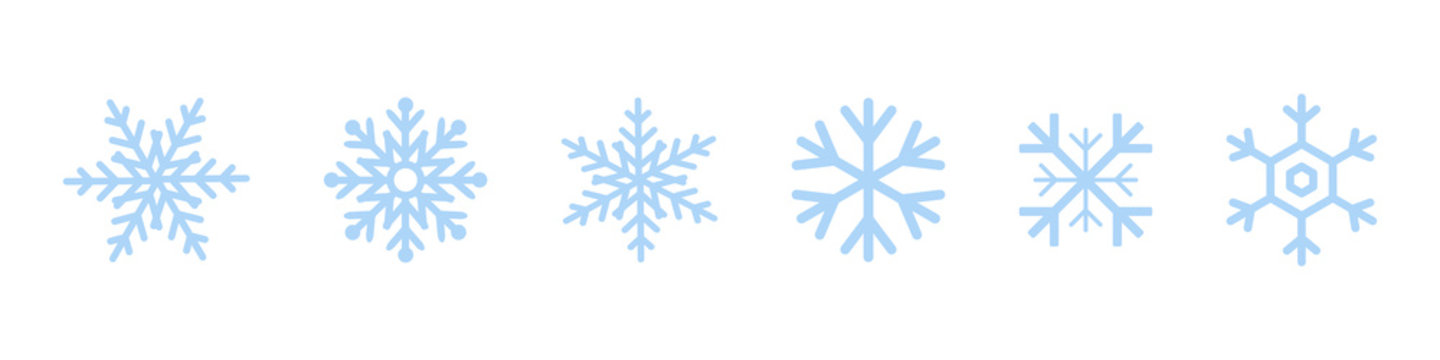 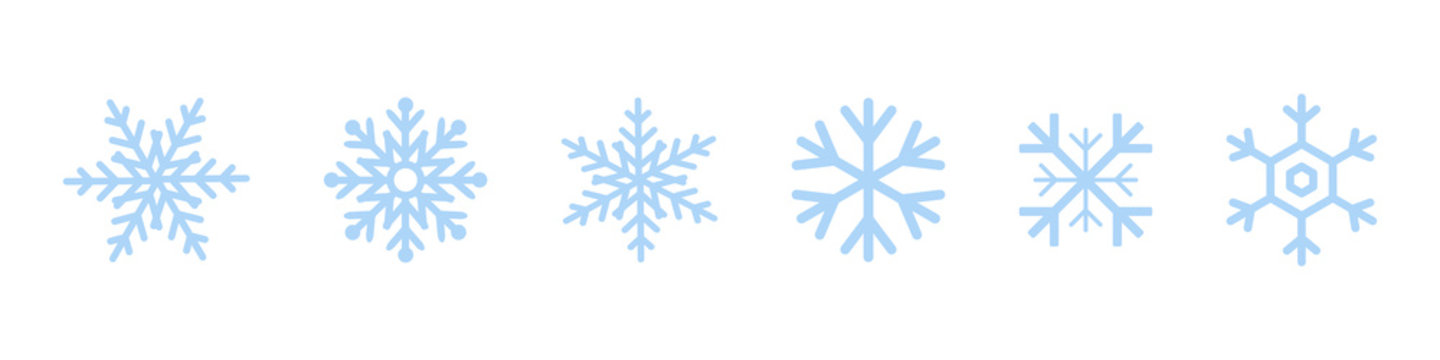 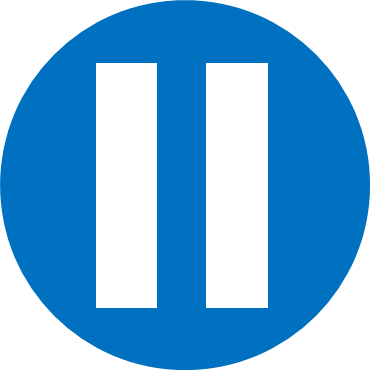 Have a think
She puts her snowflakes into groups of 4 and has 2 left over.
She puts them into groups of 3 and has no snowflakes 
left over.






How many snowflakes could Alex have made?
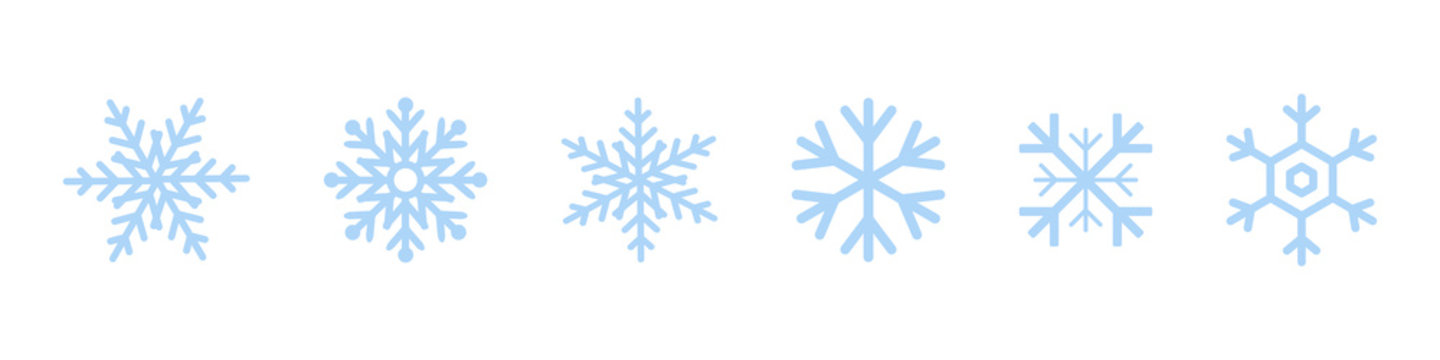 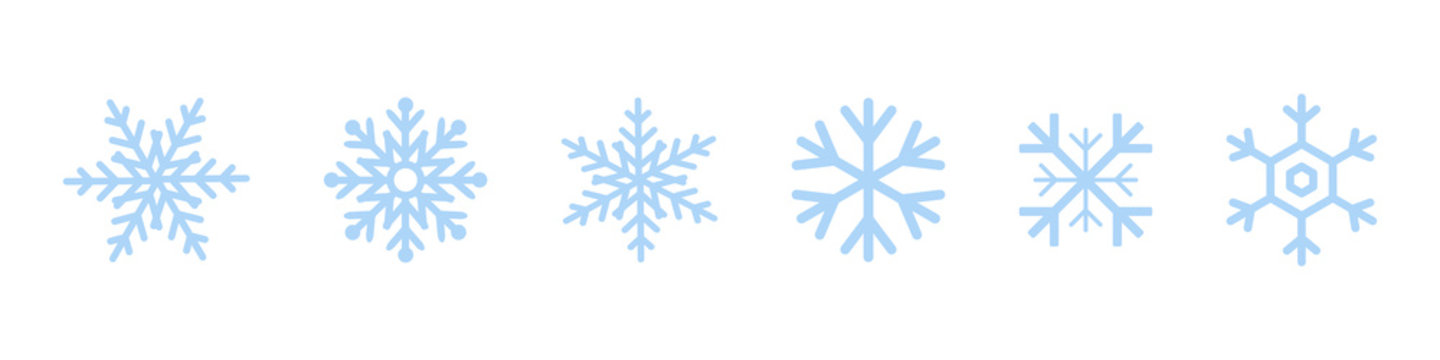 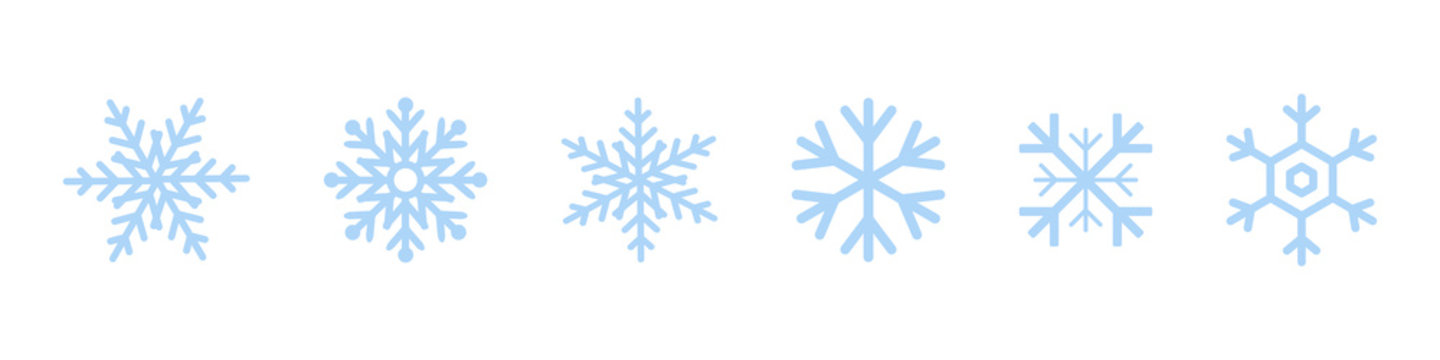 6
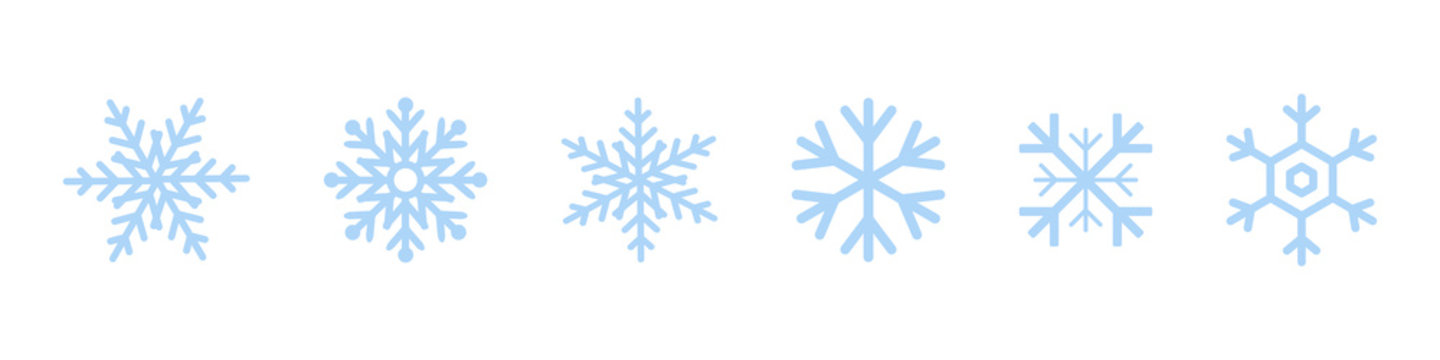 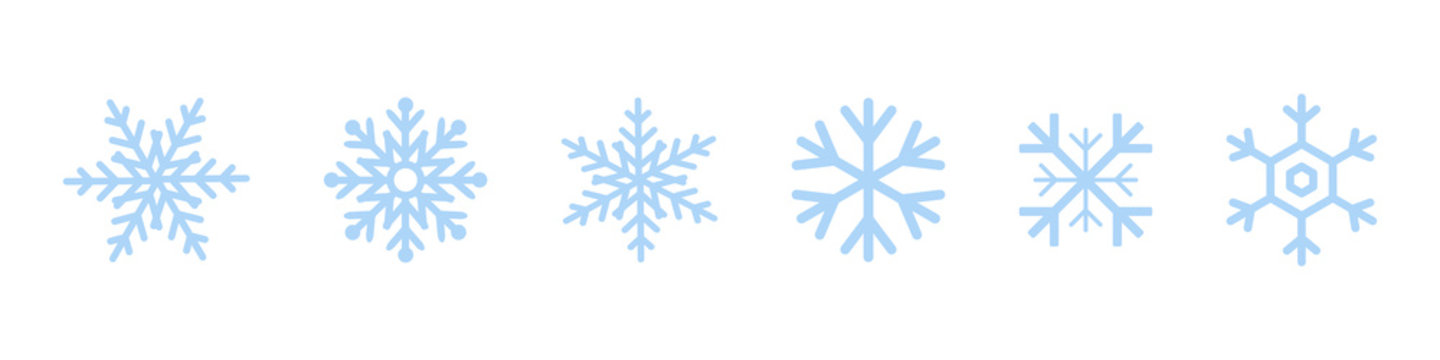 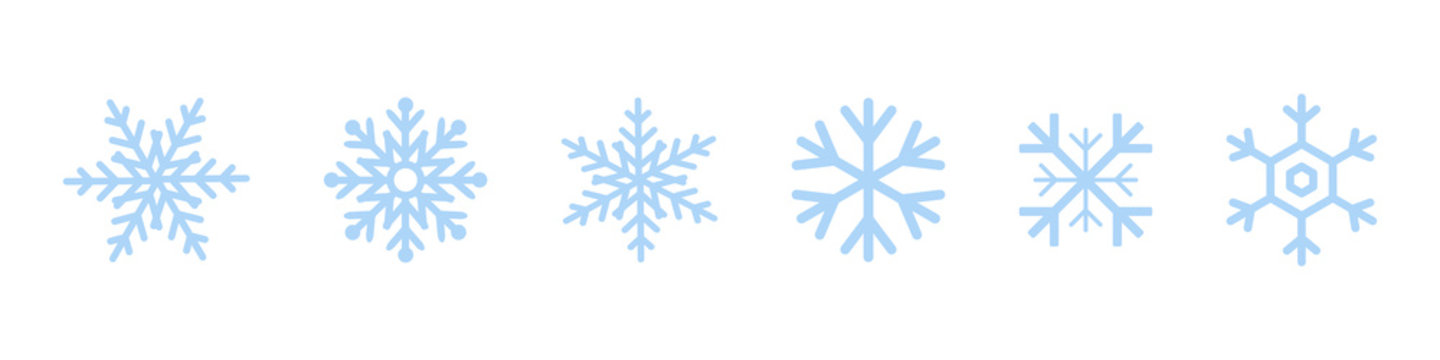 She puts her snowflakes into groups of 4 and has 2 left over.
She puts them into groups of 3 and has no snowflakes 
left over.






How many snowflakes could Alex have made?
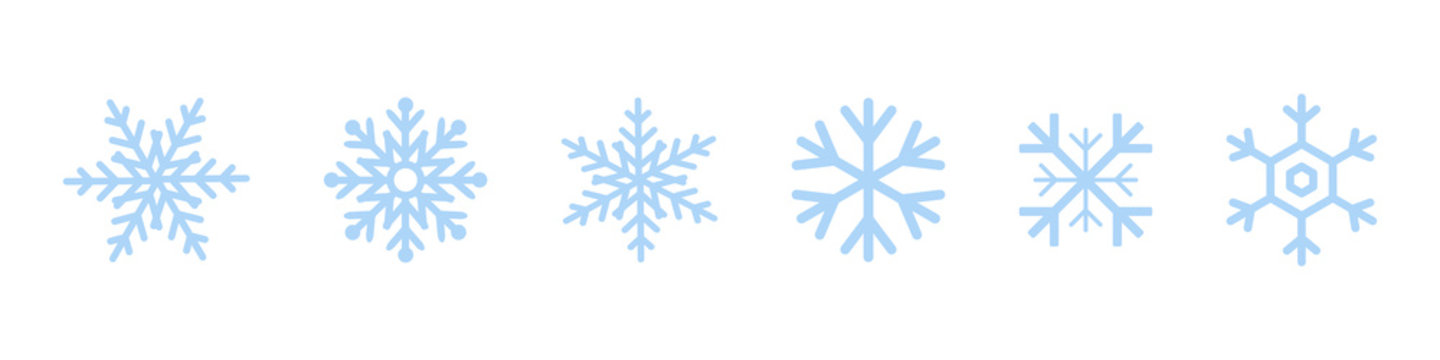 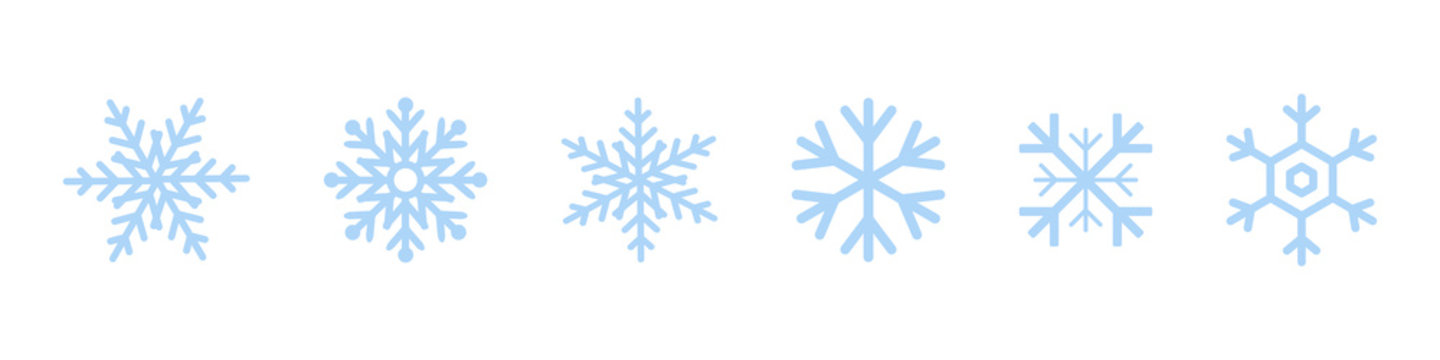 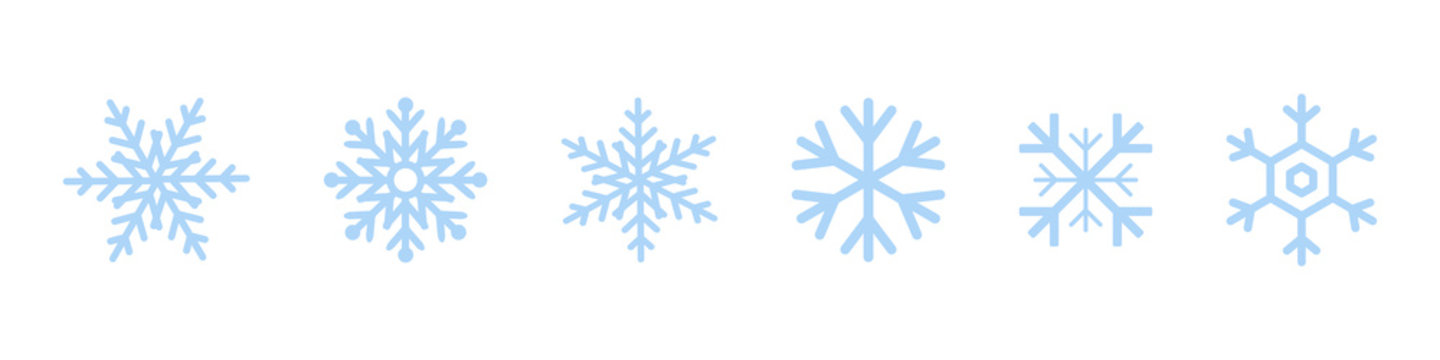 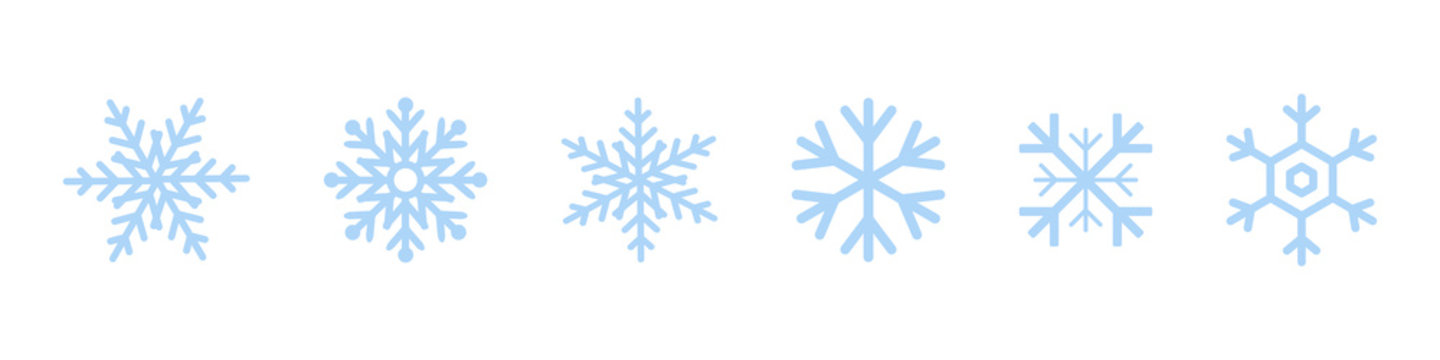 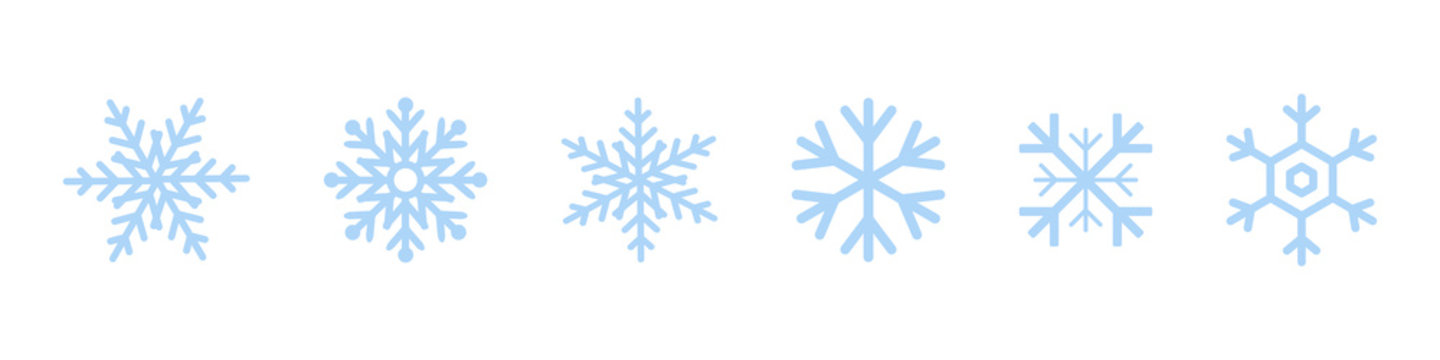 10
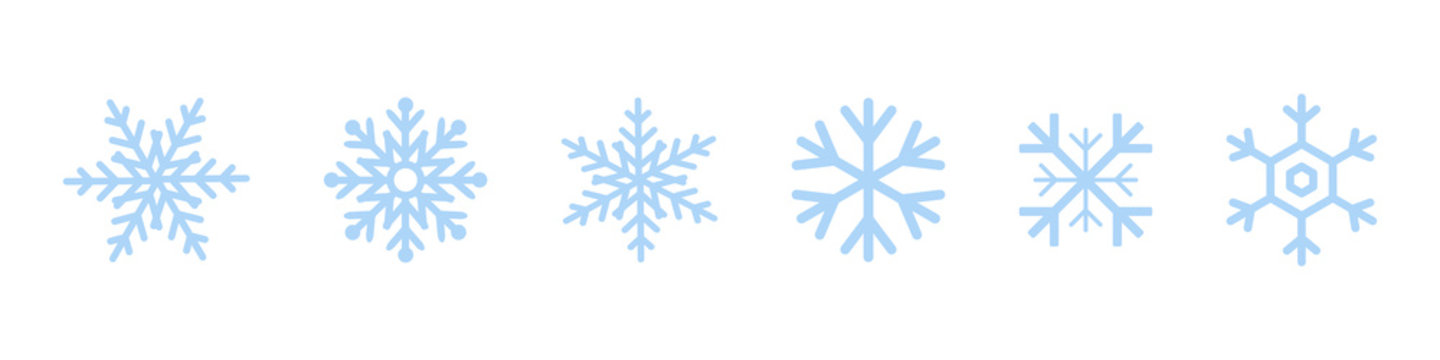 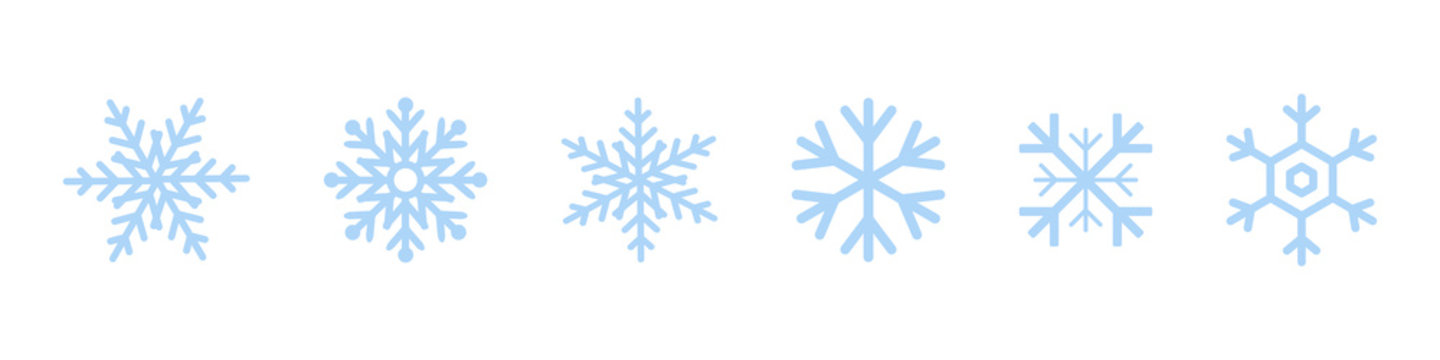 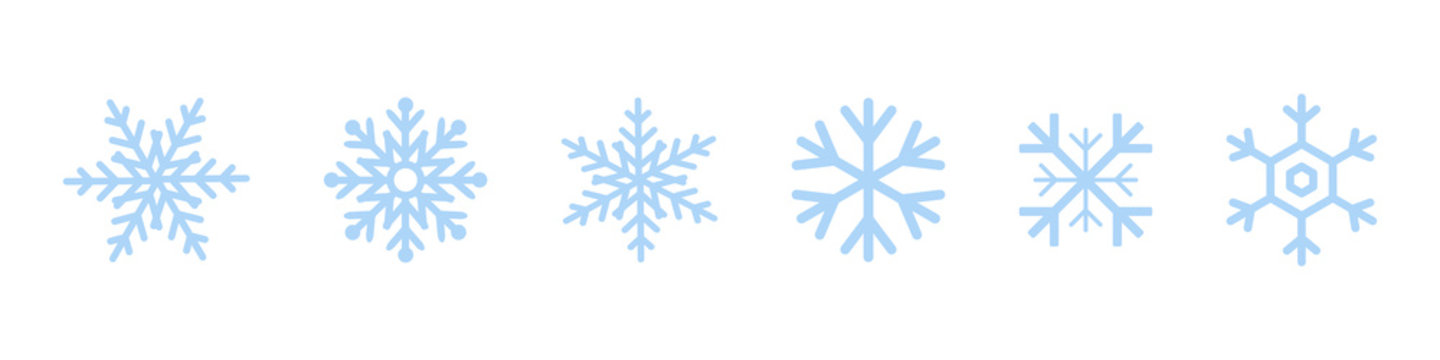 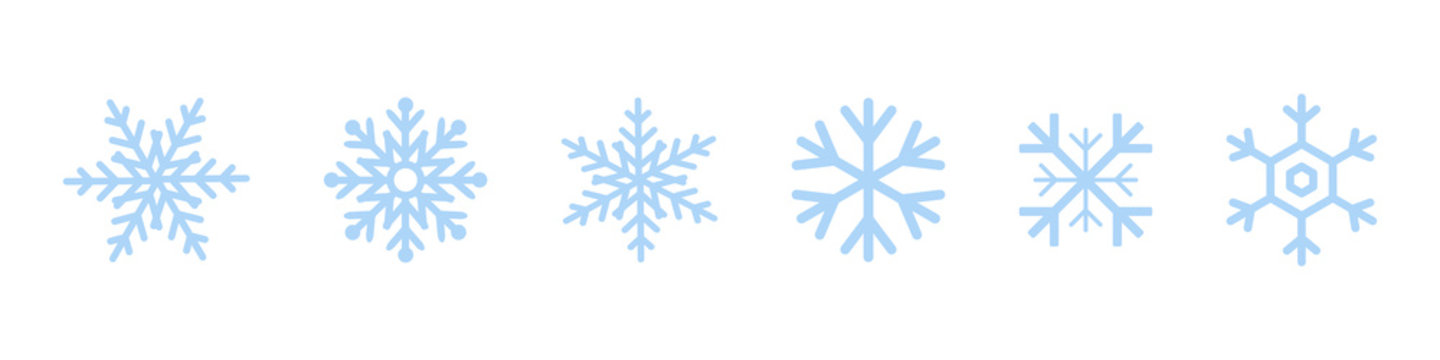 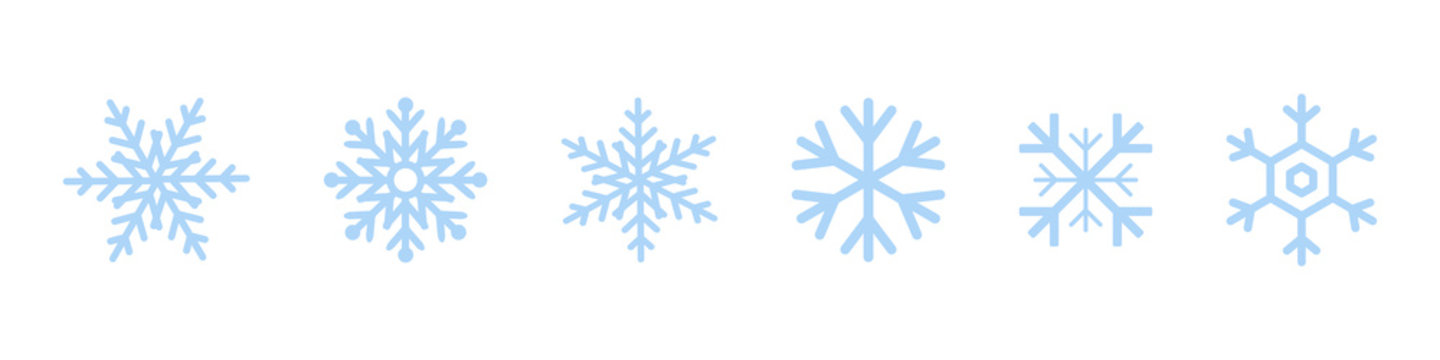 She puts her snowflakes into groups of 4 and has 2 left over.
She puts them into groups of 3 and has no snowflakes 
left over.






How many snowflakes could Alex have made?
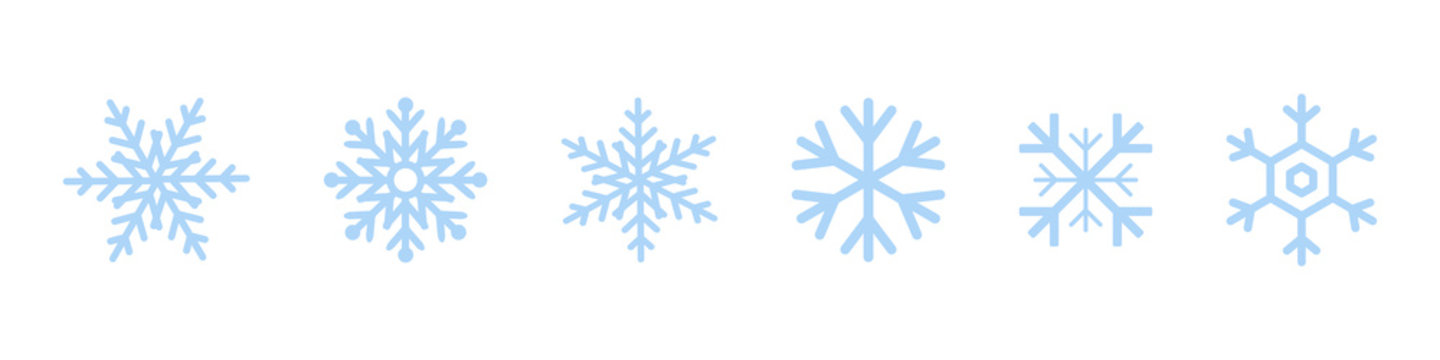 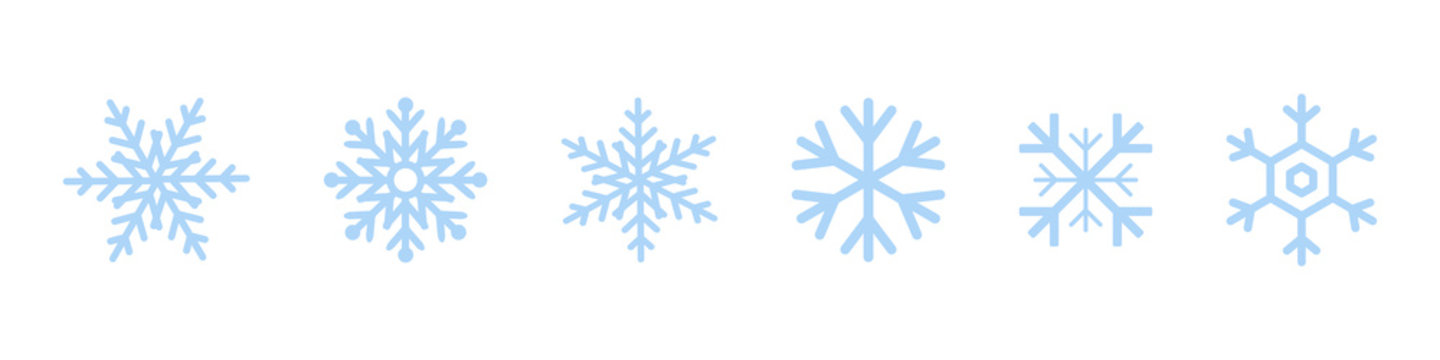 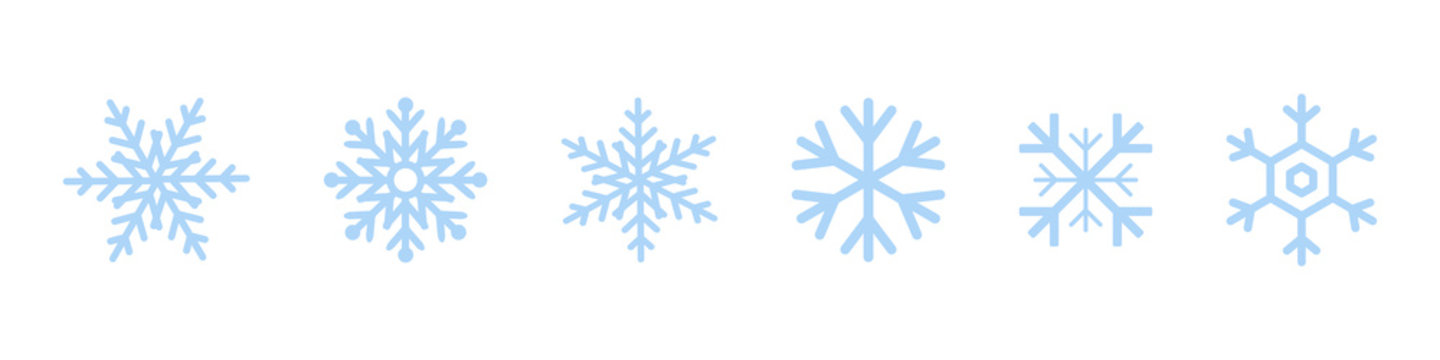 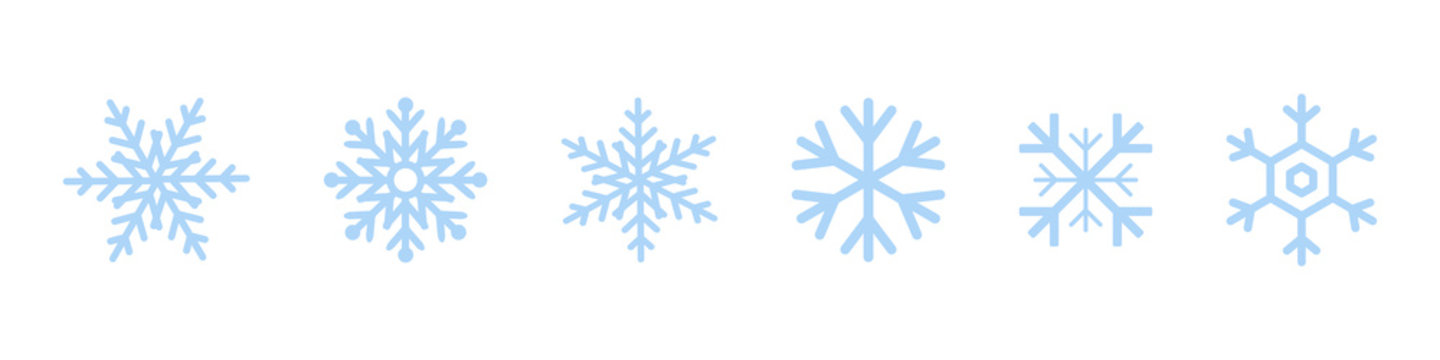 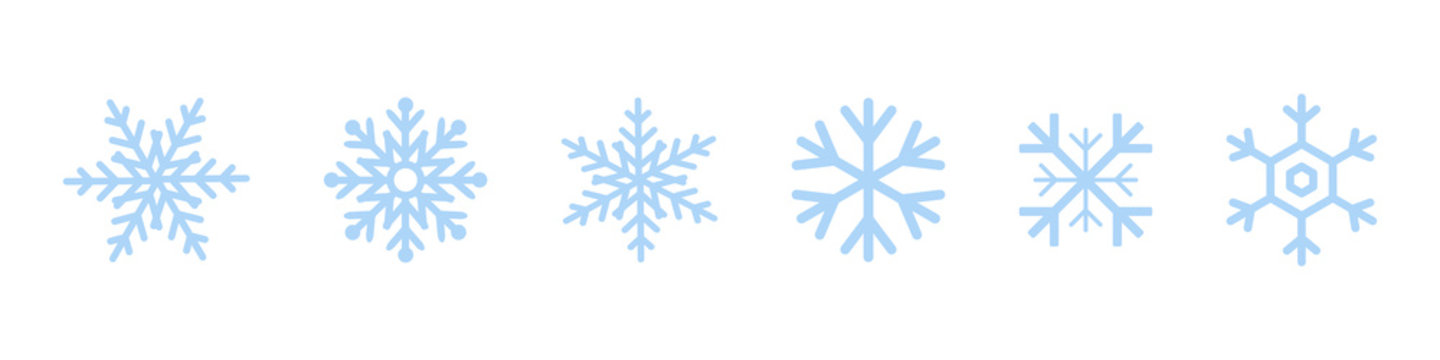 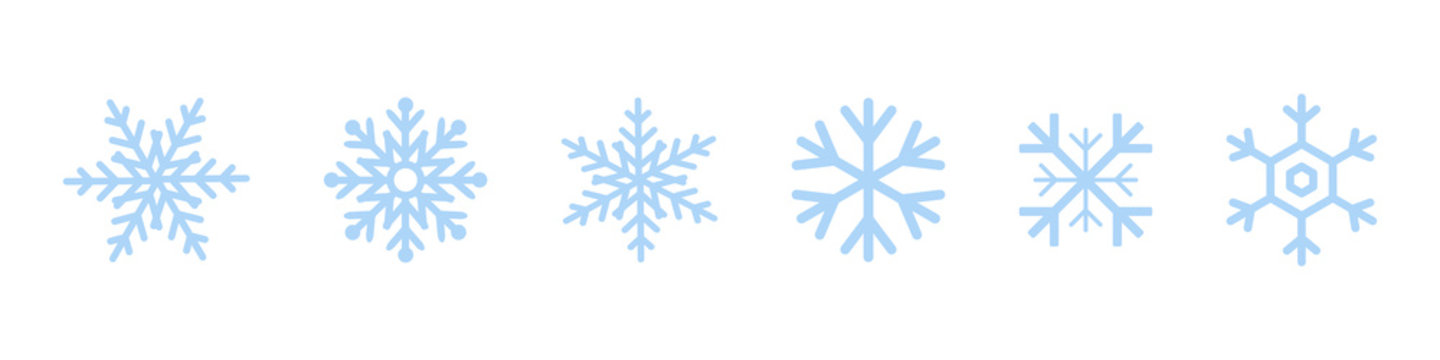 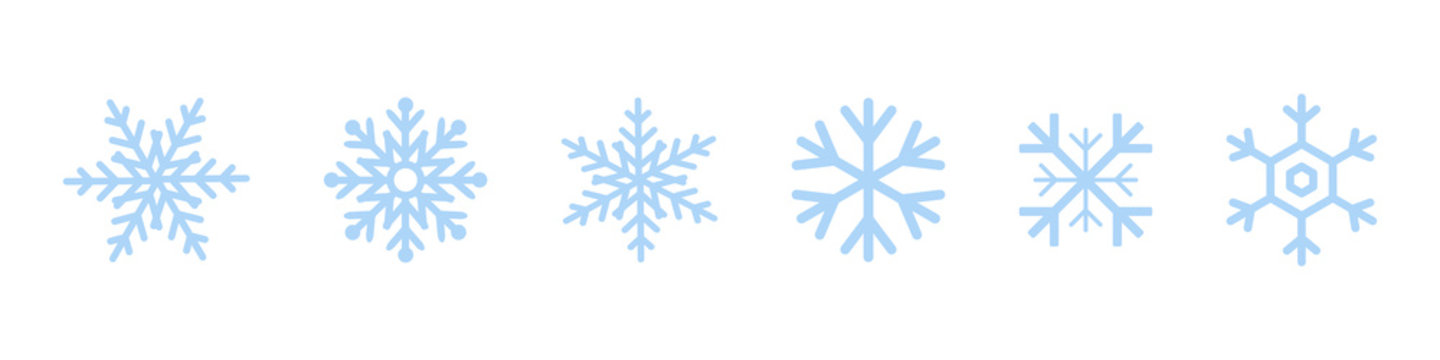 14
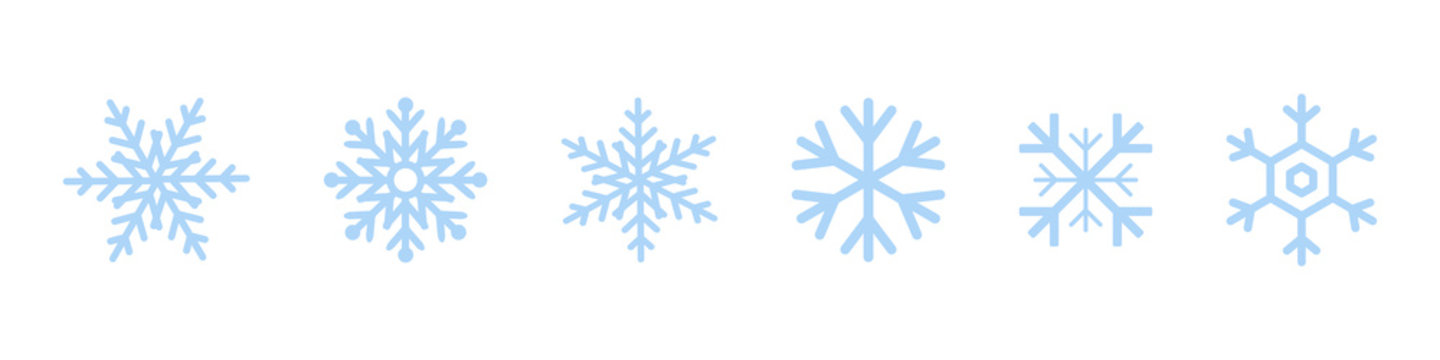 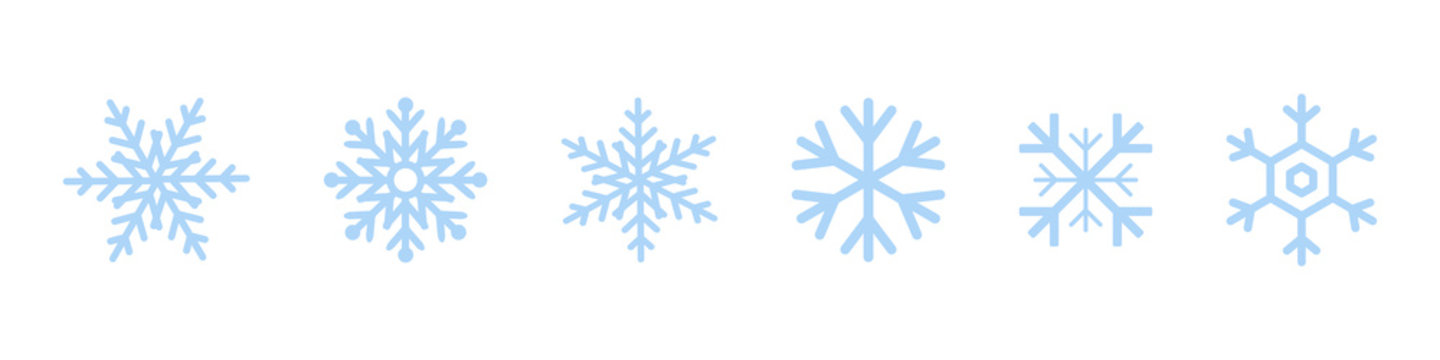 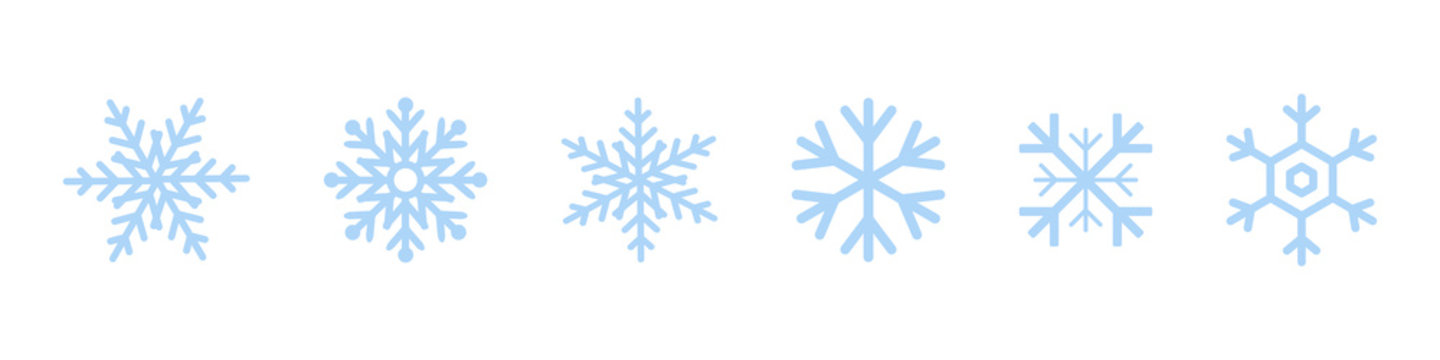 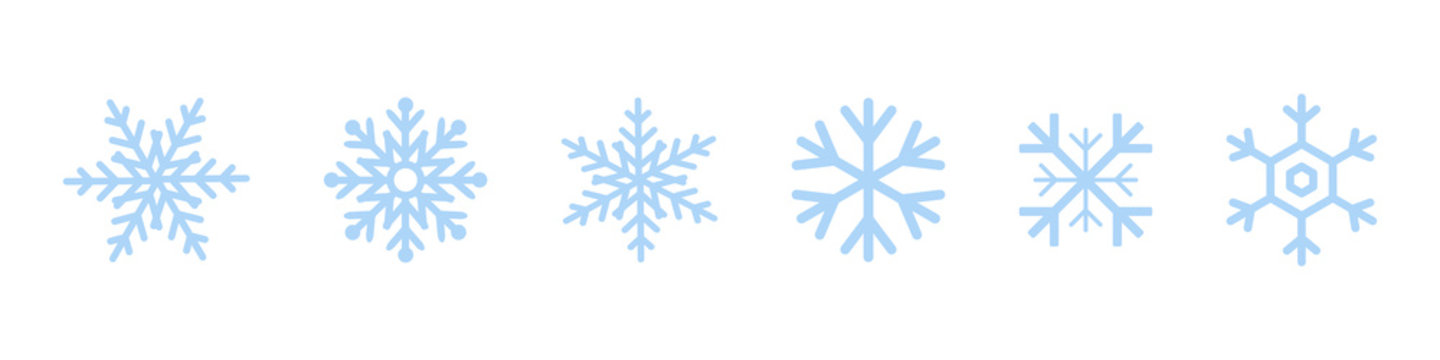 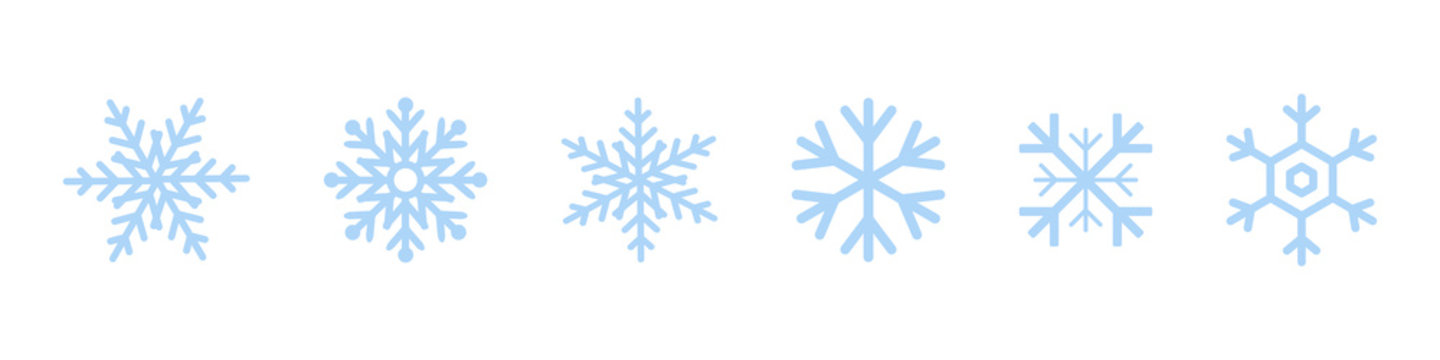 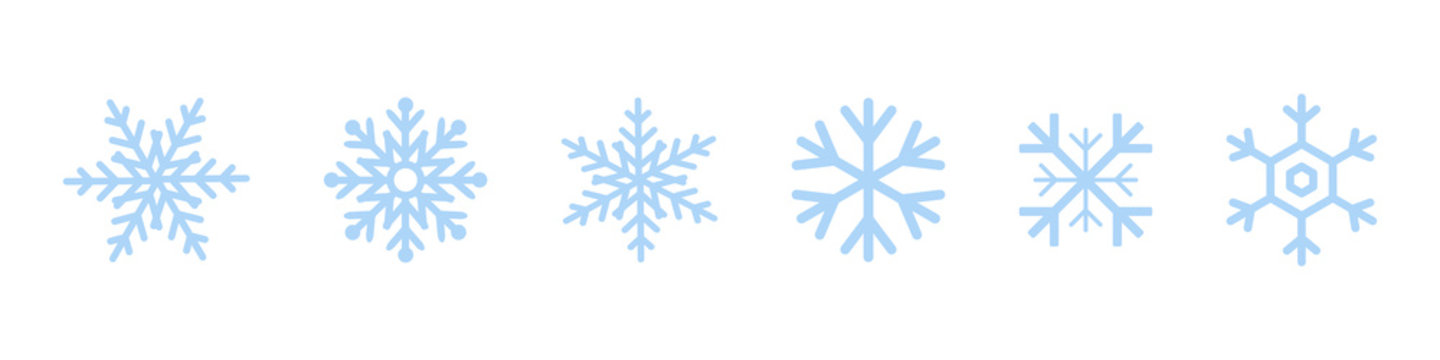 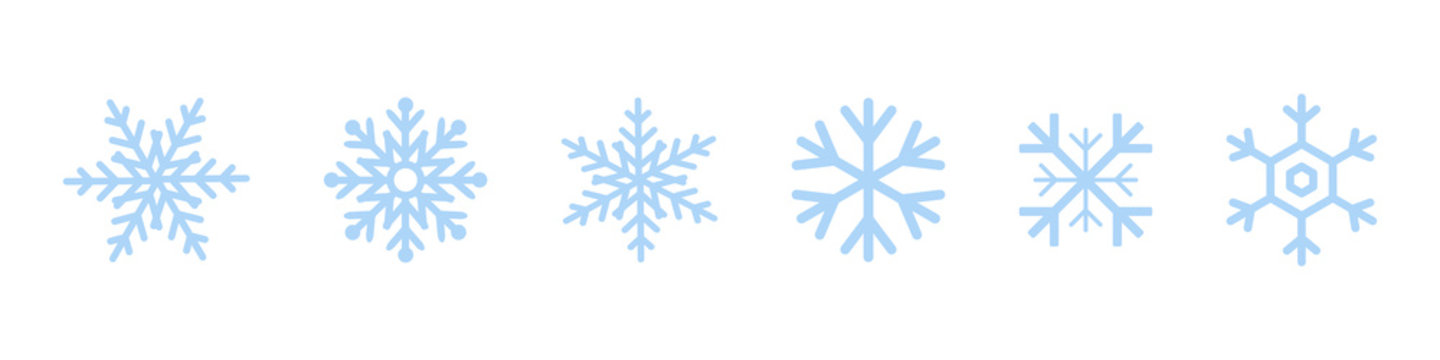 She puts her snowflakes into groups of 4 and has 2 left over.
She puts them into groups of 3 and has no snowflakes 
left over.






How many snowflakes could Alex have made?
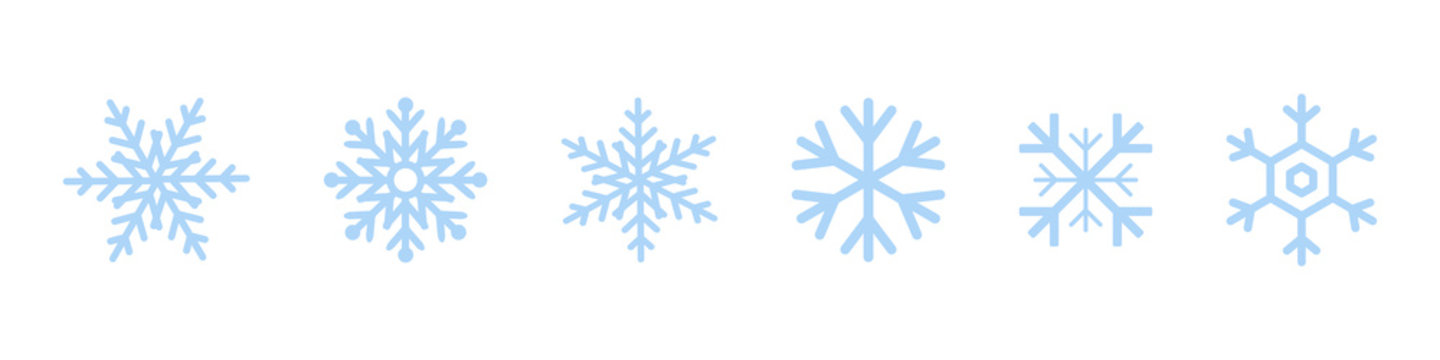 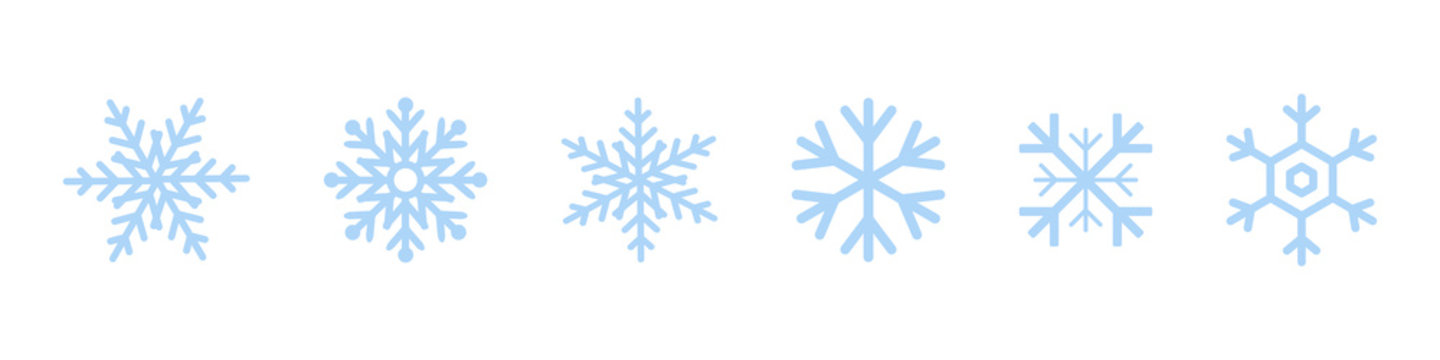 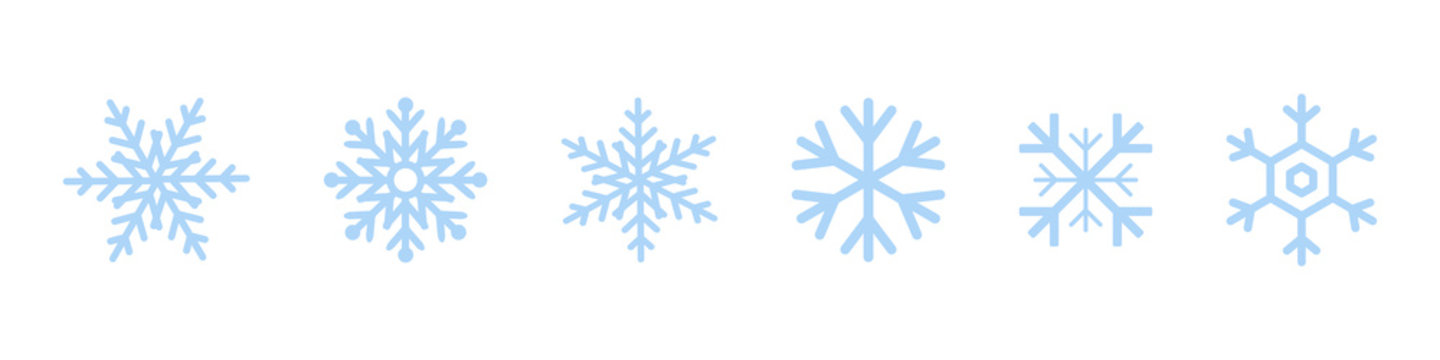 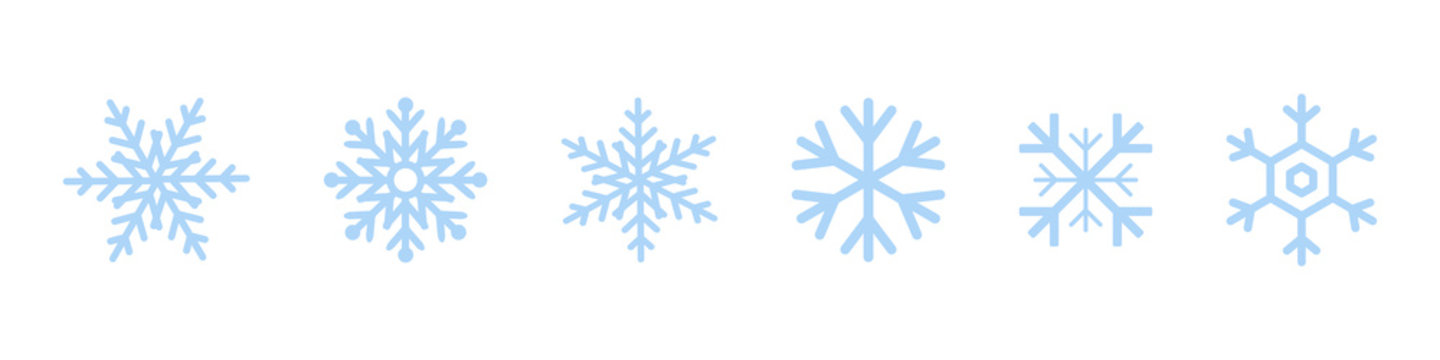 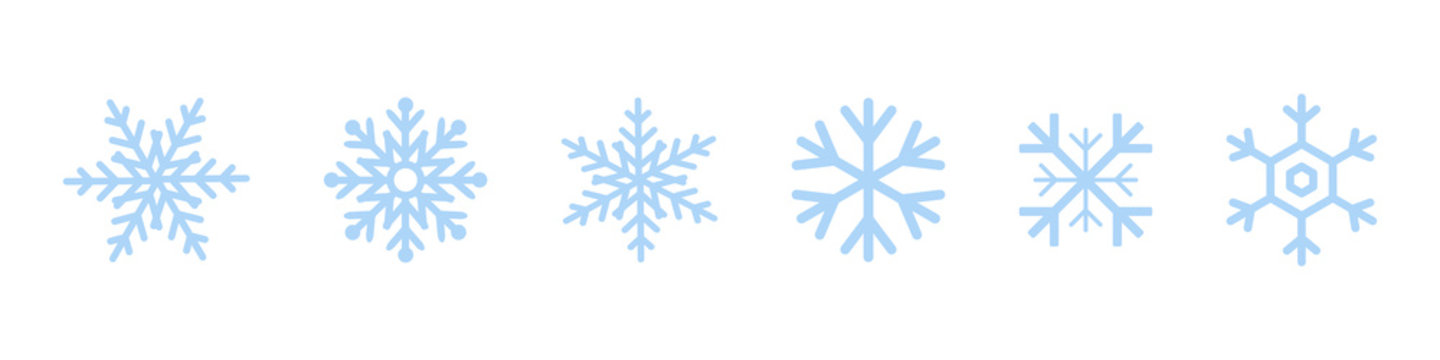 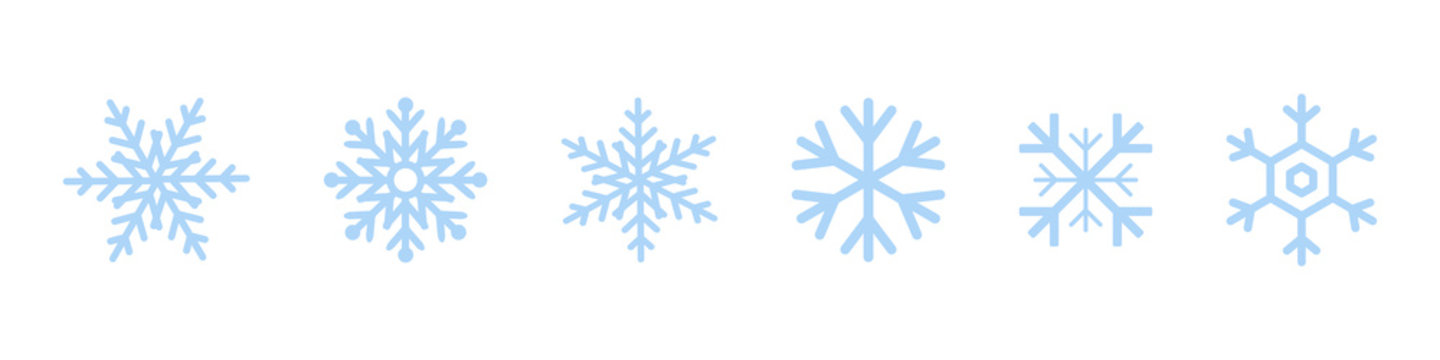 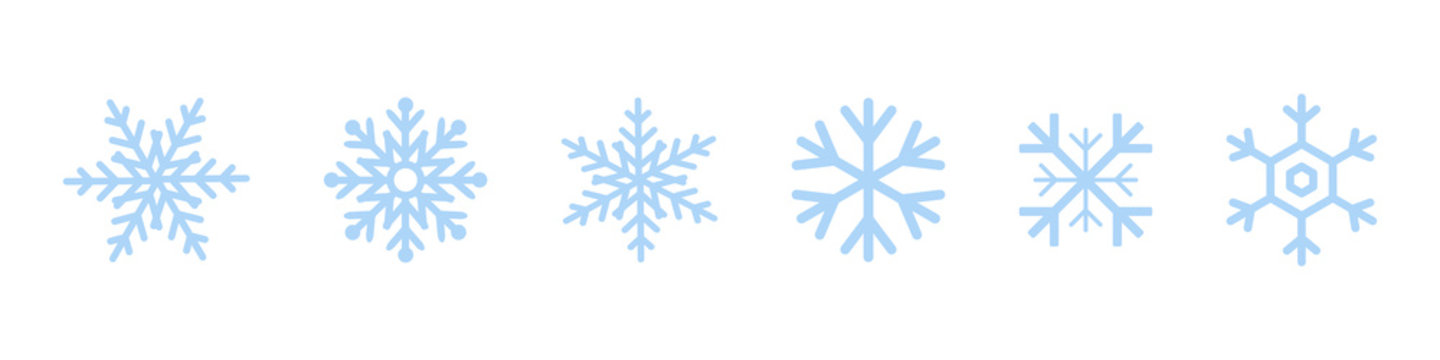 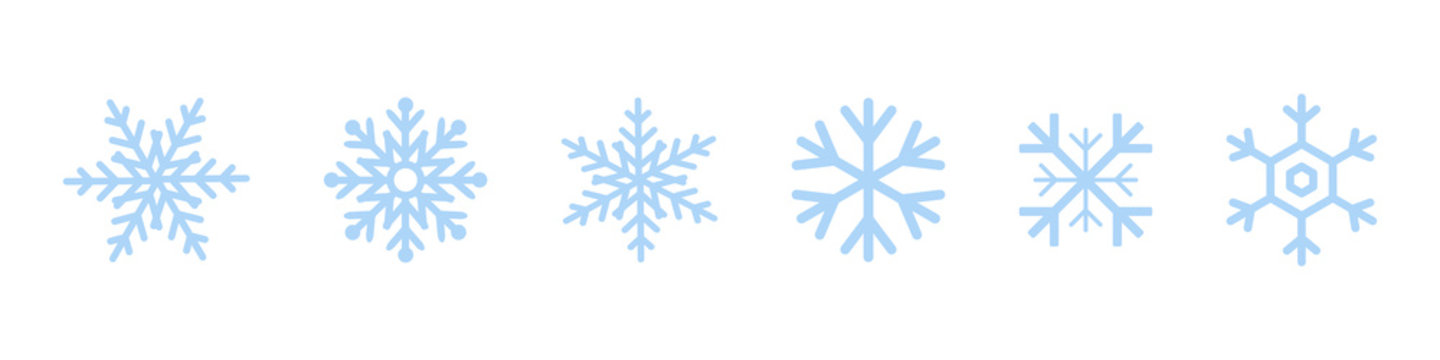 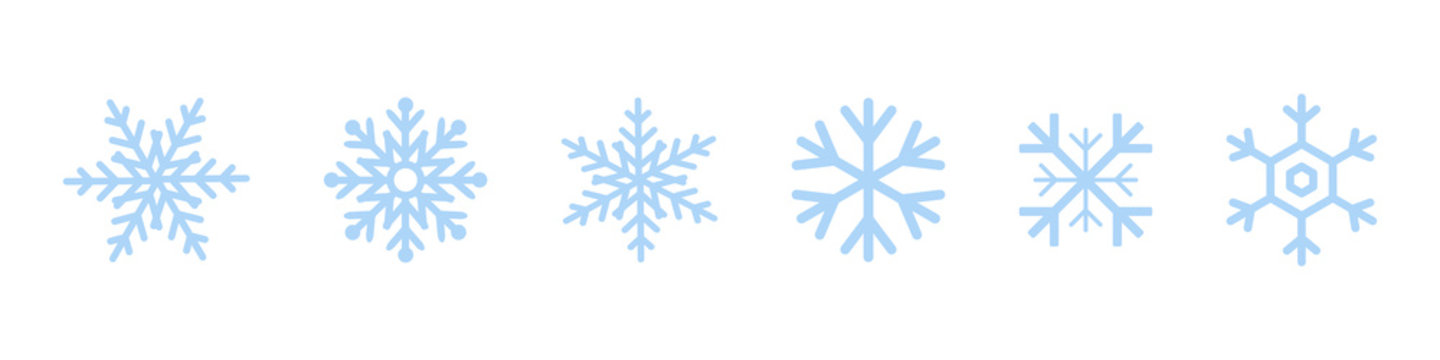 18
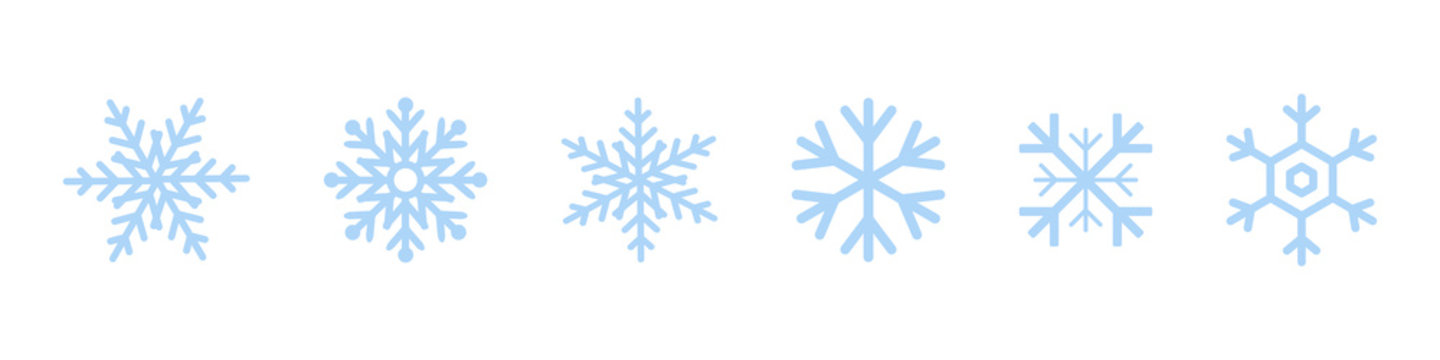 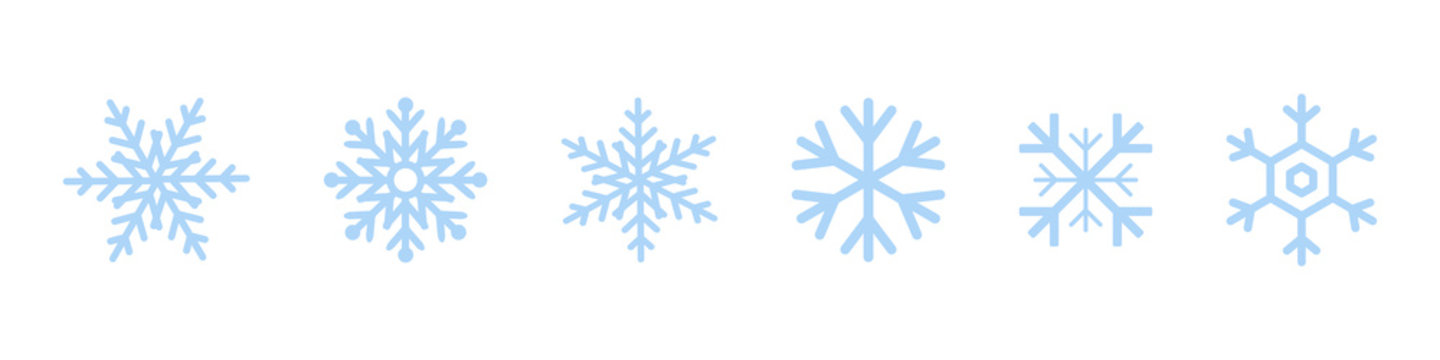 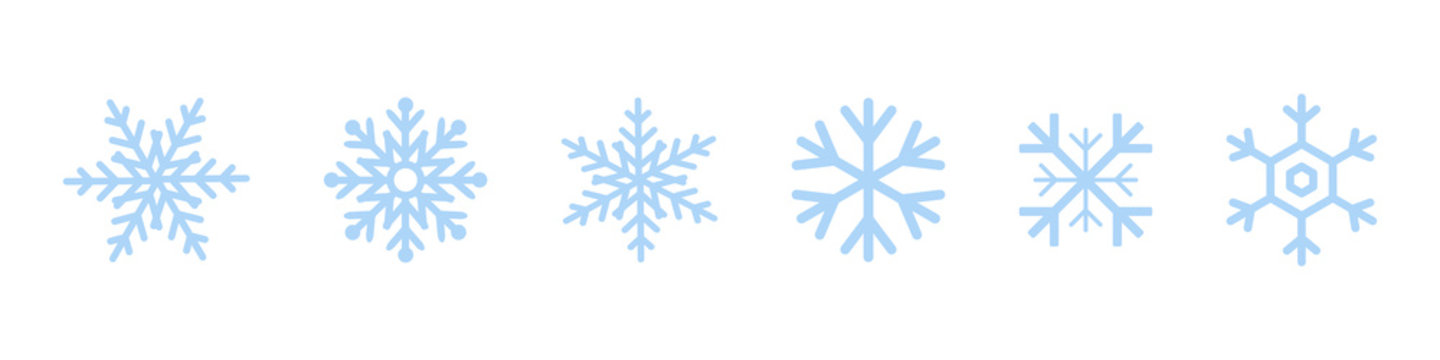 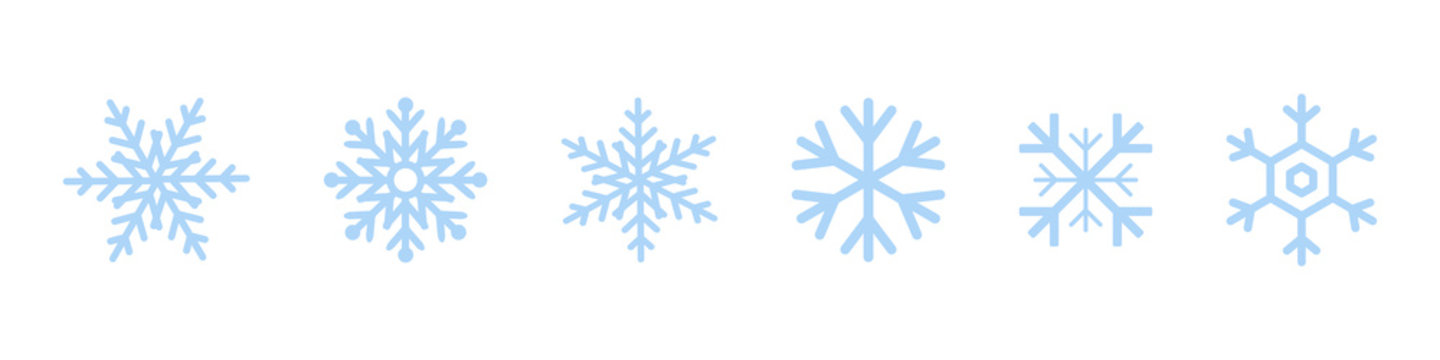 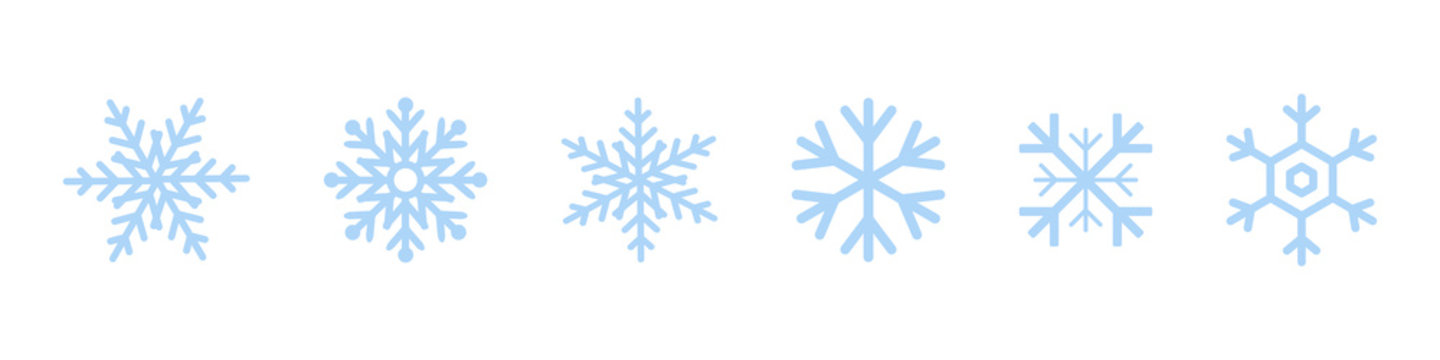 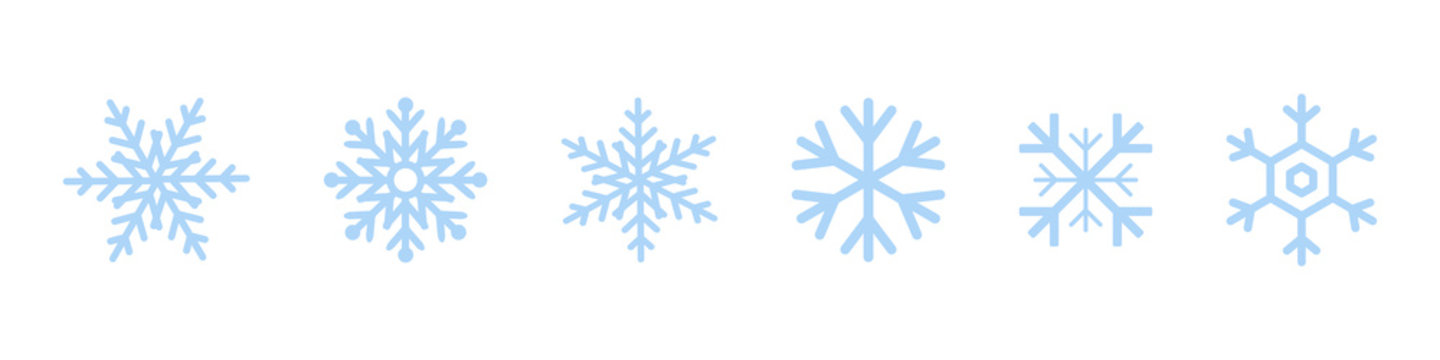 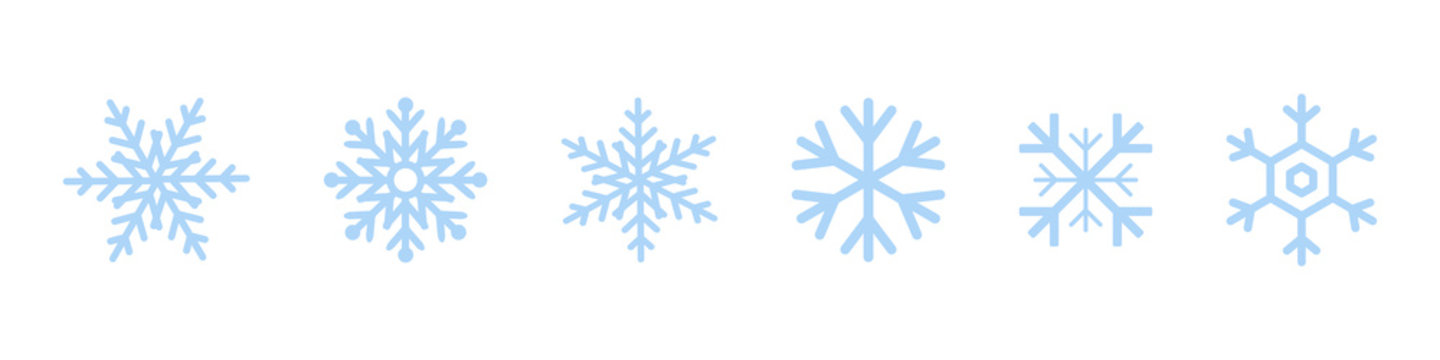 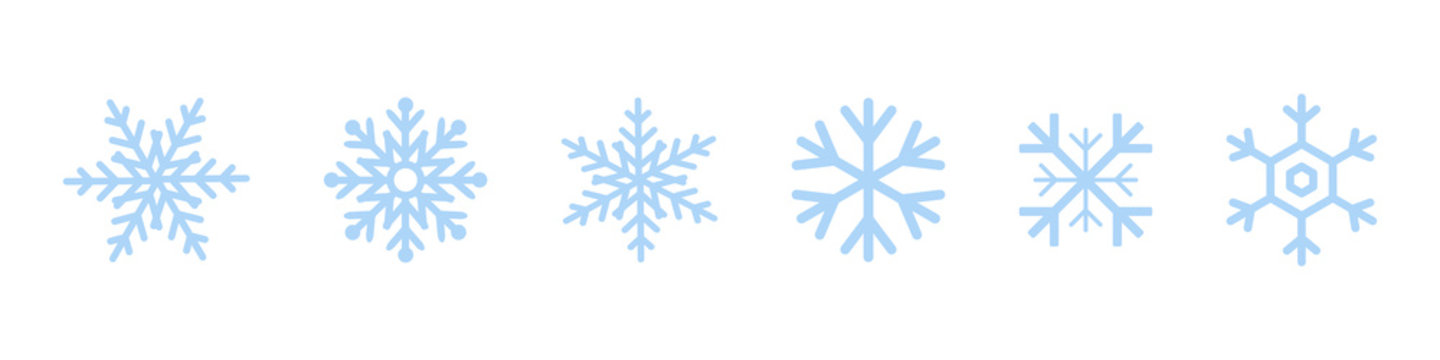 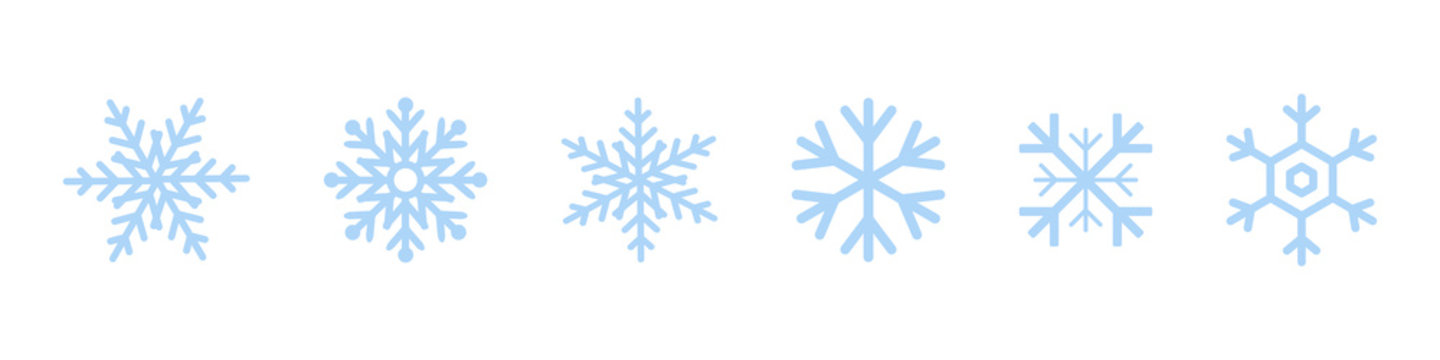 Alex could have made 6 or 18 snowflakes.
She puts her snowflakes into groups of 4 and has 2 left over.
She puts them into groups of 3 and has no snowflakes 
left over.
Why do you think Alex predicted 30? 
Is Alex correct?
Can you predict the fourth number in the pattern?
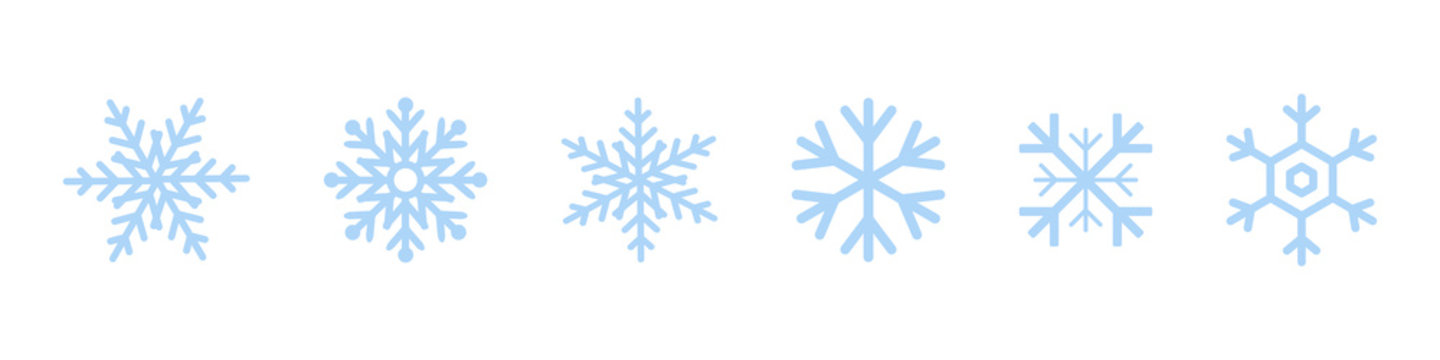 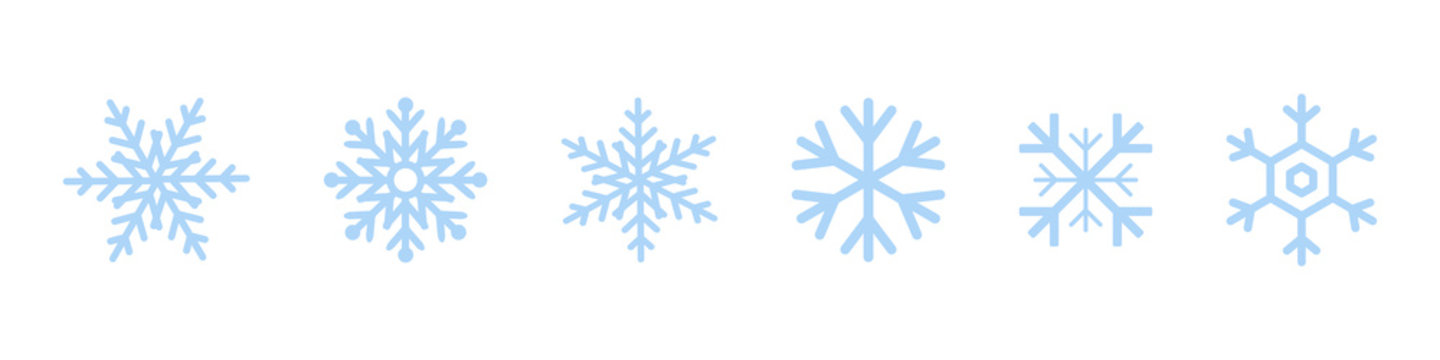 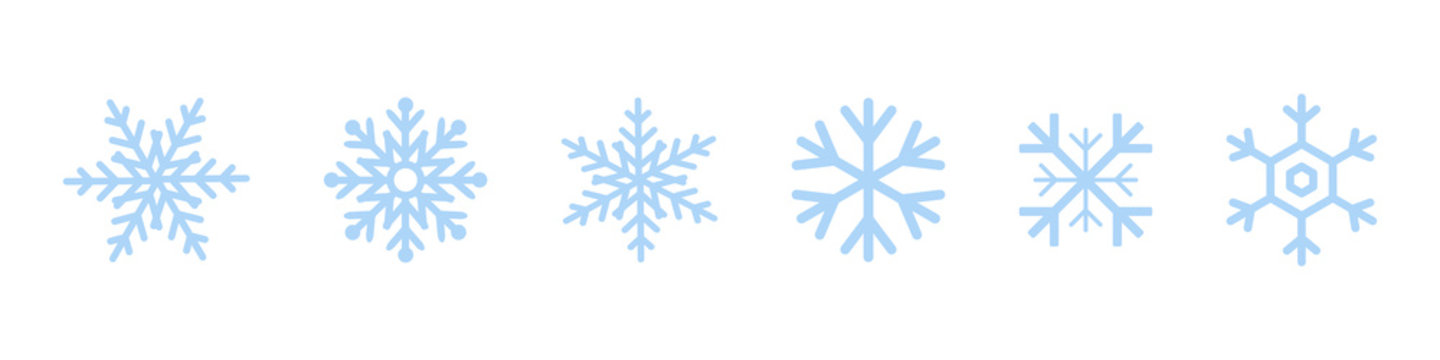 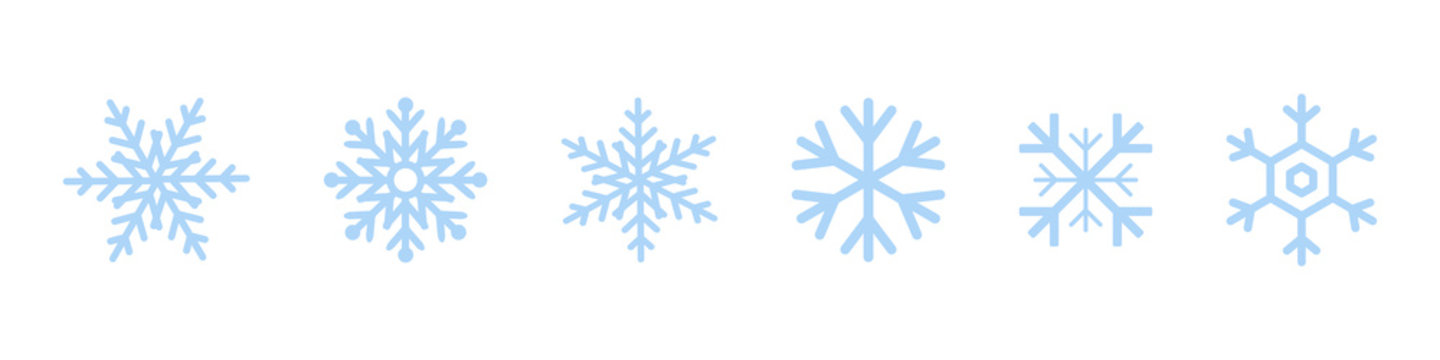 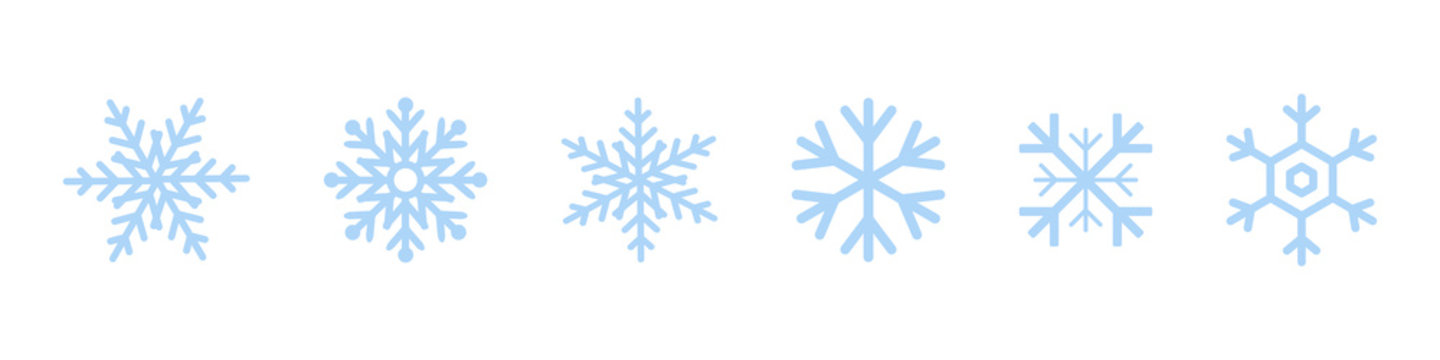 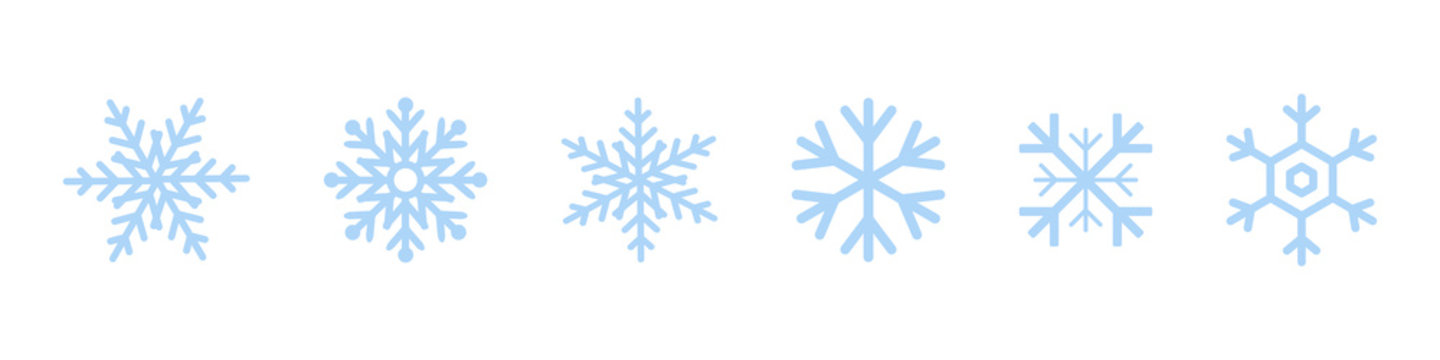 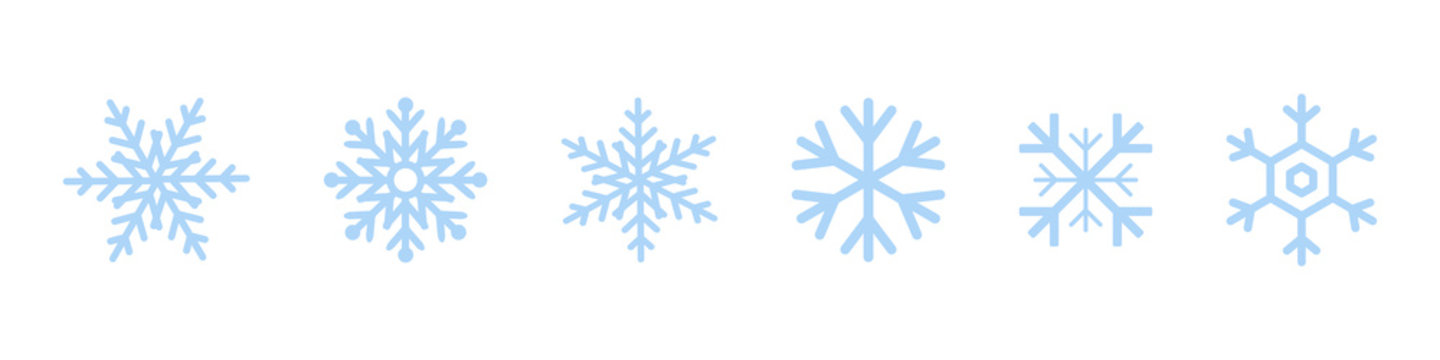 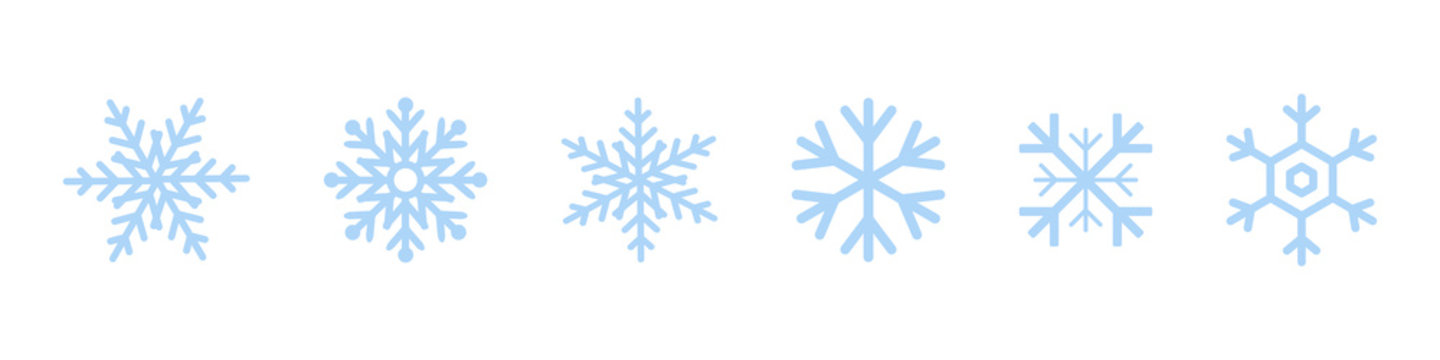 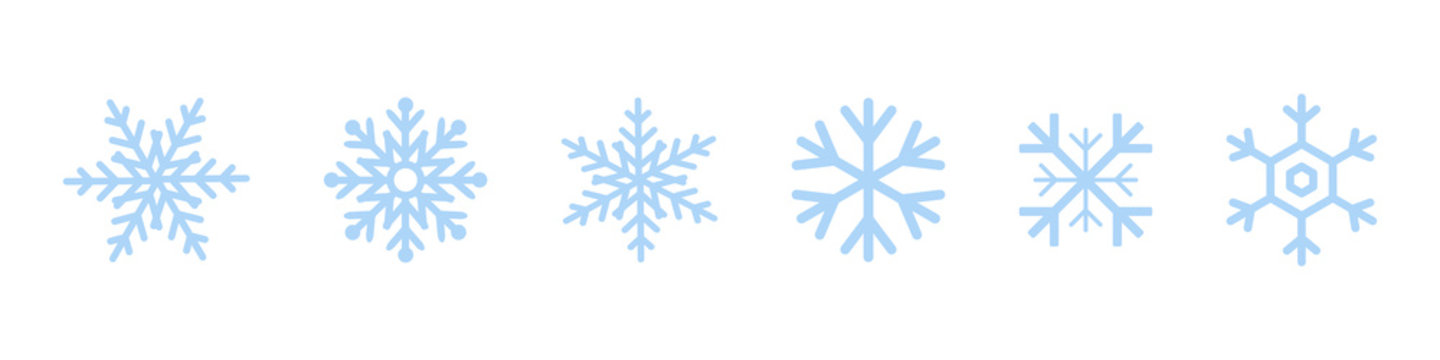 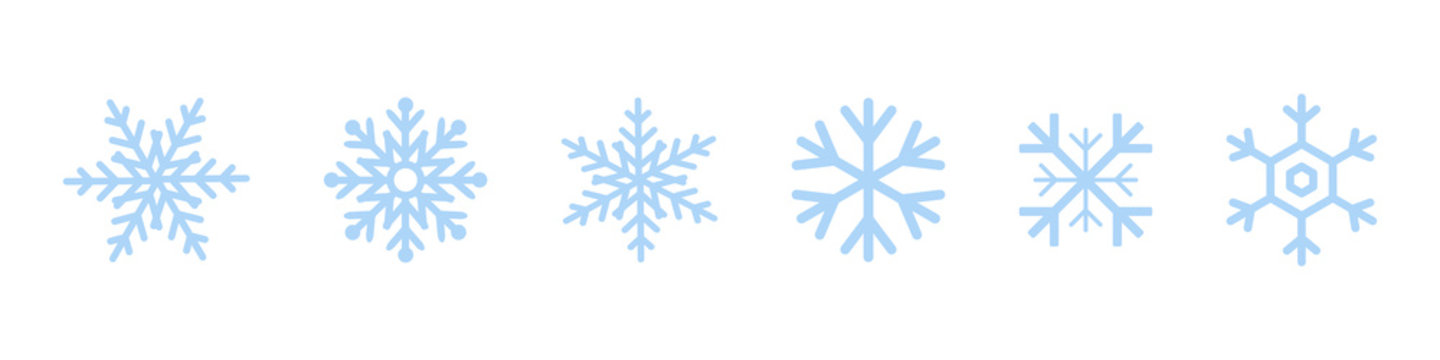 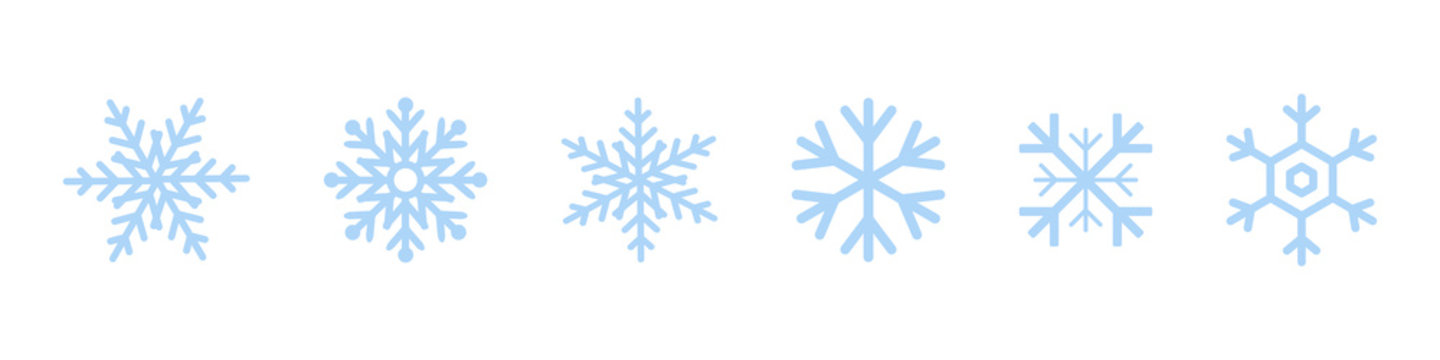 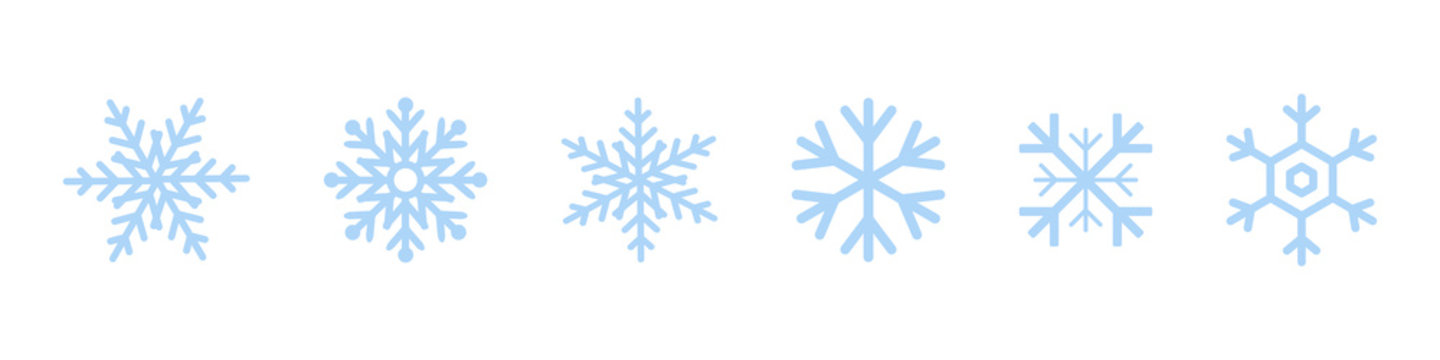 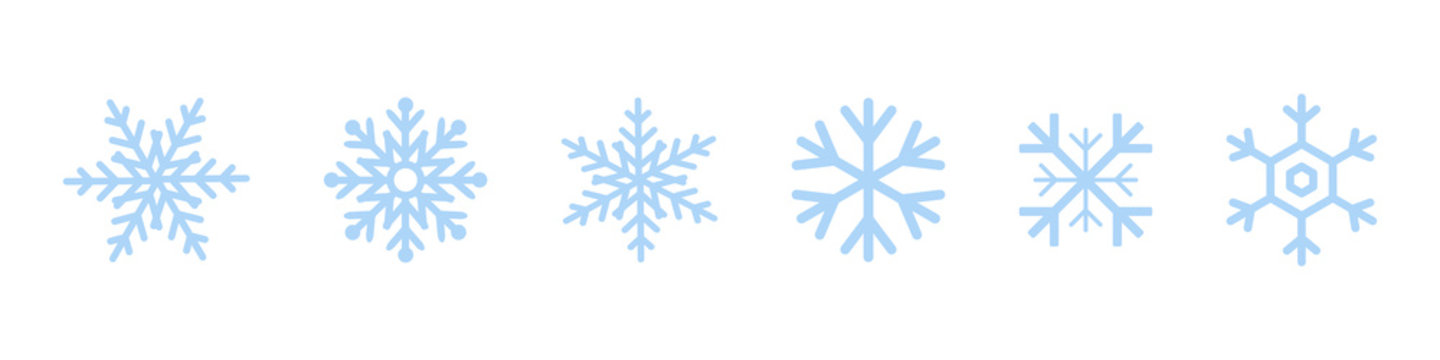 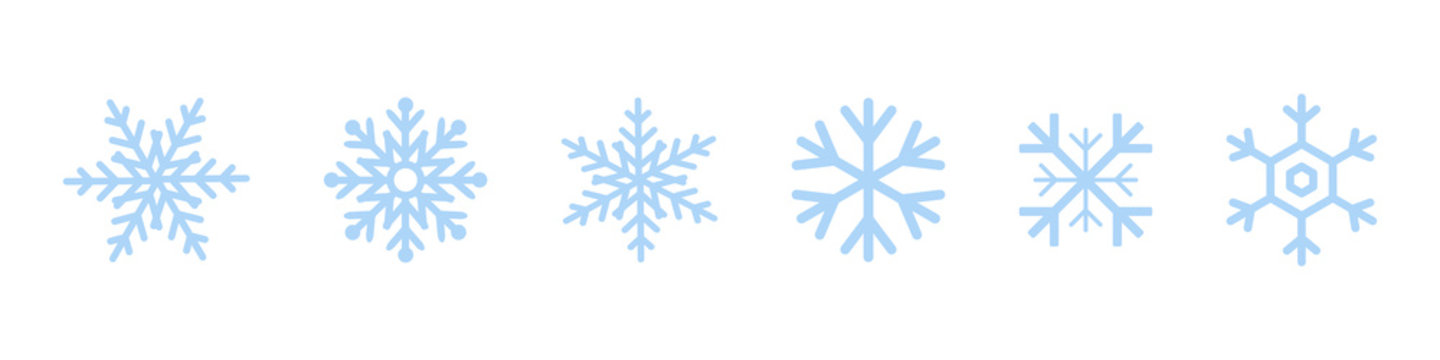 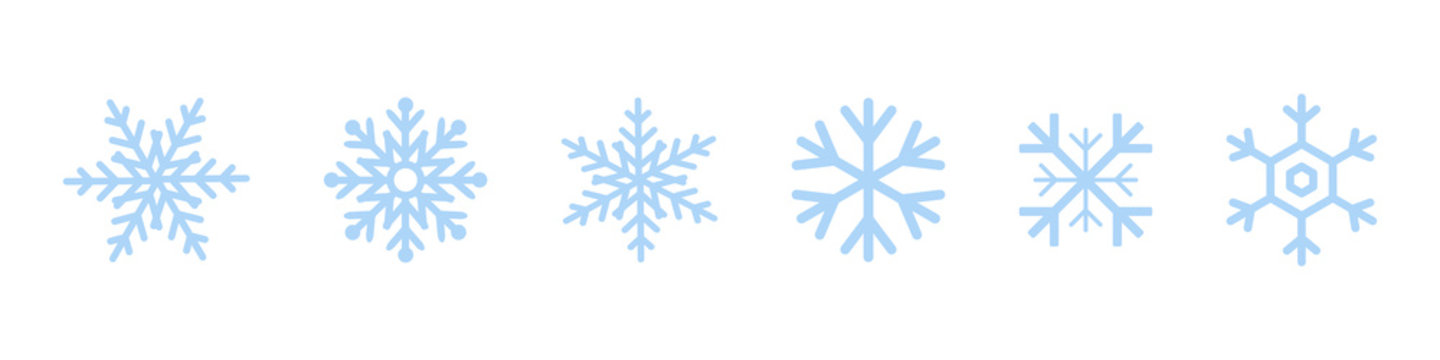 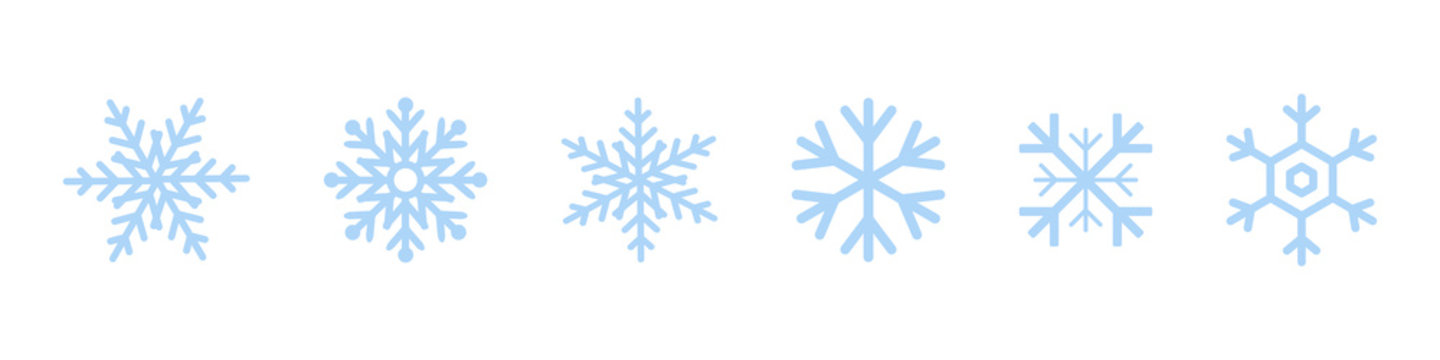 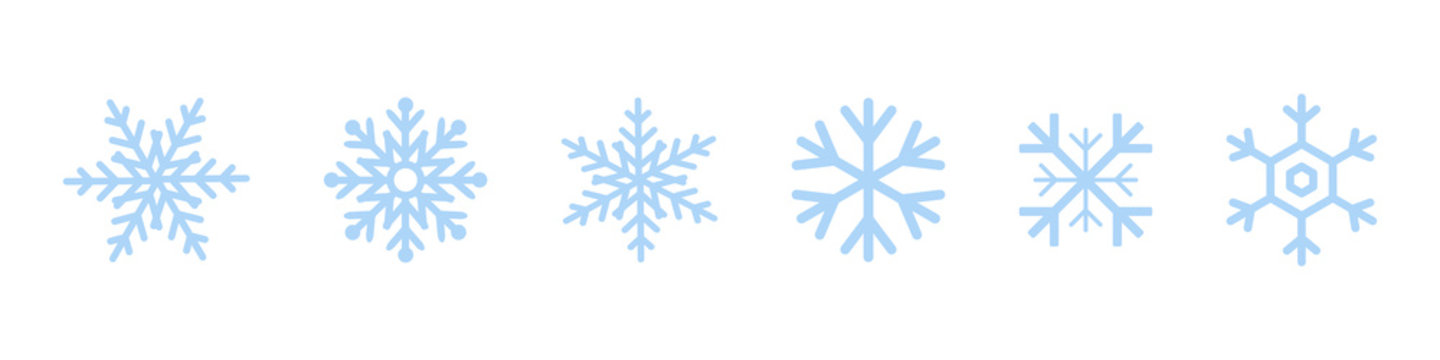 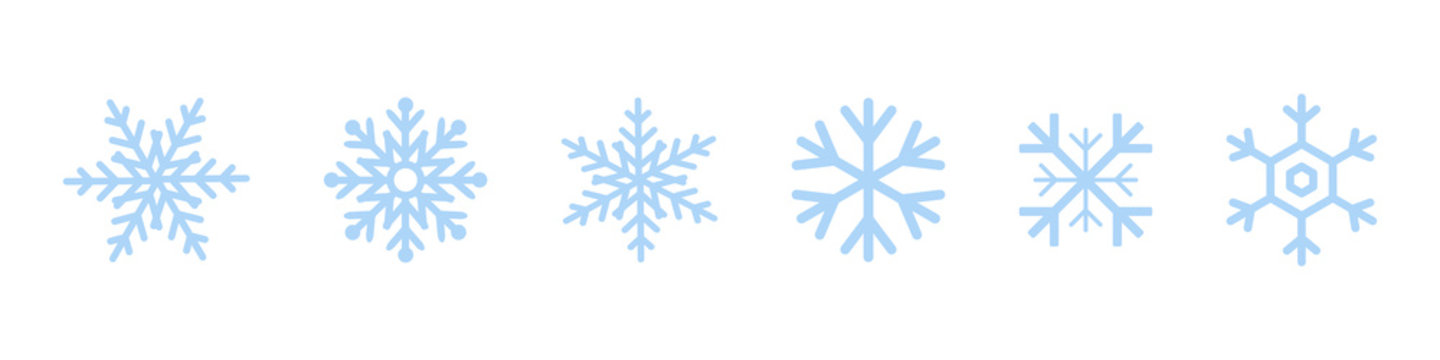 Alex could have made 6 or 18 snowflakes.
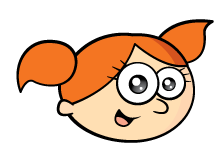 I think the next amount will be 30
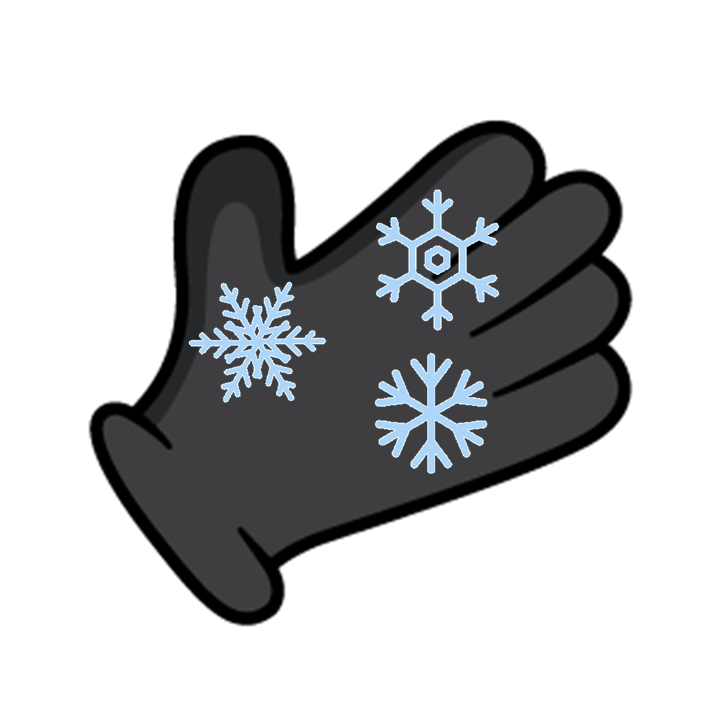 Rosie, Ron and Amir are catching snowflakes. 
Altogether they catch 24 snowflakes.
Each child catches one more snowflake 
than the child before.
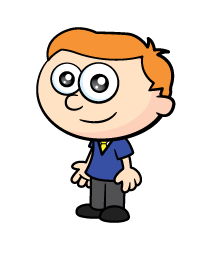 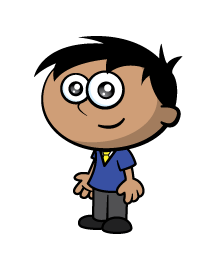 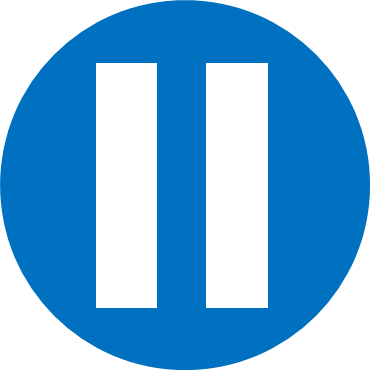 Have a think
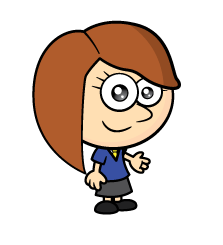 How many snowflakes did they each catch?
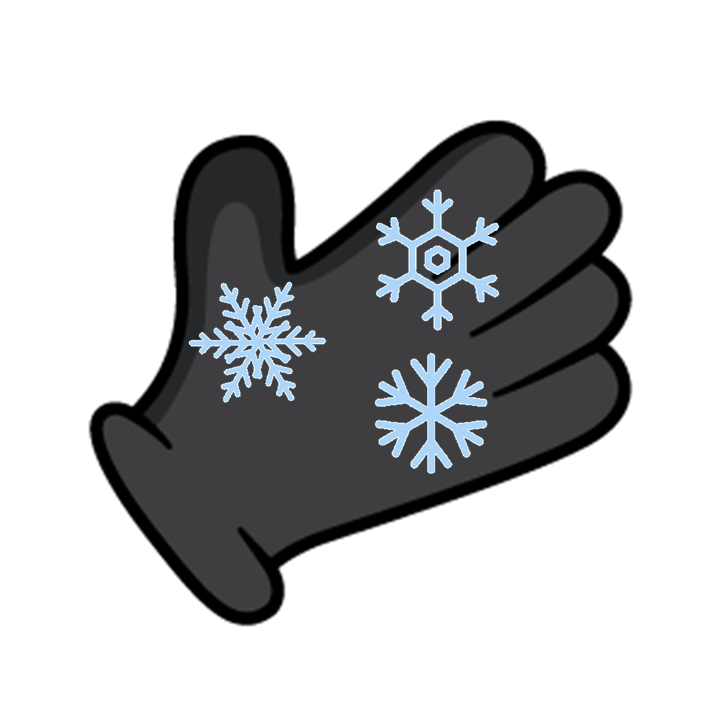 Altogether they catch 24 snowflakes.
Each child catches one more snowflake 
than the child before.







How many snowflakes did they each catch?
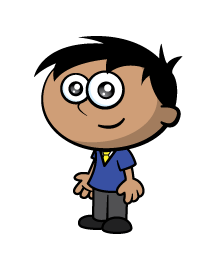 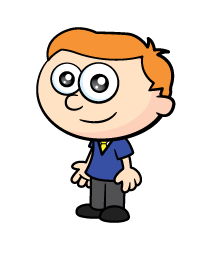 7                    8                      9
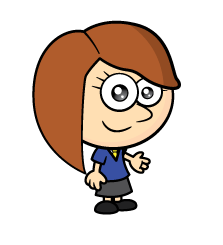 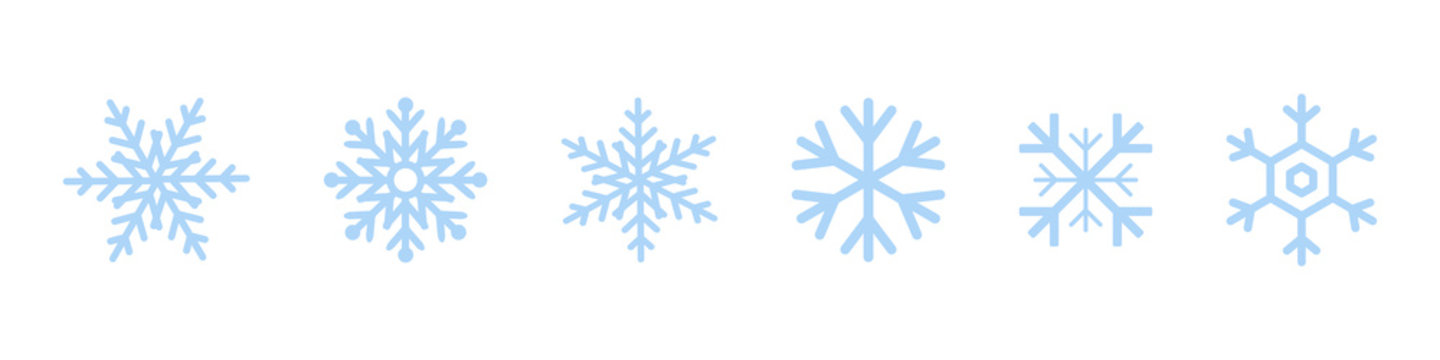 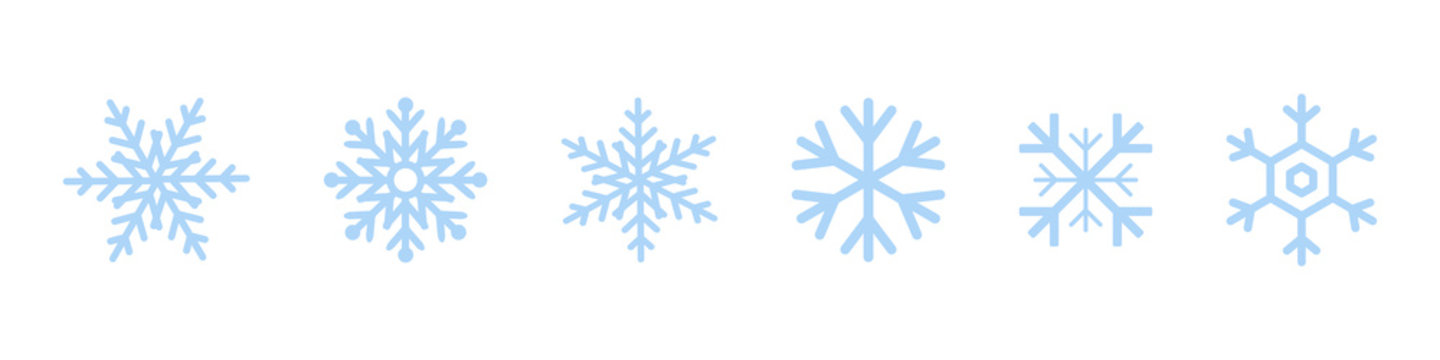 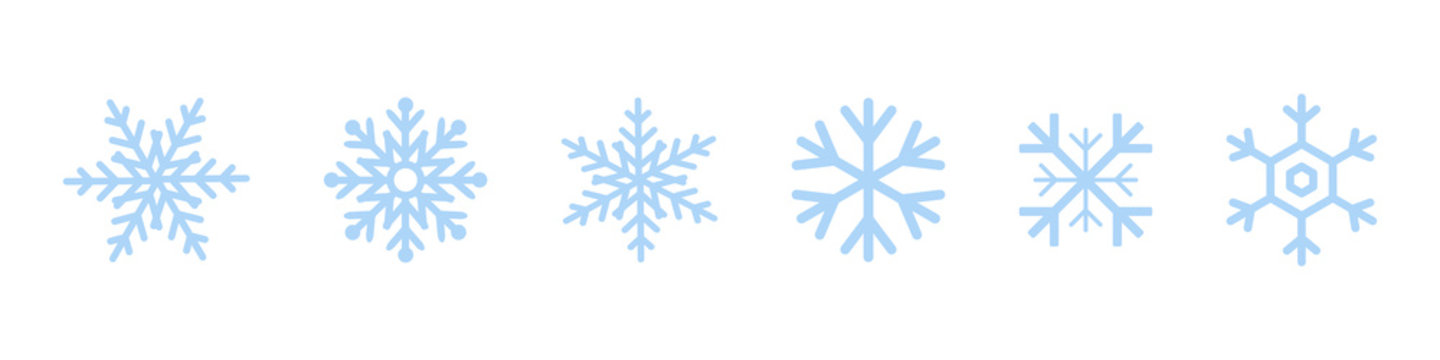 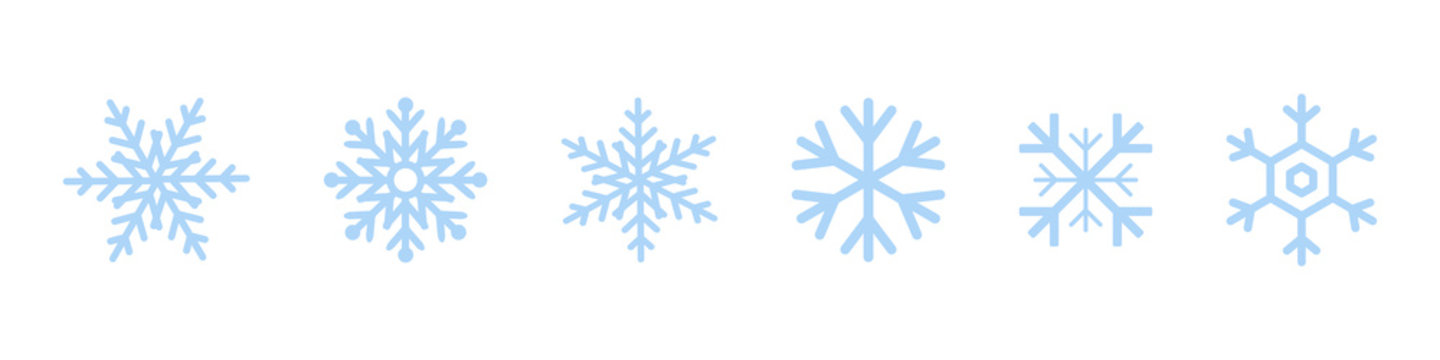 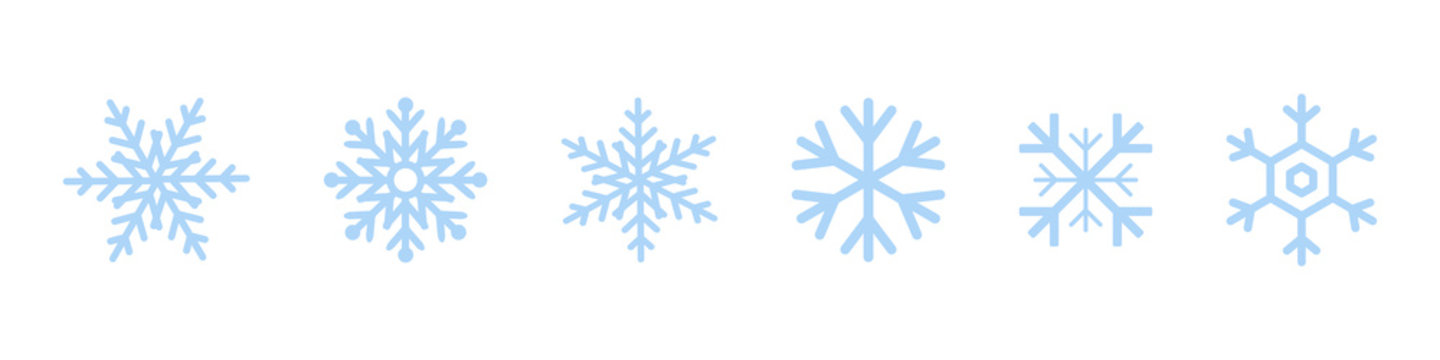 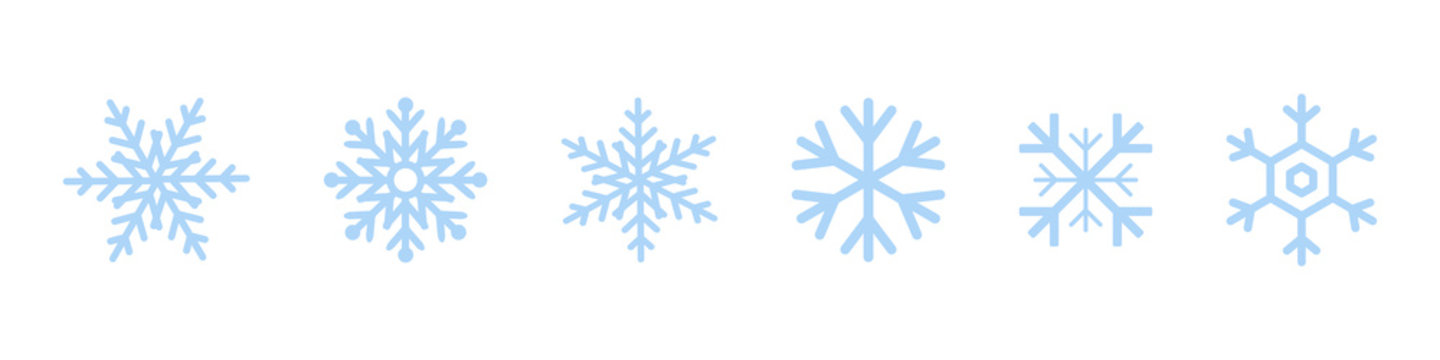 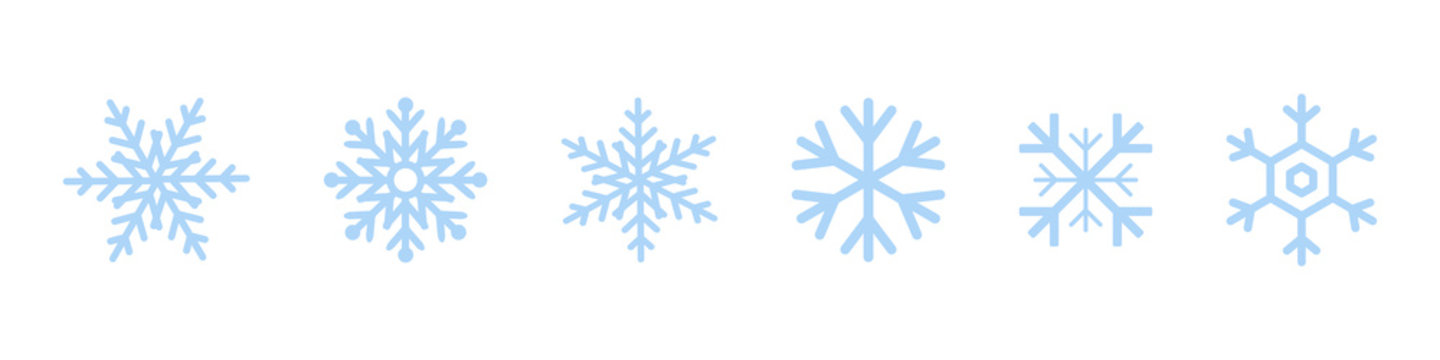 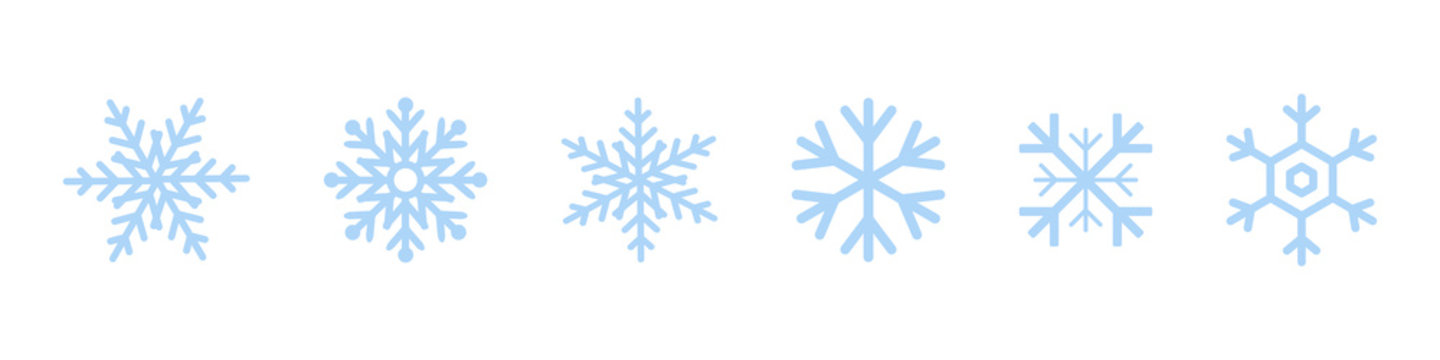 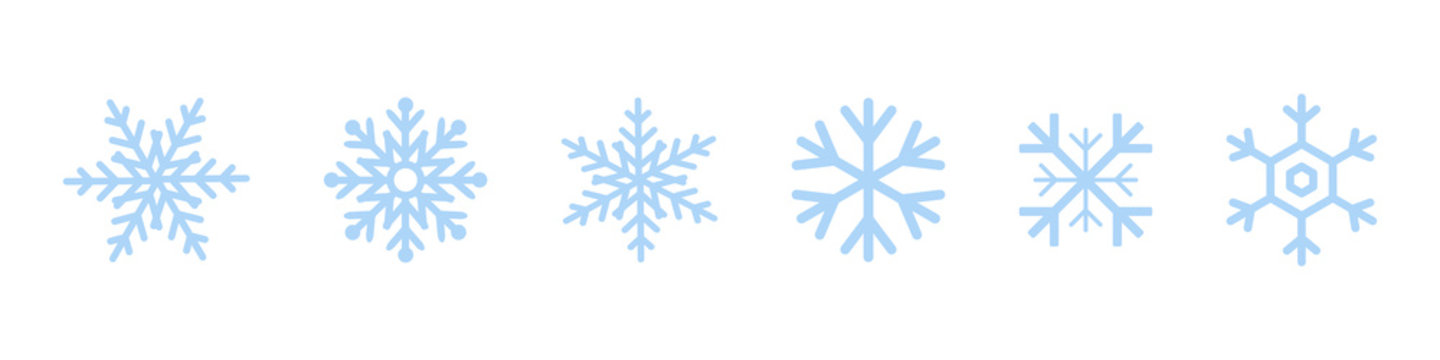 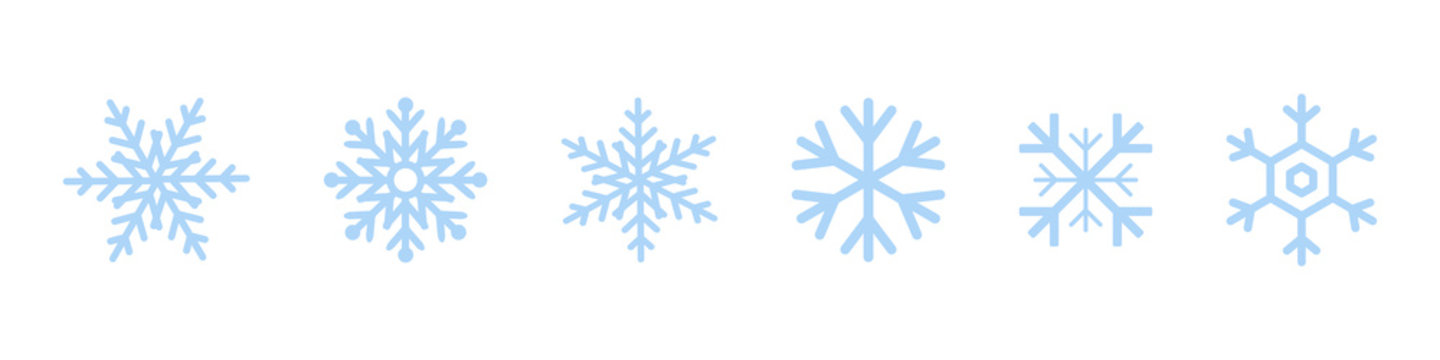 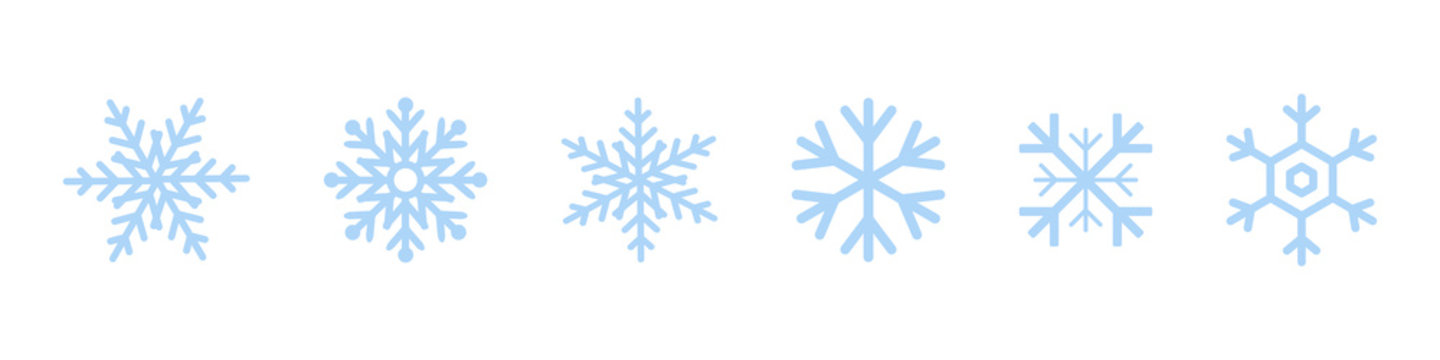 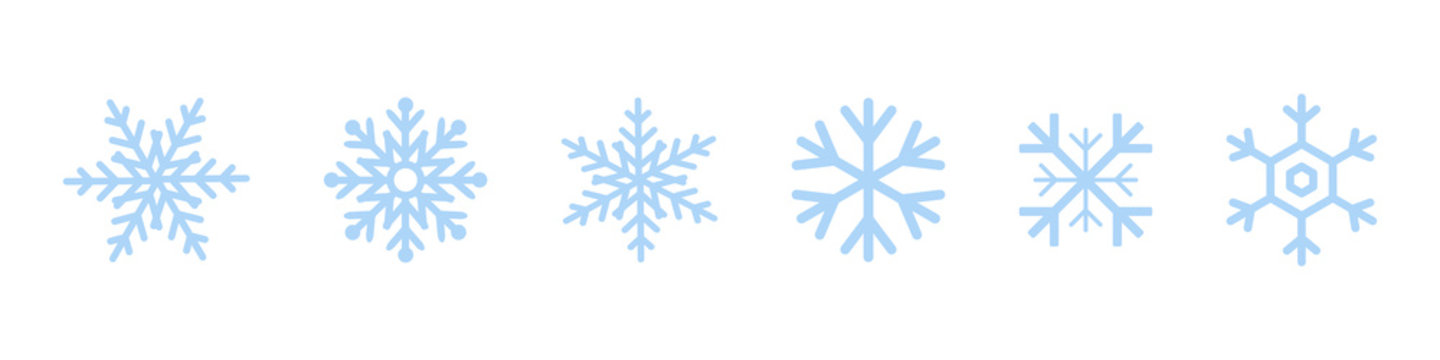 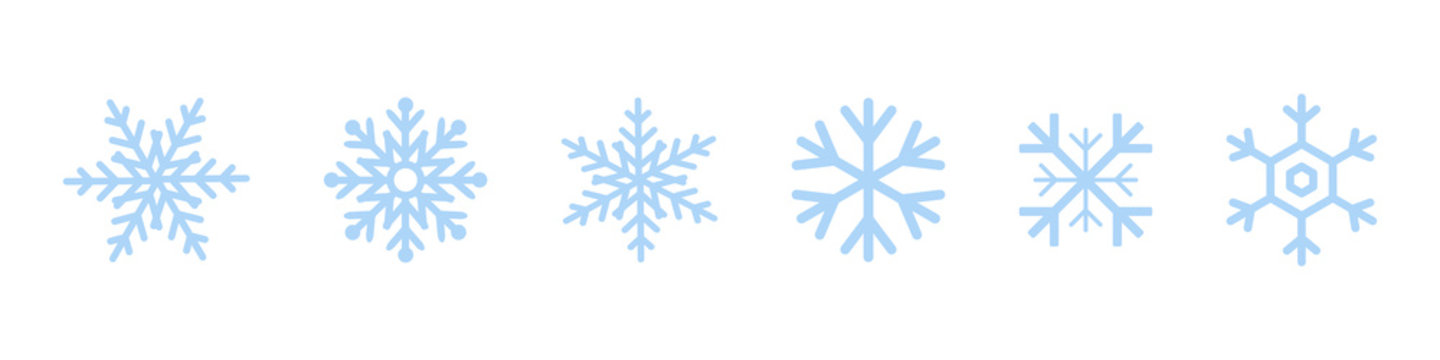 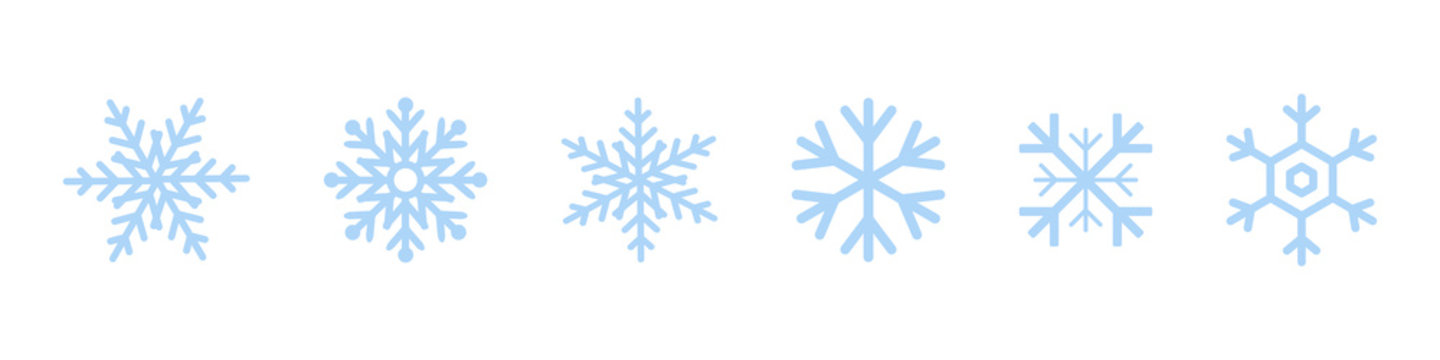 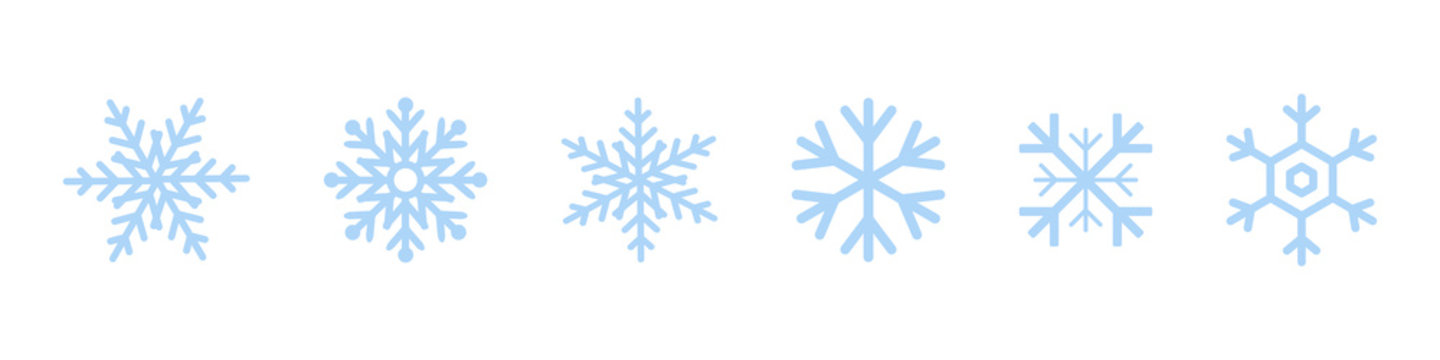 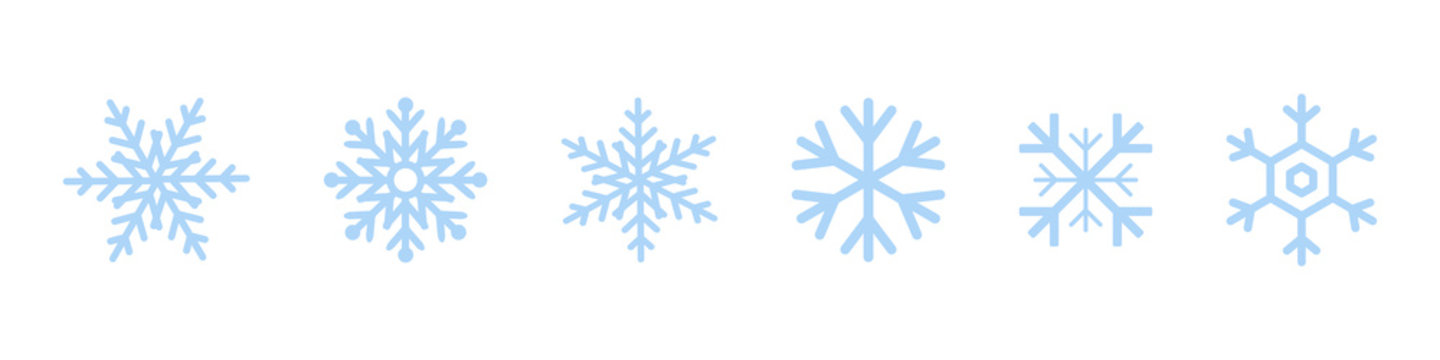 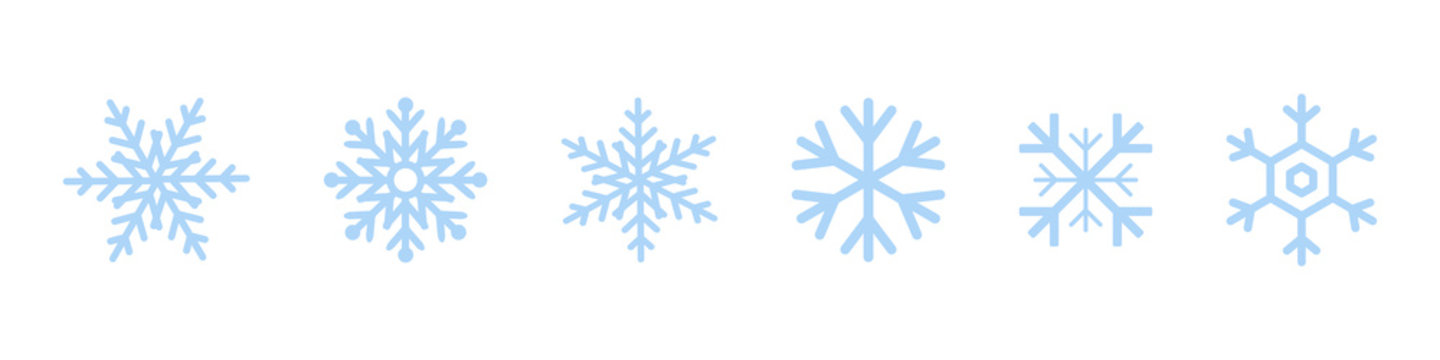 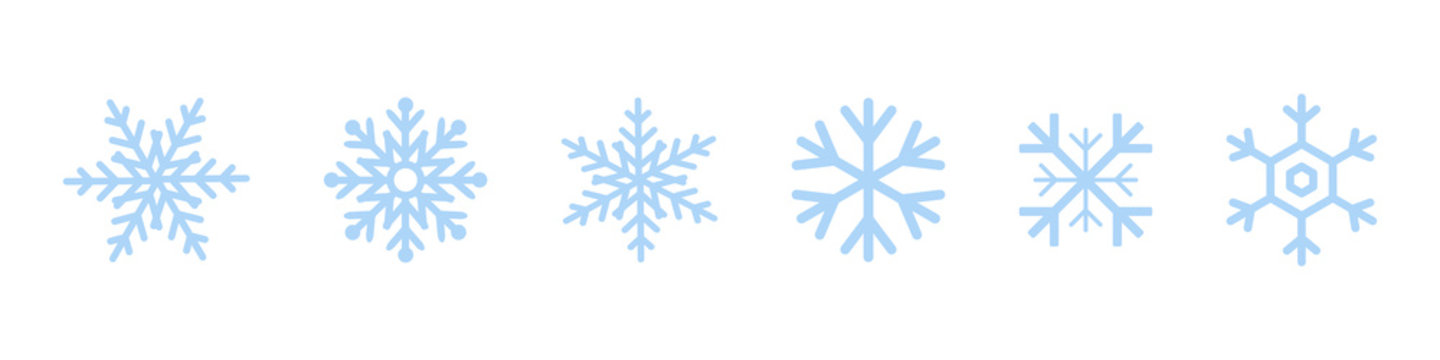 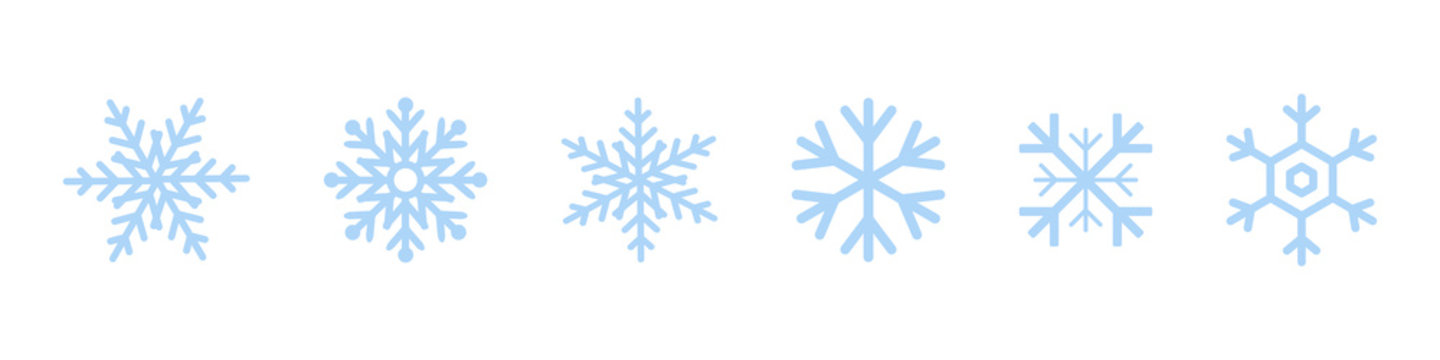 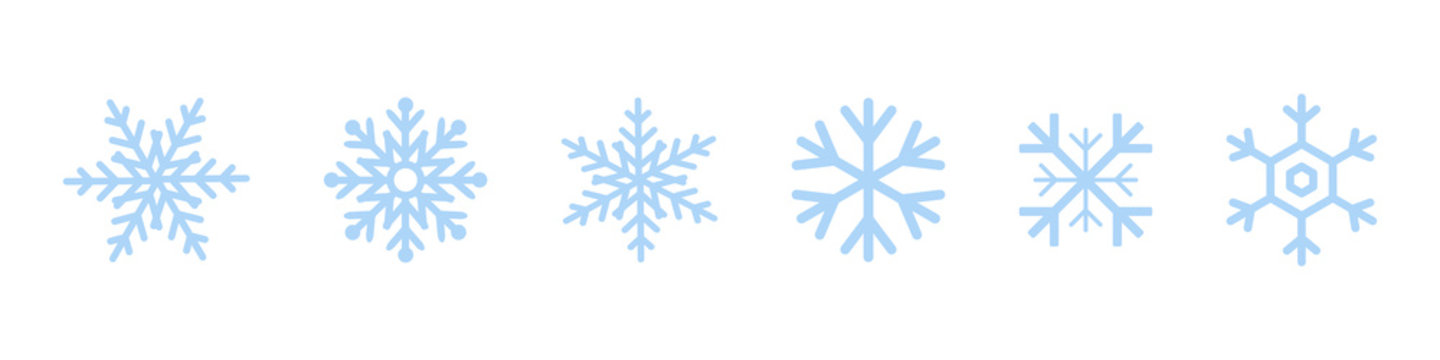 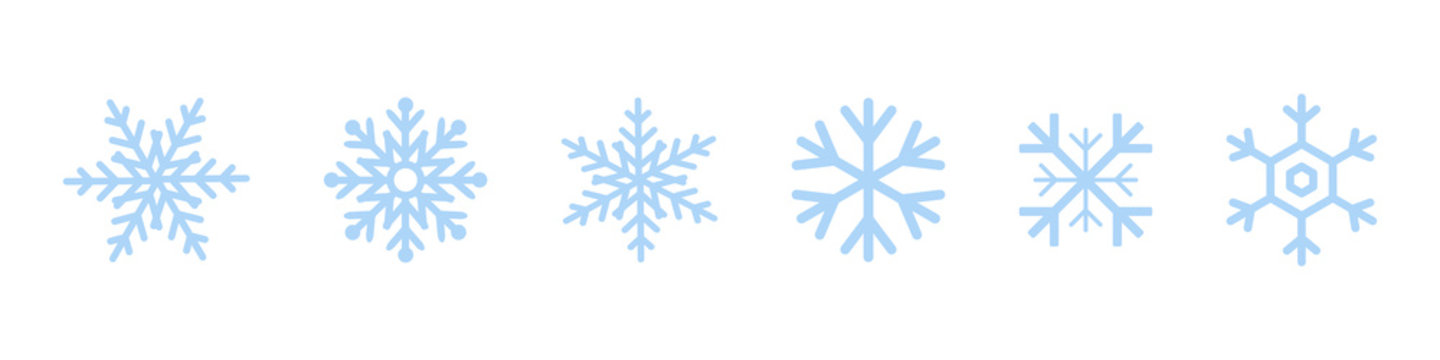 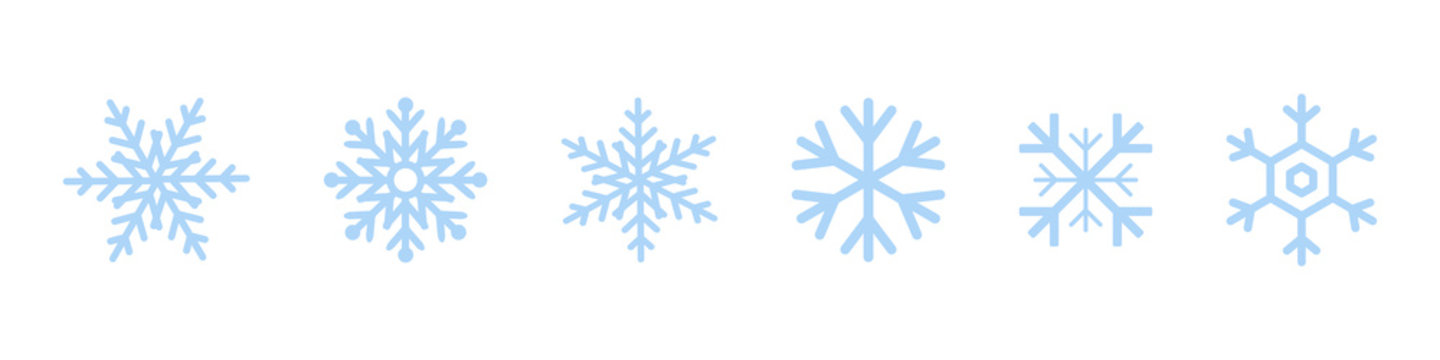 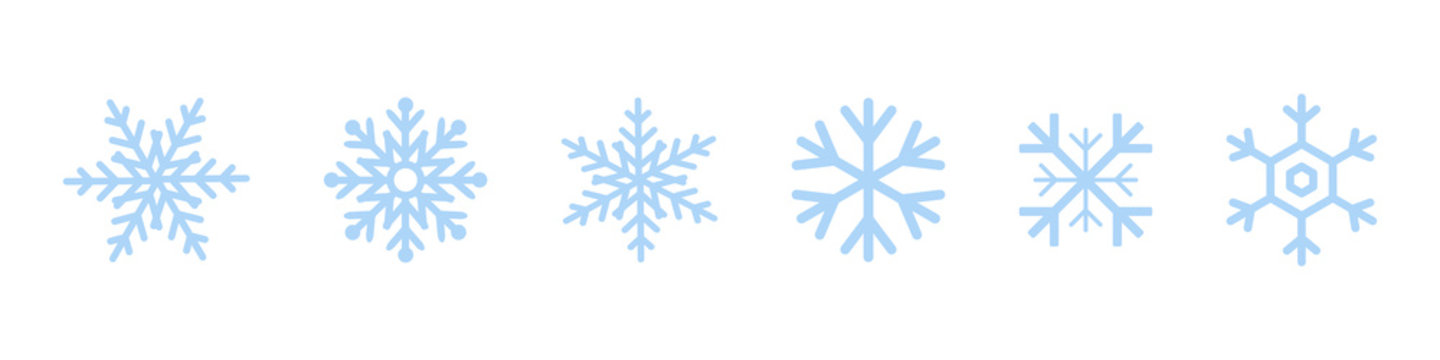 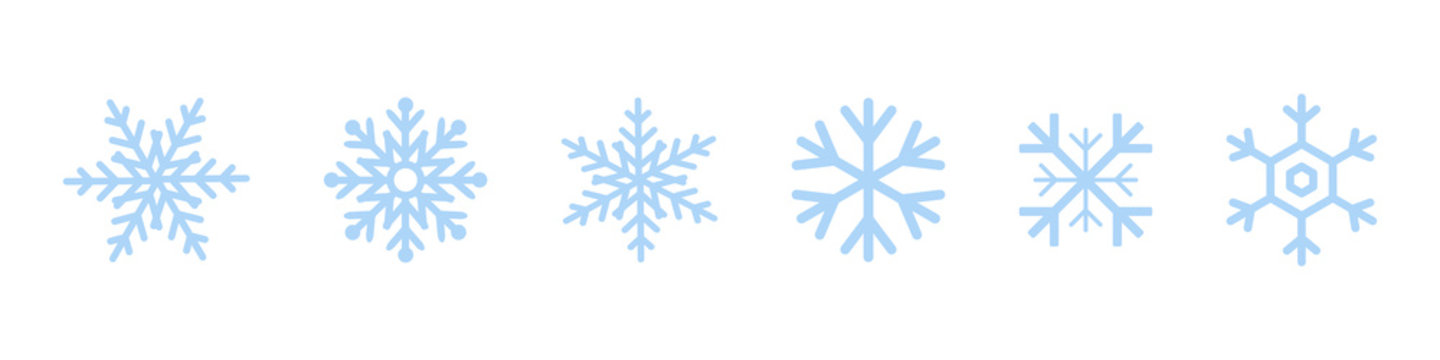 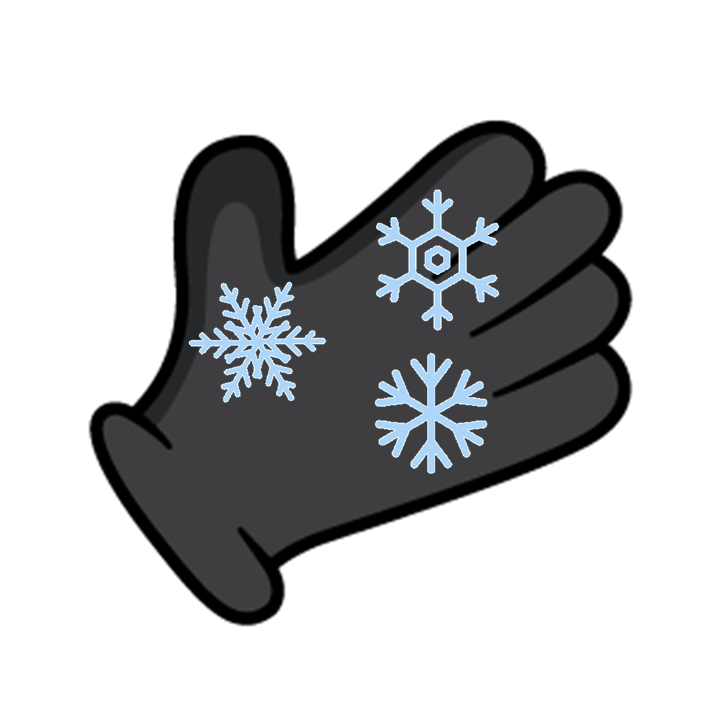 Altogether they catch 24 snowflakes.
Each child catches one more snowflake 
than the child before.







How many snowflakes did they each catch?
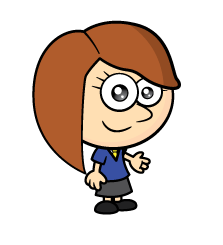 7 

8 

9
7
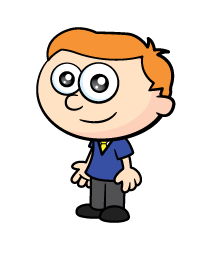 24
7
1
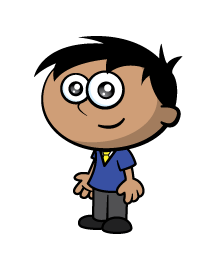 7
1
1
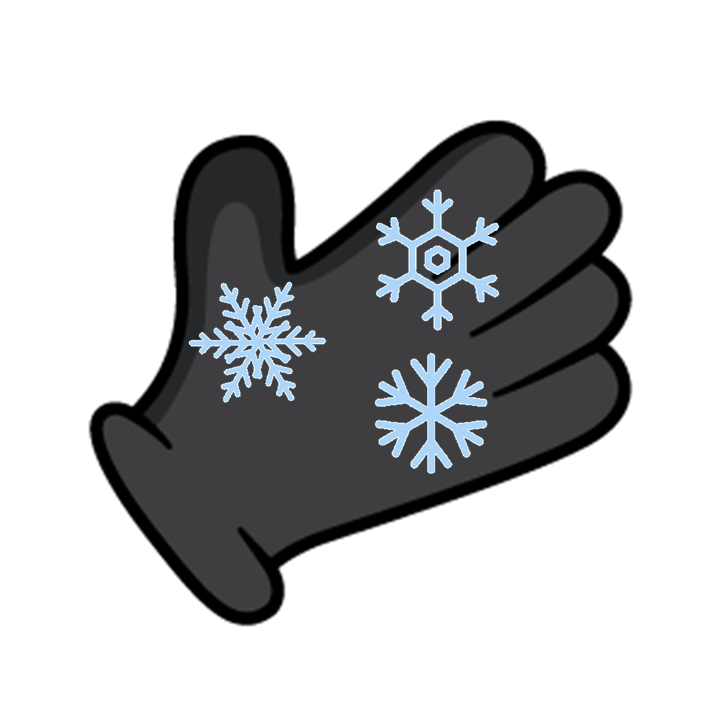 Each child catches one more snowflake 
than the child before.








How many snowflakes did they each catch?
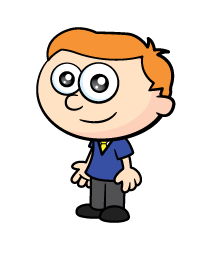 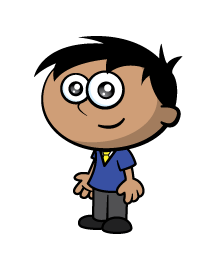 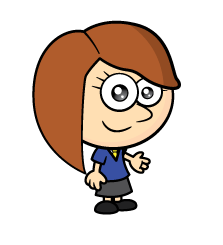 What if there were 39 snowflakes?
The children are counting the number of snowflakes.
How many snowflakes could there be?
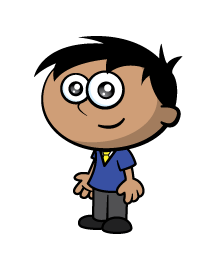 The total is in the 6 times-table
There were less than 100 snowflakes
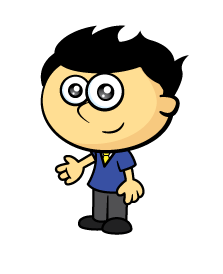 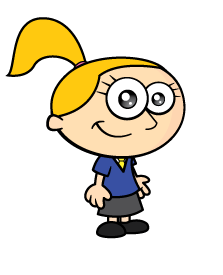 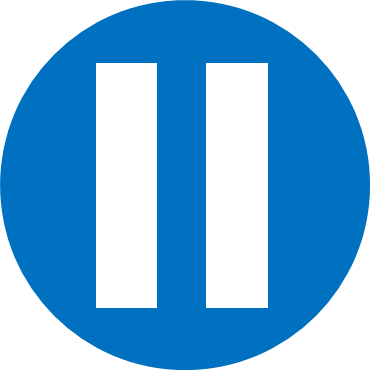 Have a think
There were an even number of snowflakes
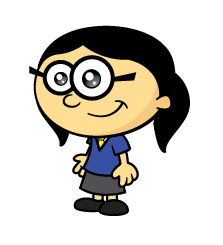 The total is 1 more than a multiple of 5
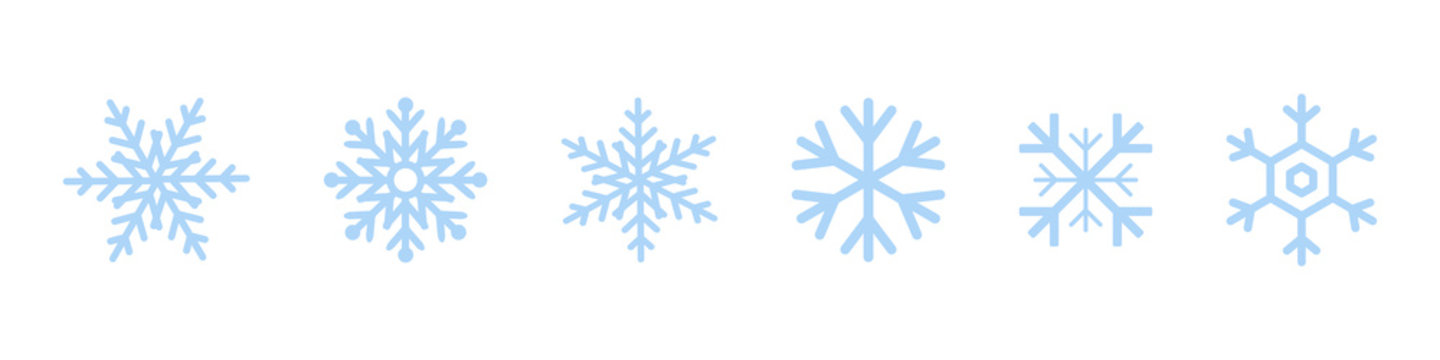 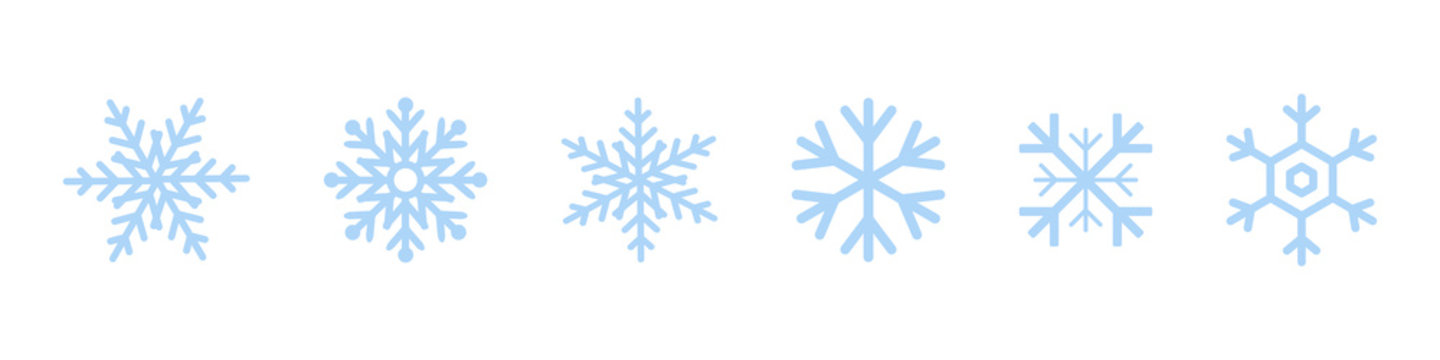 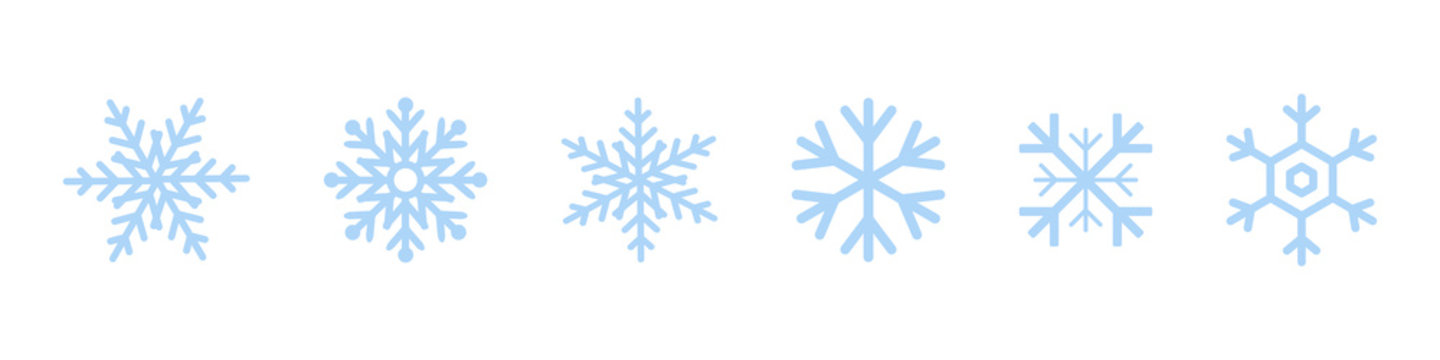 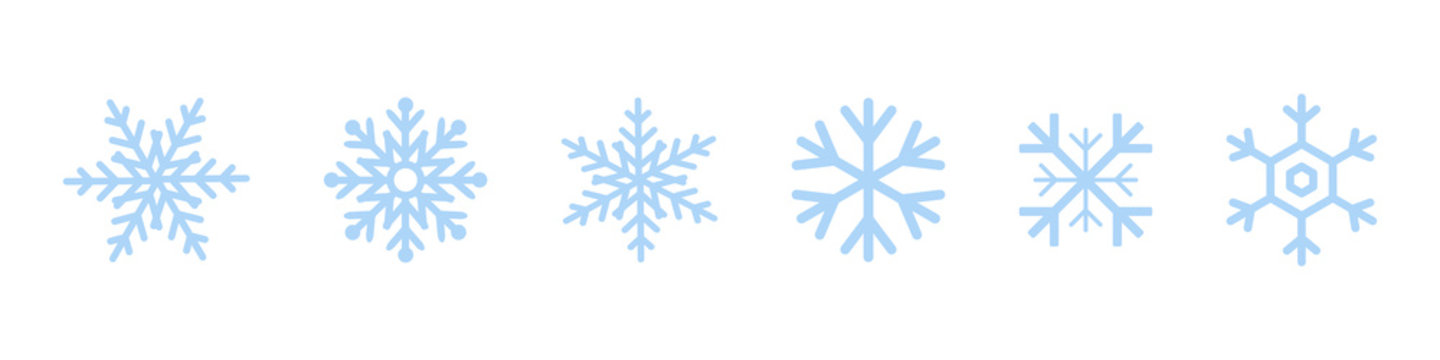 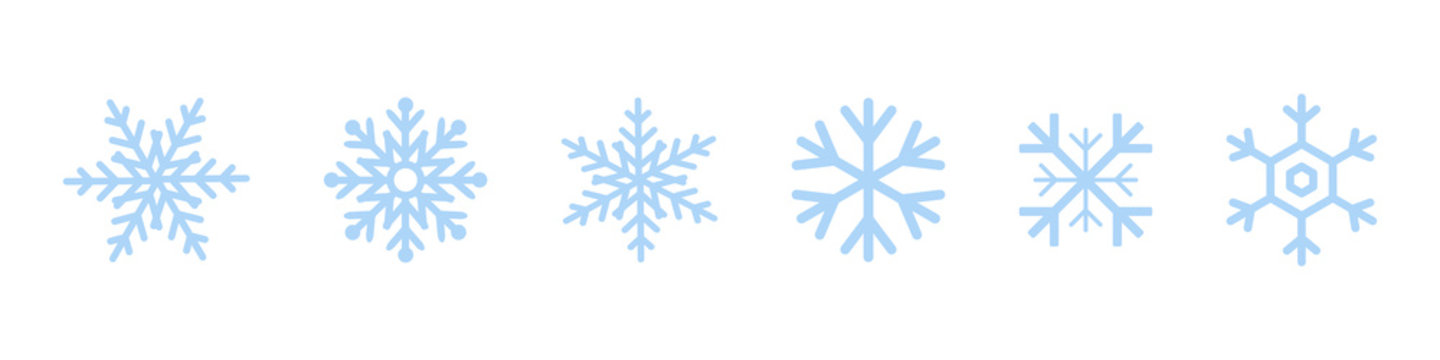 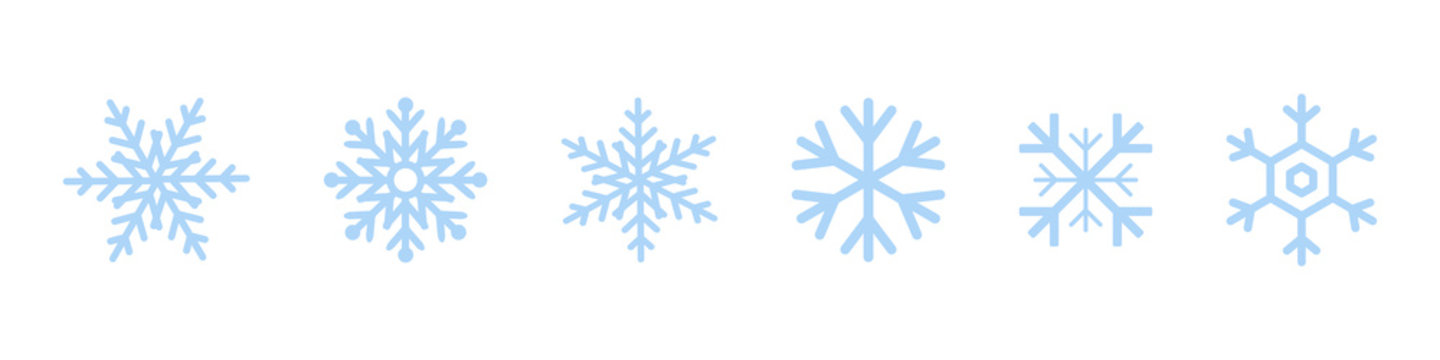 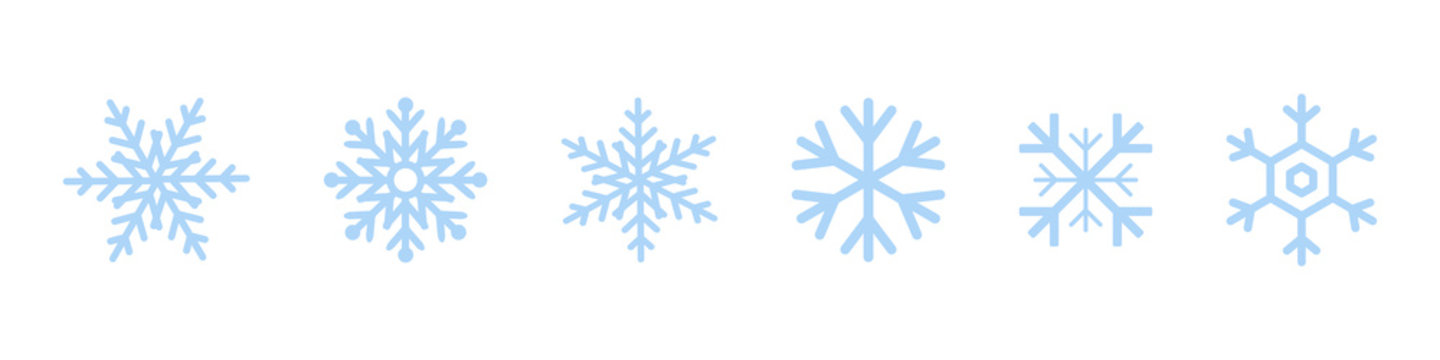 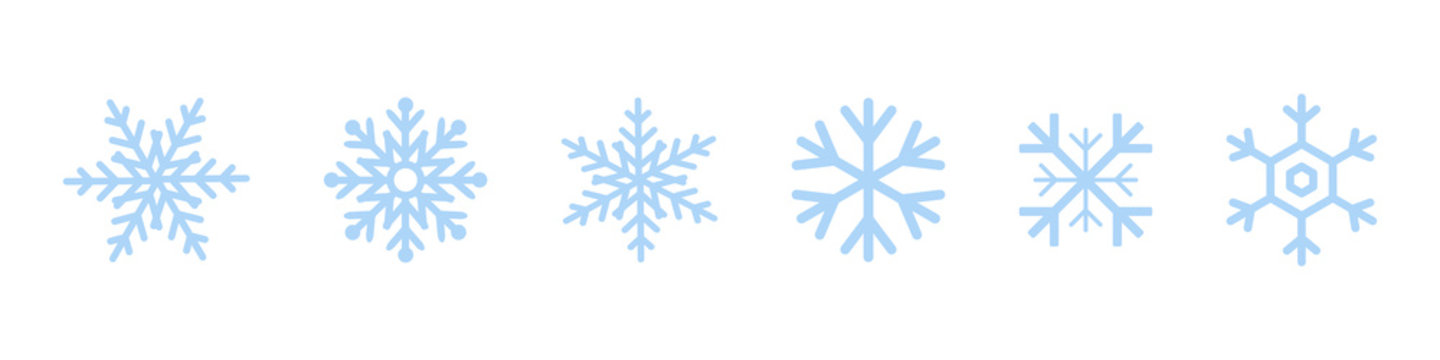 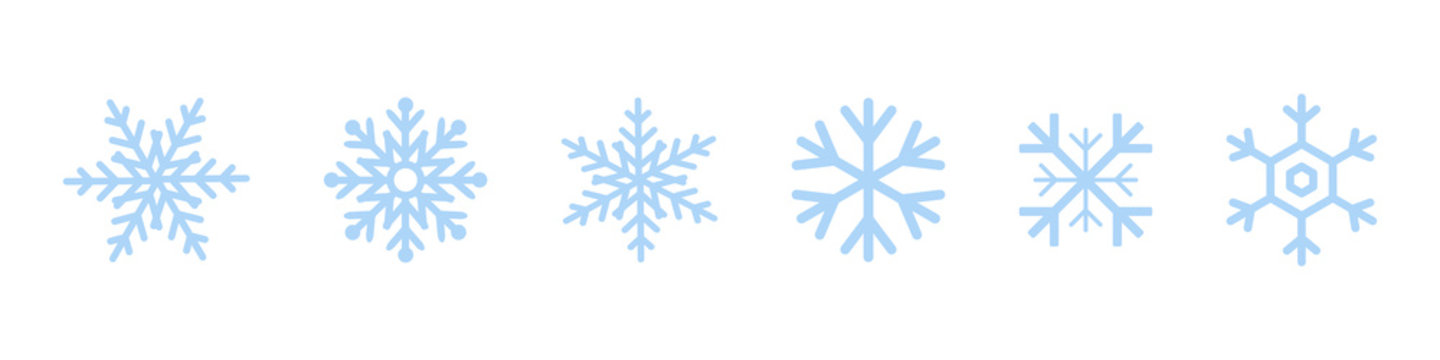 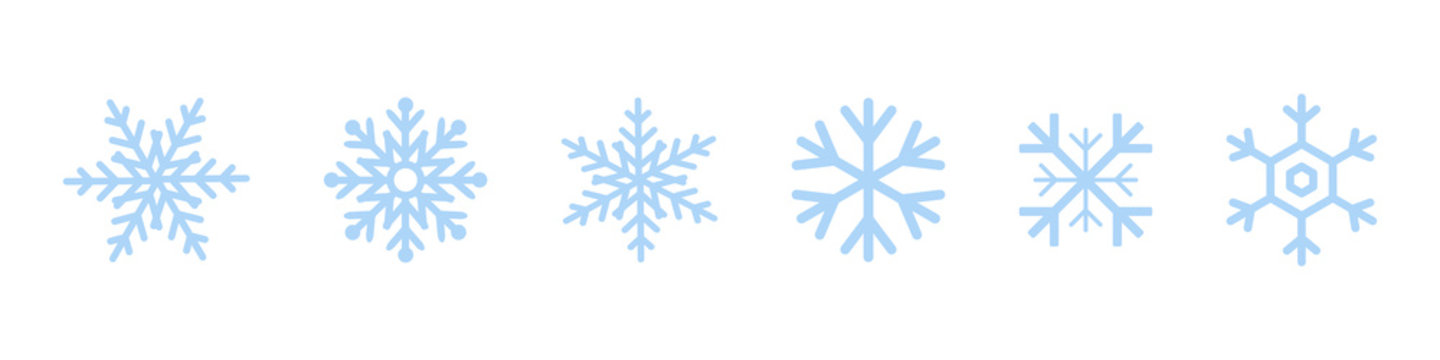 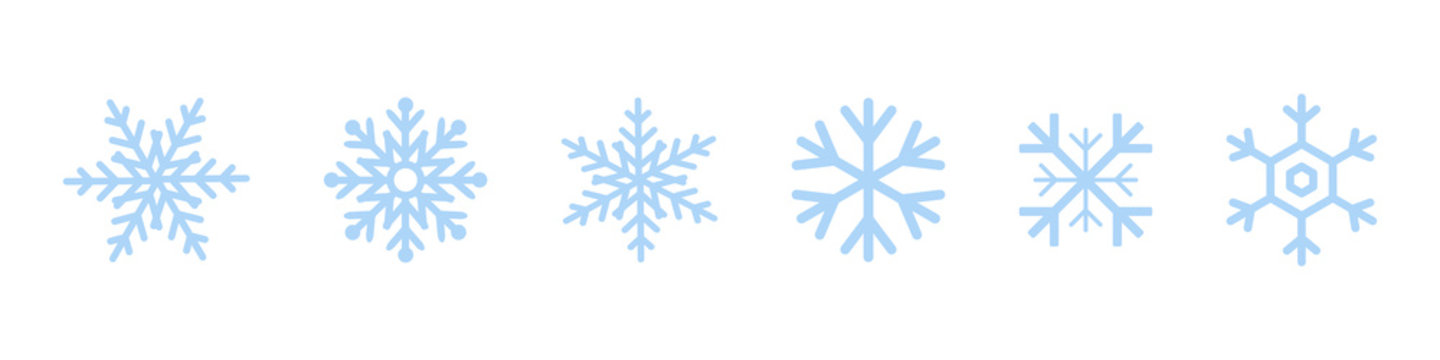 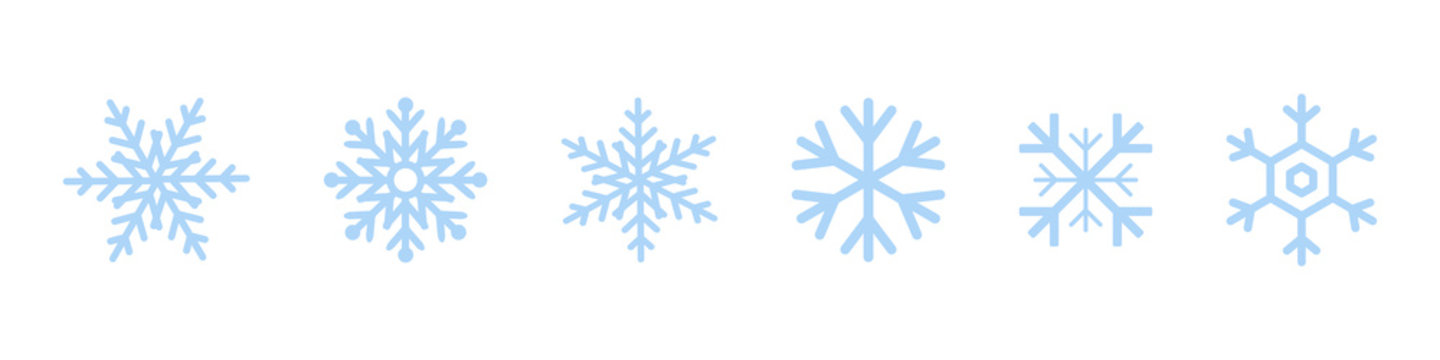 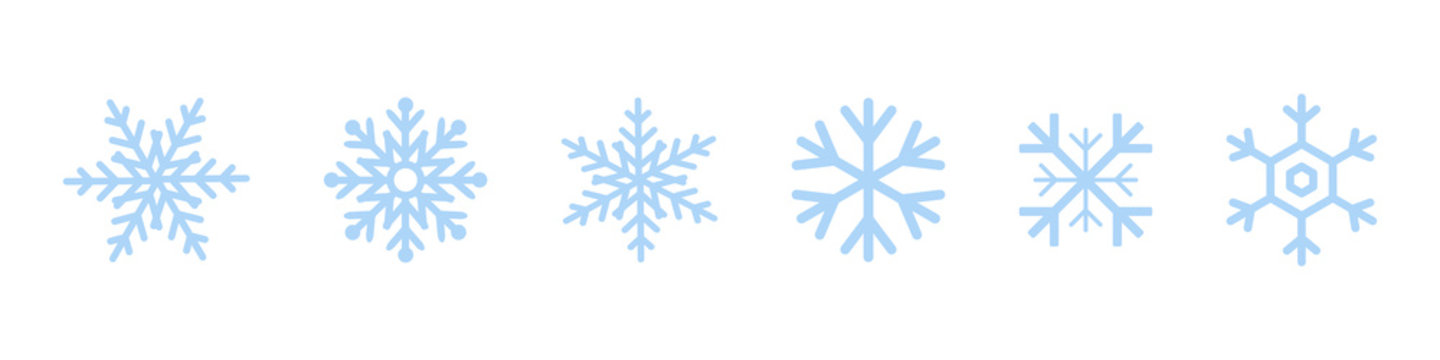 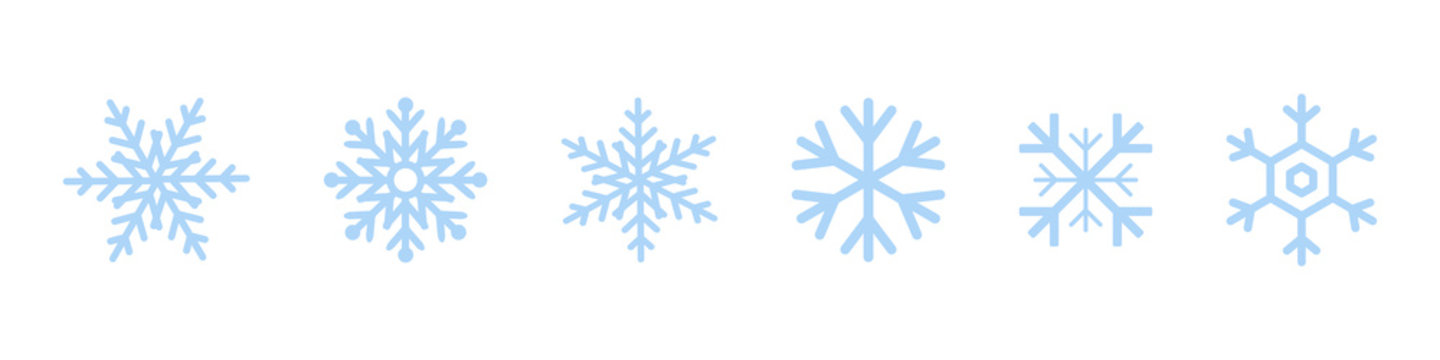 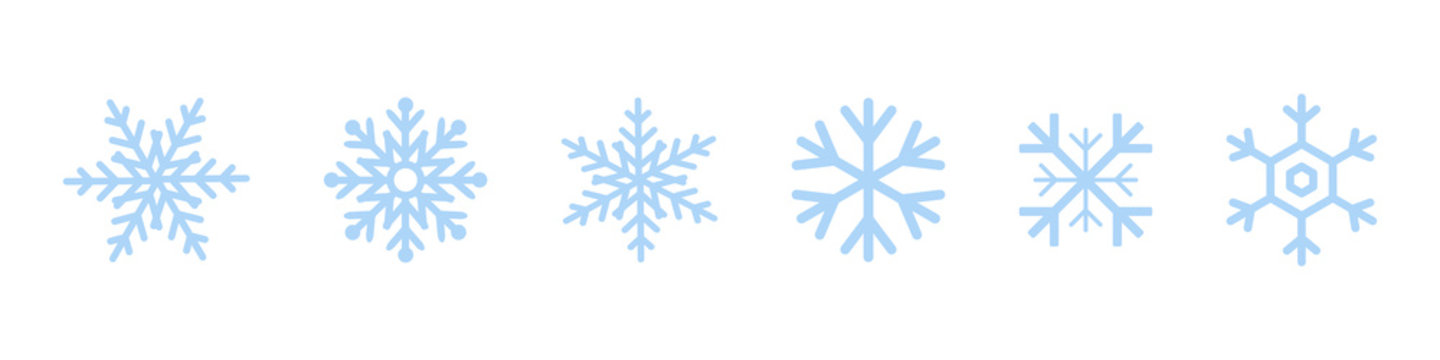 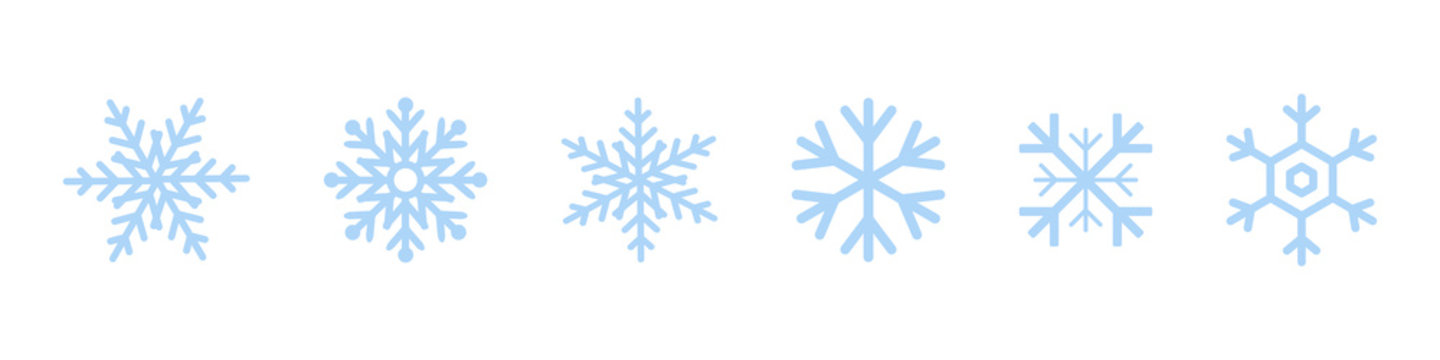 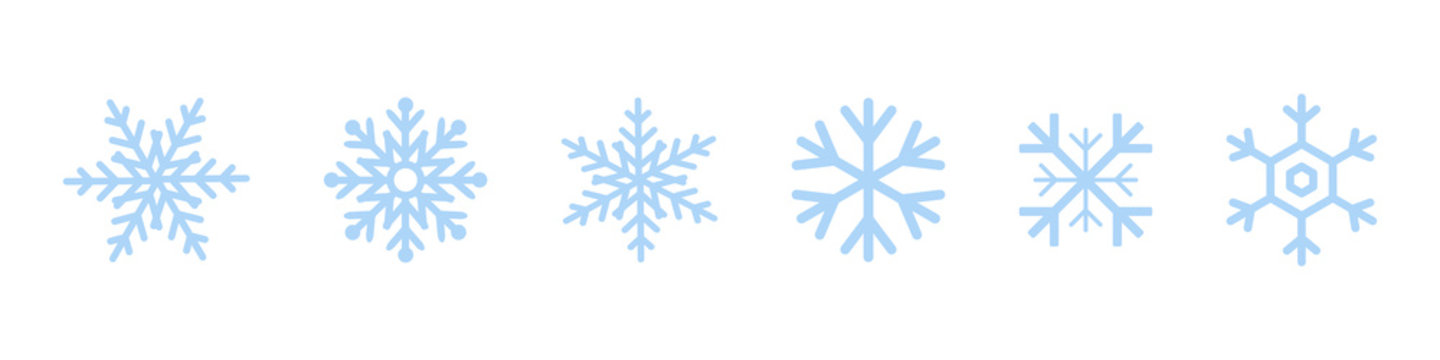 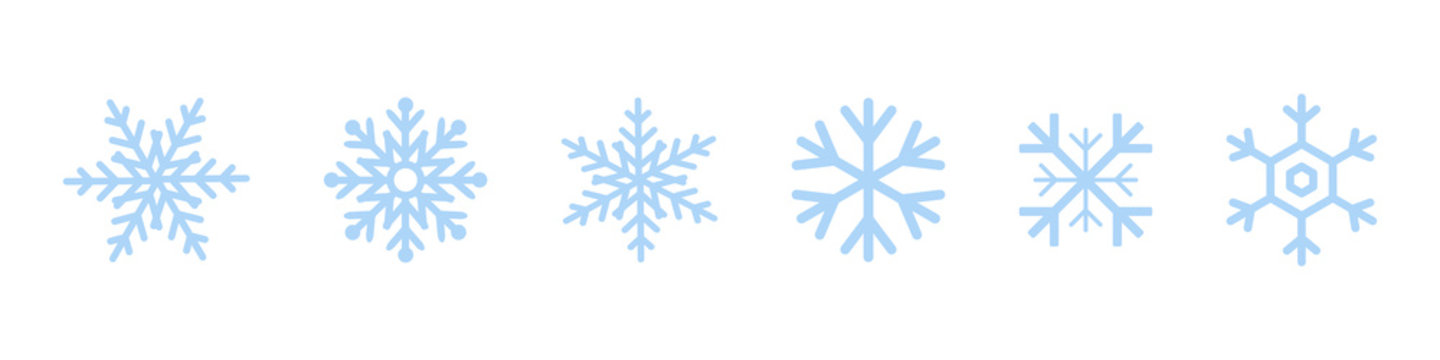 6
12
18
24
30
36
42
48
54
60
66
72
78
84
90
96
6
How many snowflakes could there be?
11
16
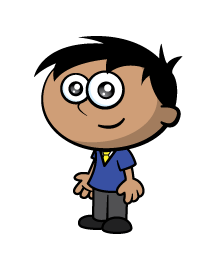 What if there were less than 200 snowflakes?
21
There were less than 100 snowflakes
26
36
46
56
66
76
86
96
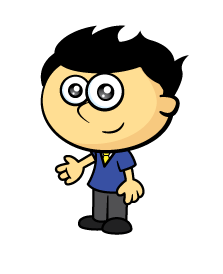 What if it was in the 4 times-table?
The total is in the 6 times-table
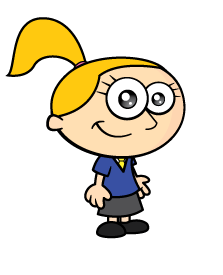 Could we have solved this without Eva’s clue?
There were an even number of snowflakes
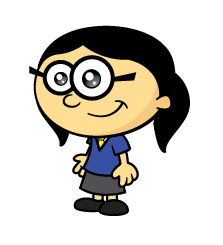 Can you create your own set of clues to follow?
The total is 1 more than a multiple of 5